Calculus I for Management
Connecting the Properties of Curves with Derivatives
week 9
Lecture
Increasing/ decreasing functions & relative extrema
Concavity & points of inflection
Horizontal, vertical and slant asymptotes
Topics

Increasing/ Decreasing Functions & Relative Extrema

Concavity and Points of Inflection

Horizontal, Vertical & Slant Asymptotes
Recap:Increasing and decreasing functions
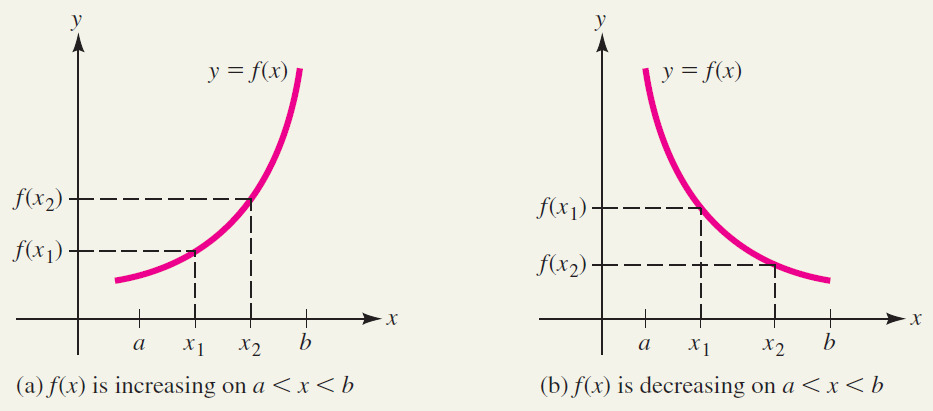 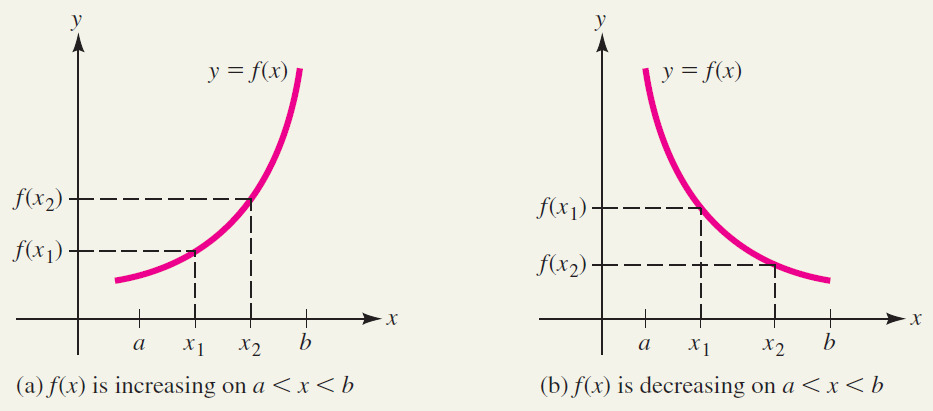 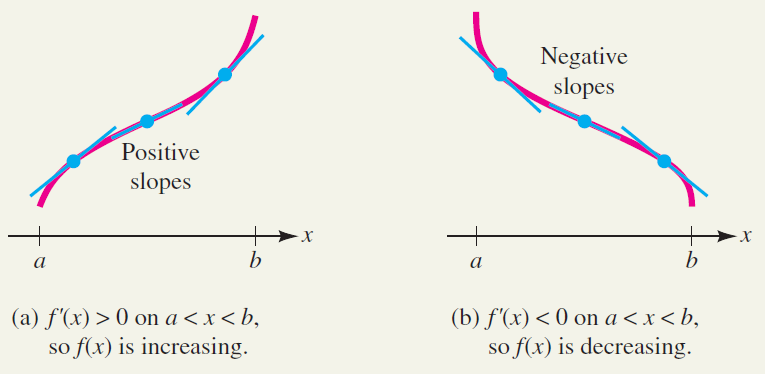 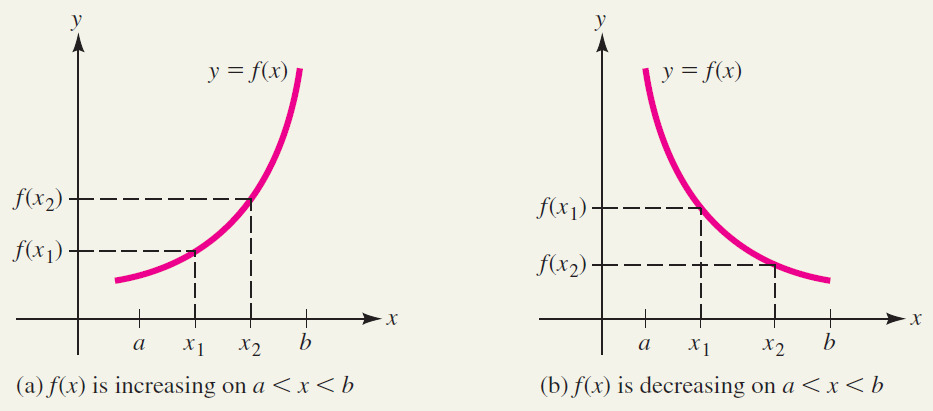 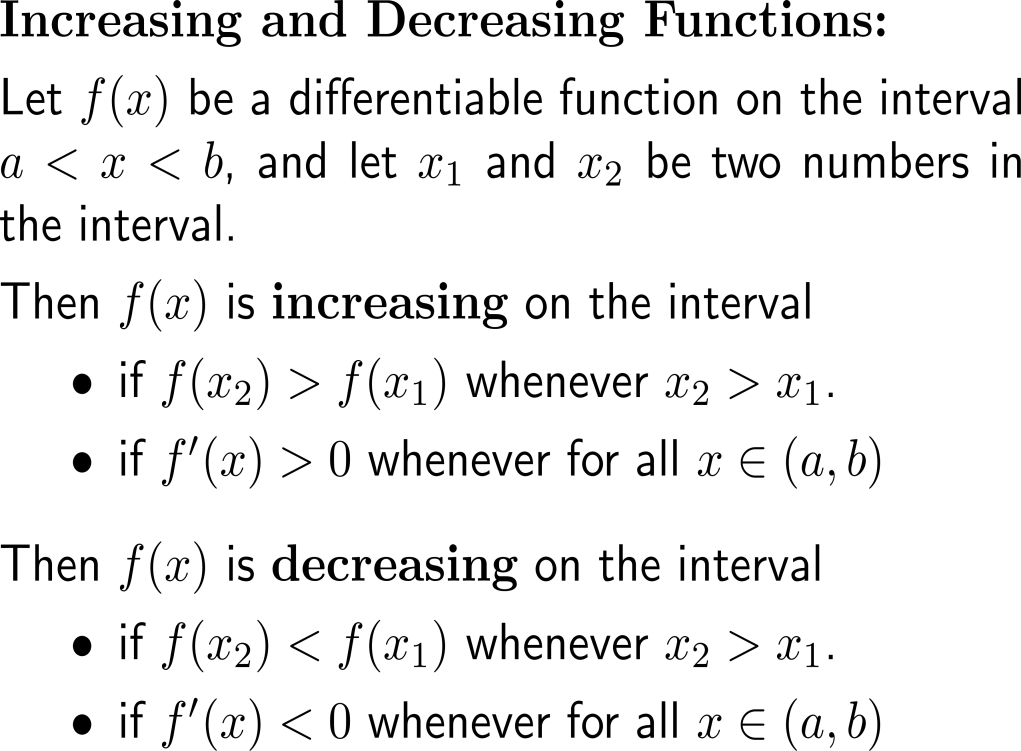 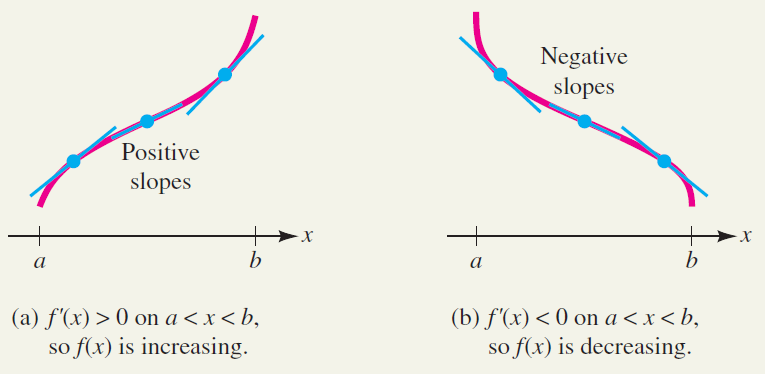 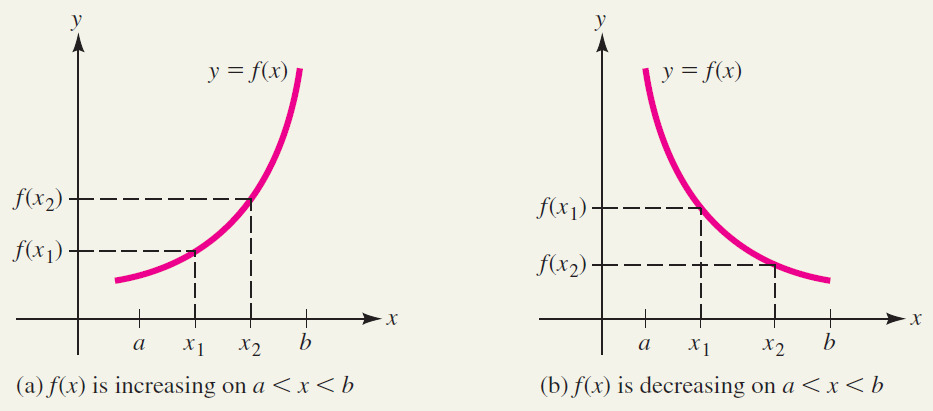 This leads to a hands-on procedure to use the derivative to determine intervals of increase and decease for a function
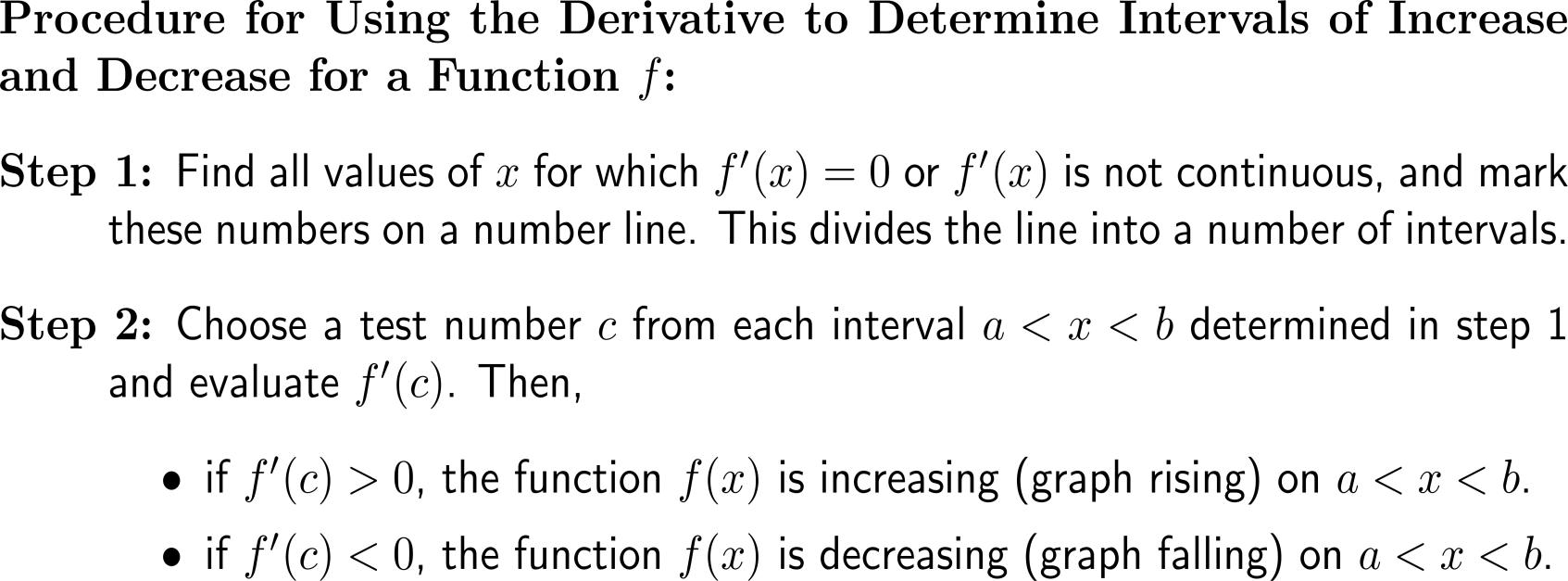 Example:Finding intervals of increase and decrease
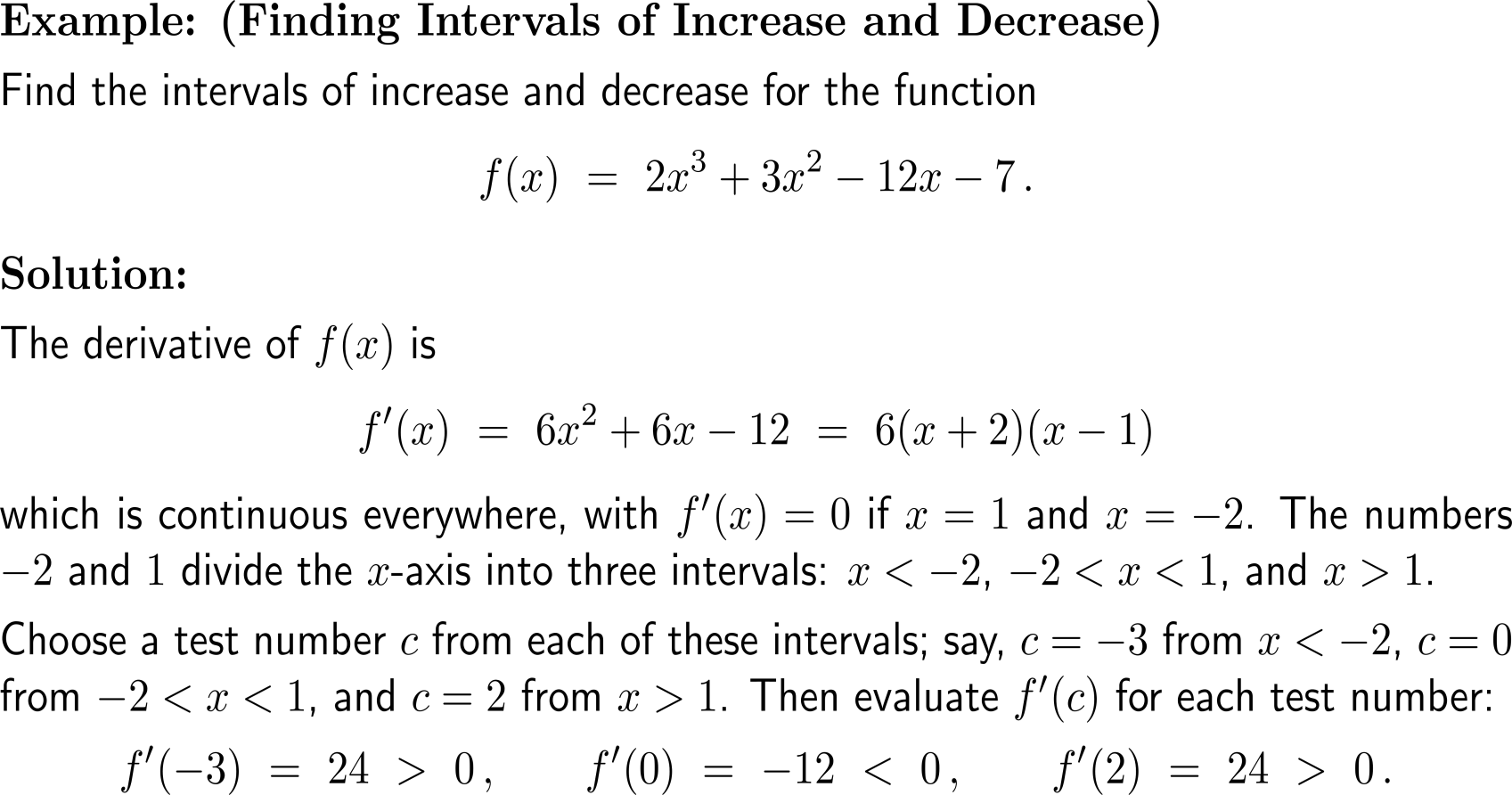 Example:Finding intervals of increase and decrease
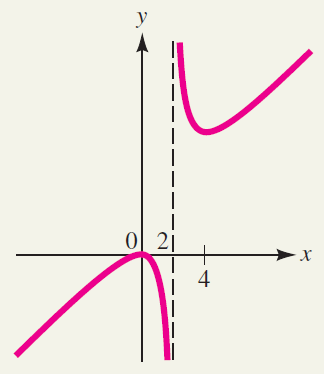 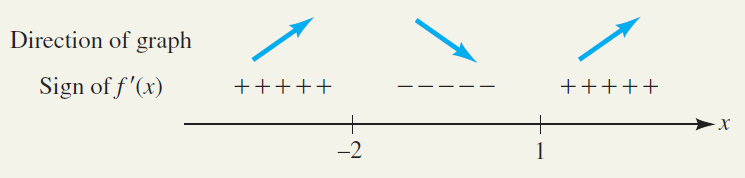 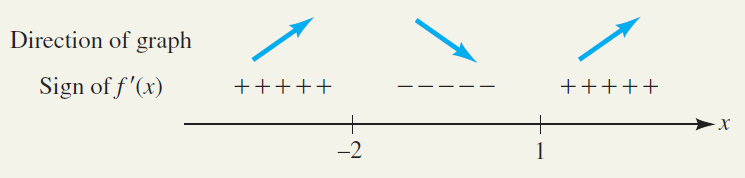 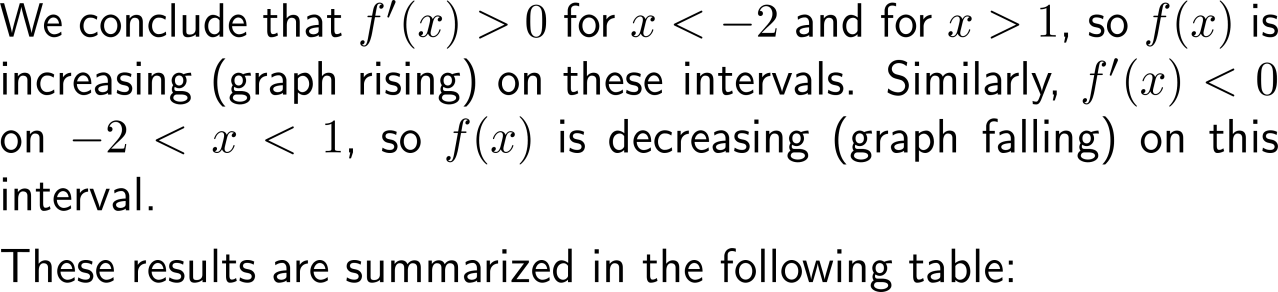 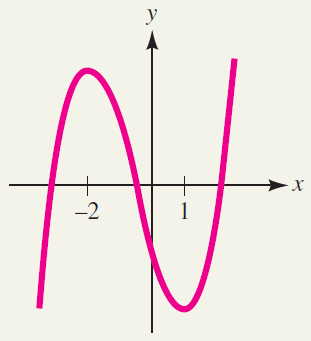 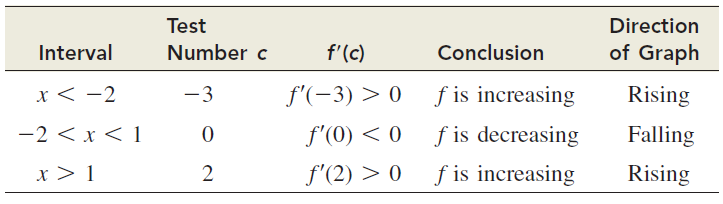 Example:Finding intervals of increase and decrease
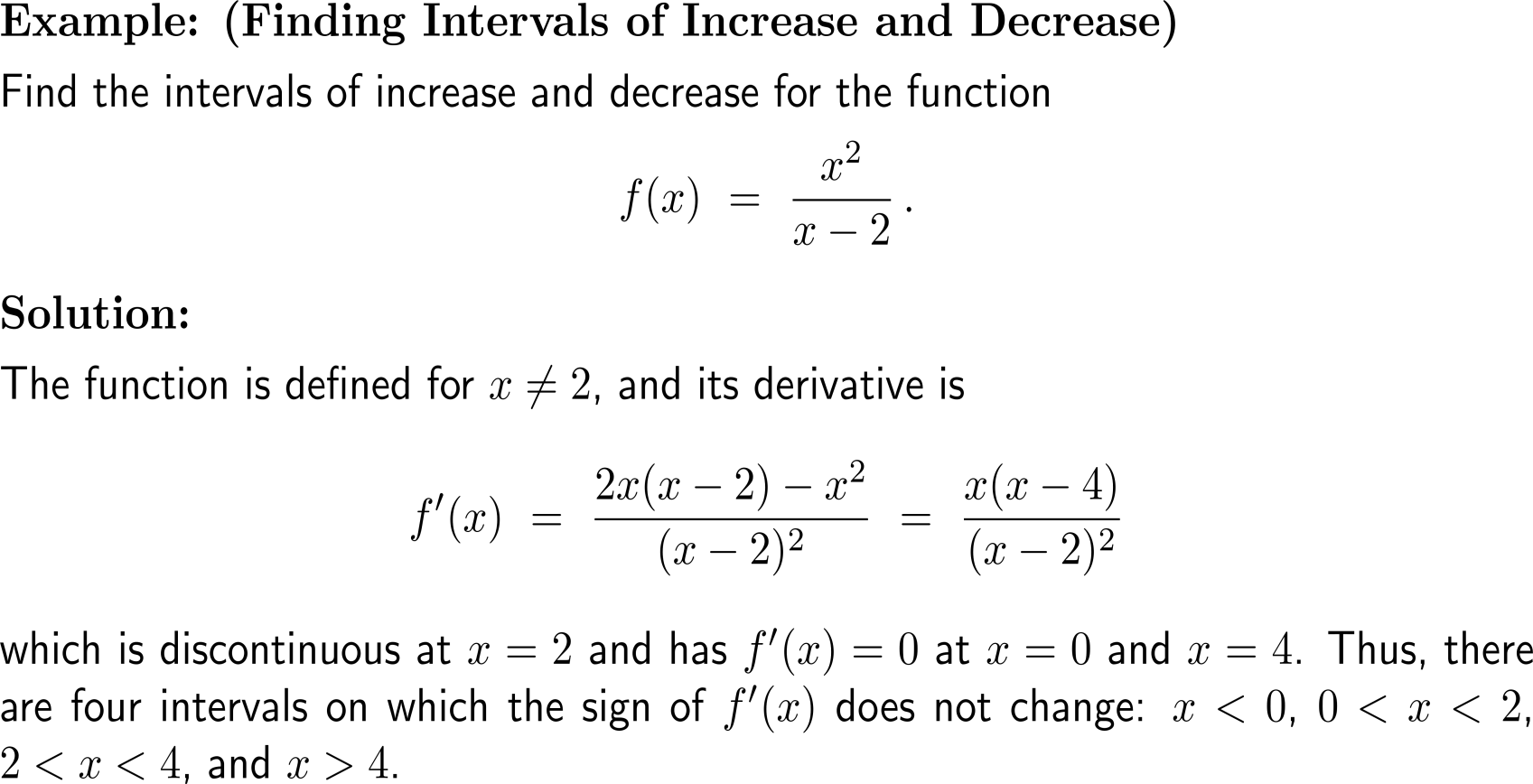 Example:Finding intervals of increase and decrease
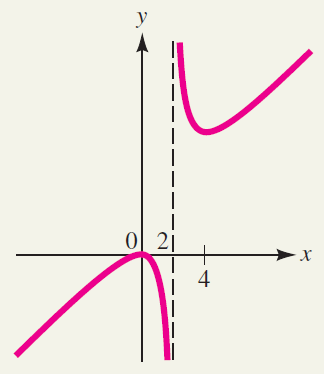 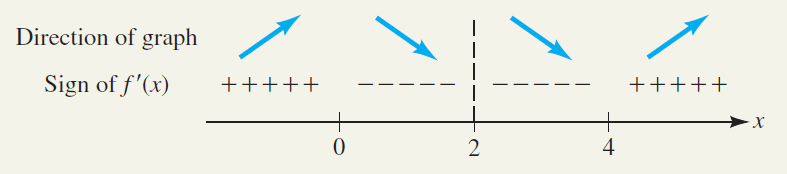 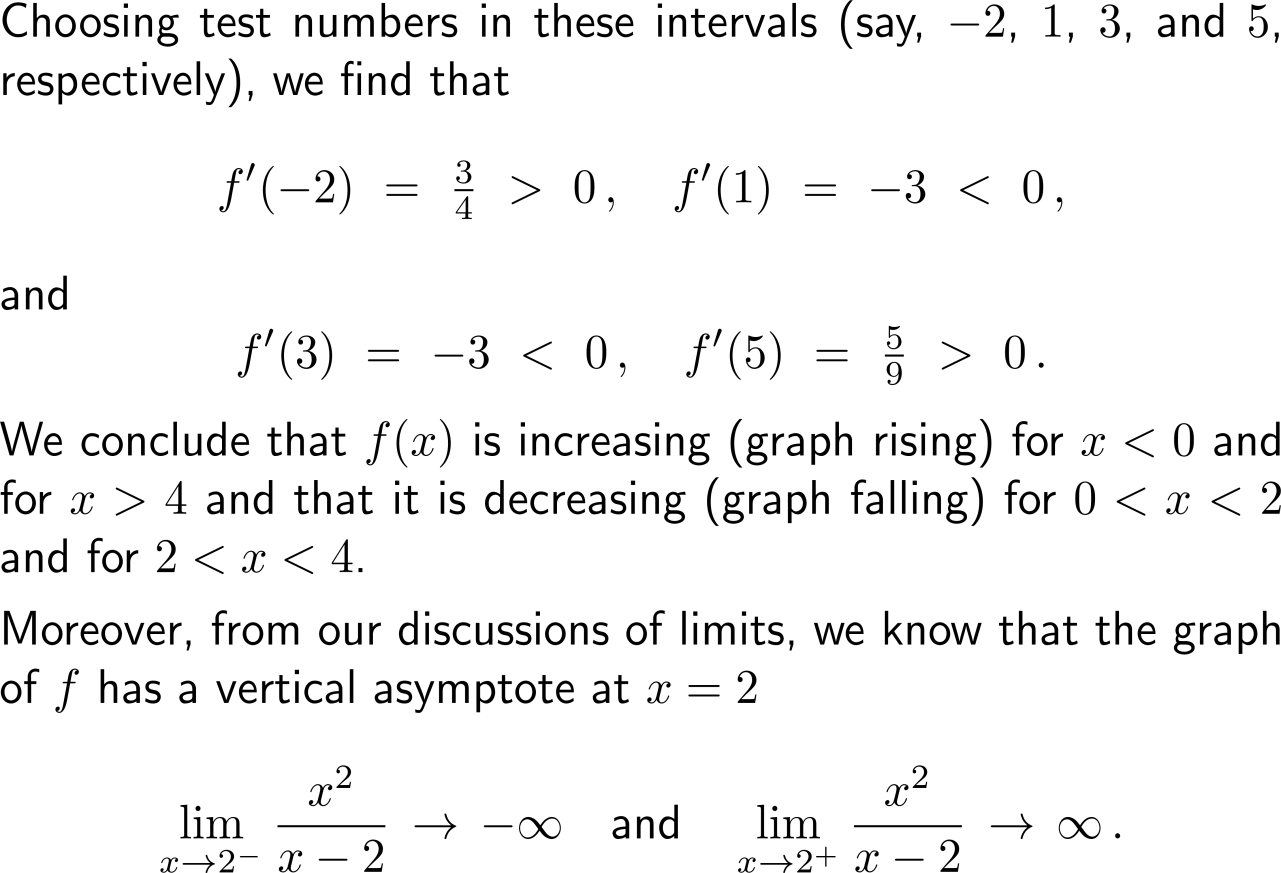 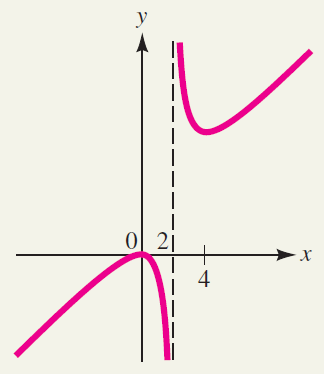 Example:Exponential functions and logarithms
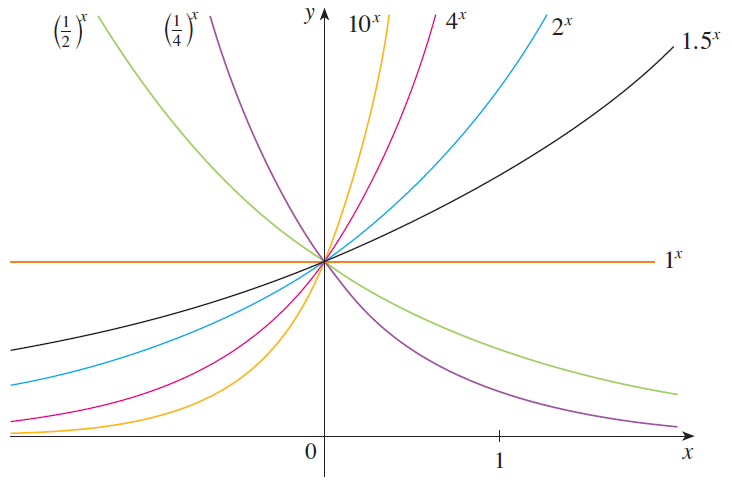 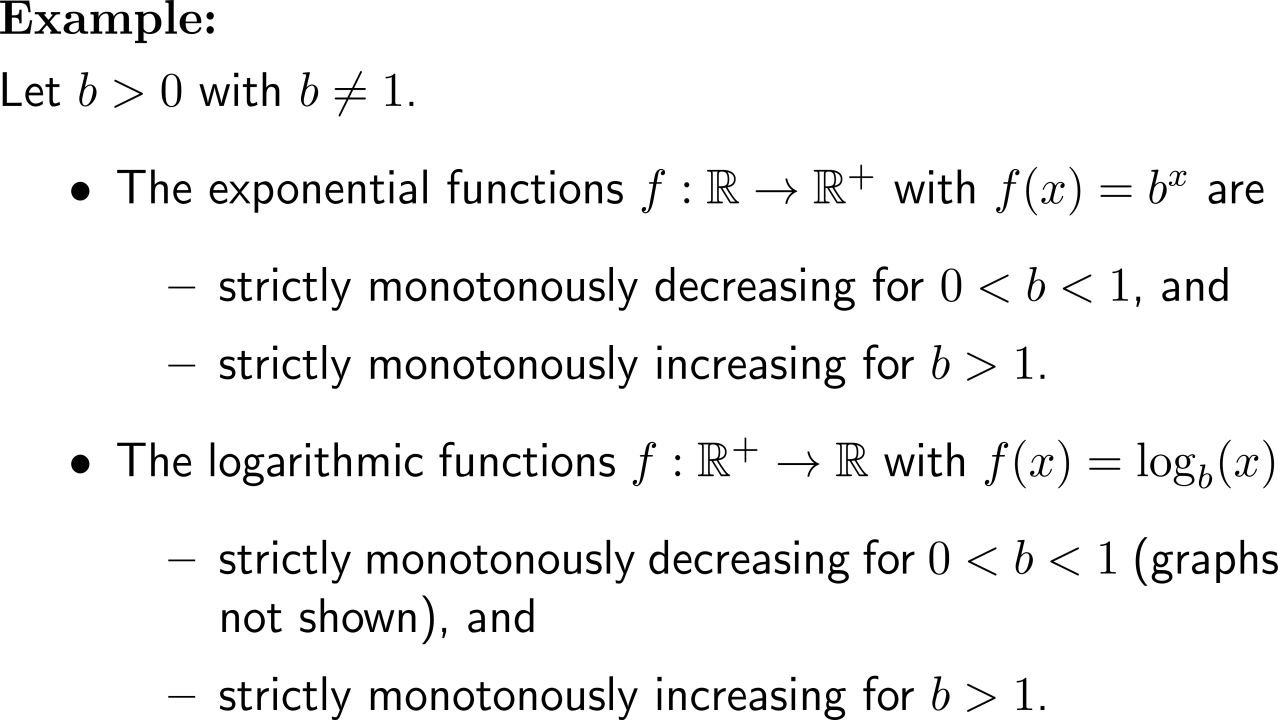 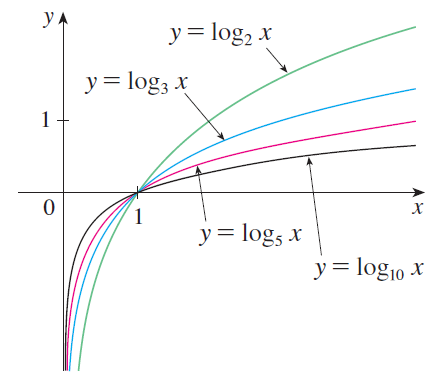 We distinguish between to types of extrema:(i) absolute or global extrema …
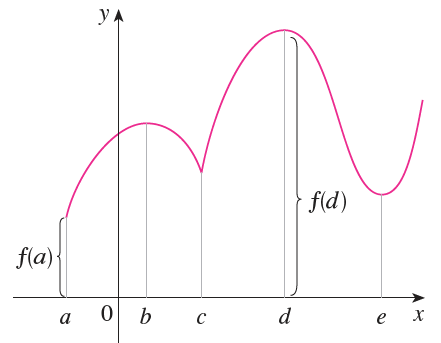 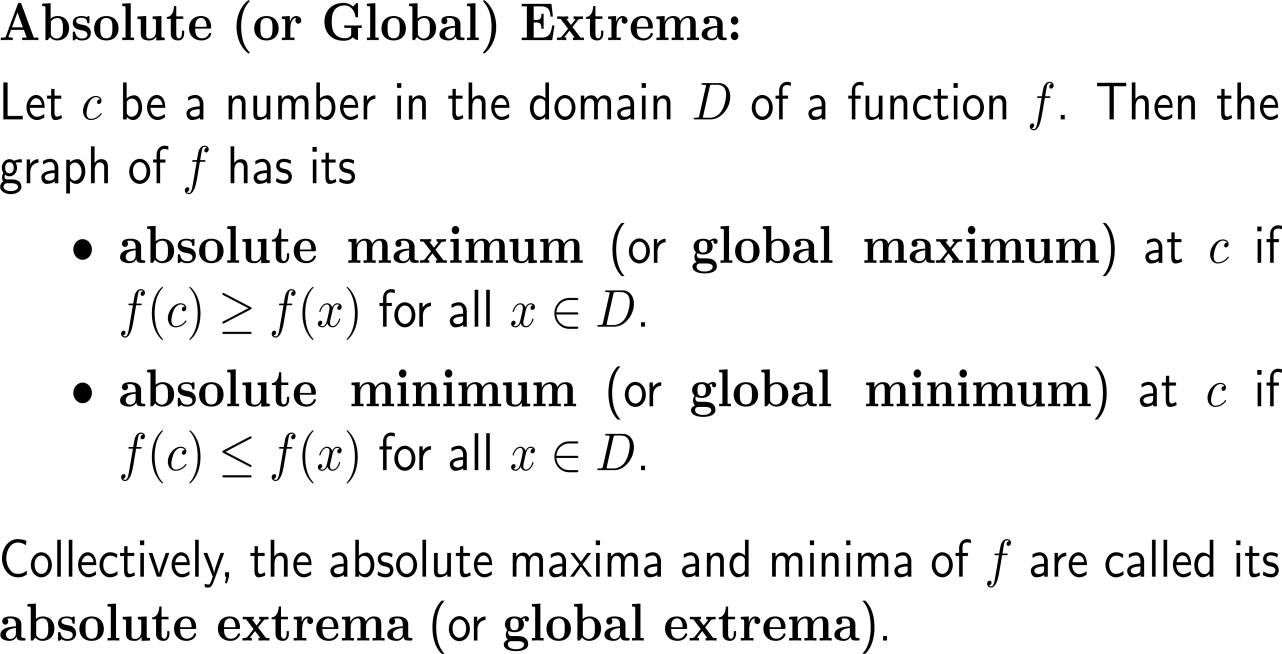 absolute extremum
… and (ii) relative or local extrema
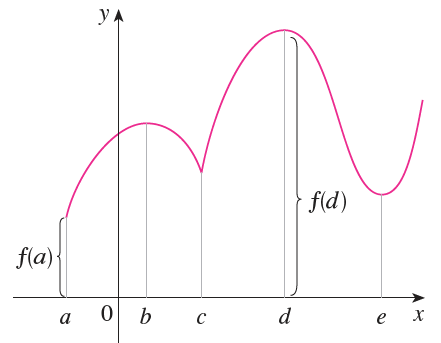 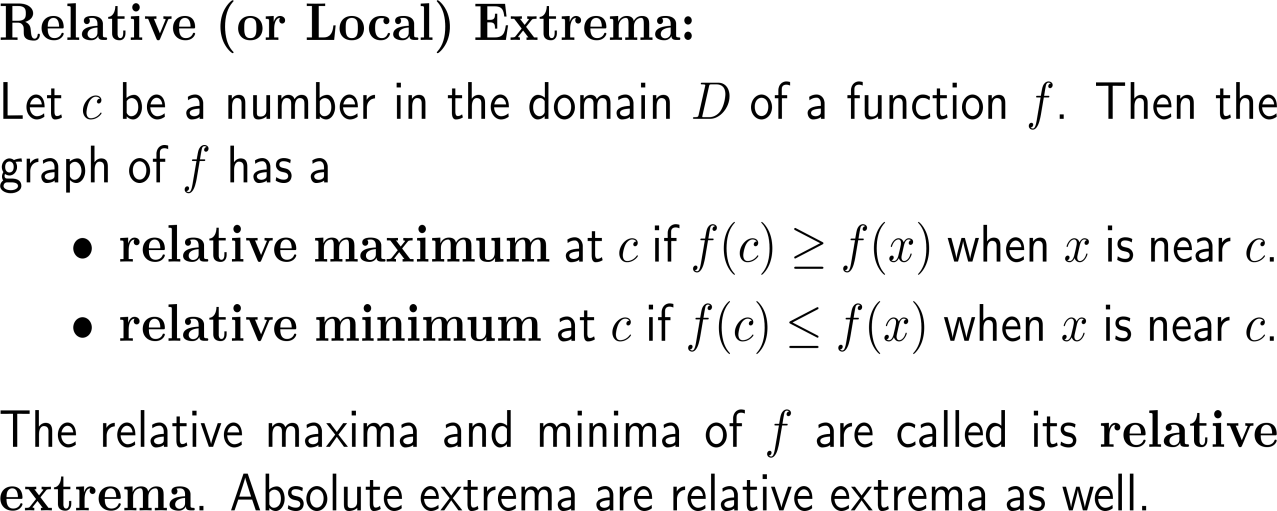 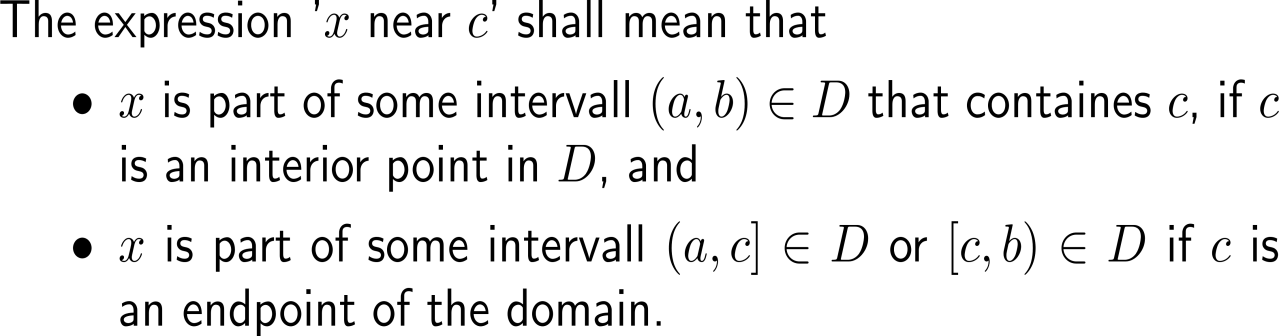 relative extremum
absolute extremum
Example:Relative and absolute extrema
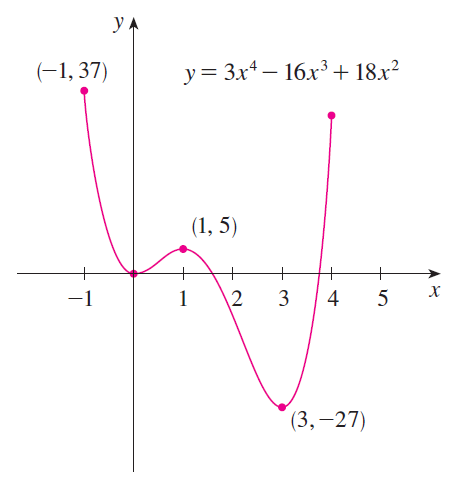 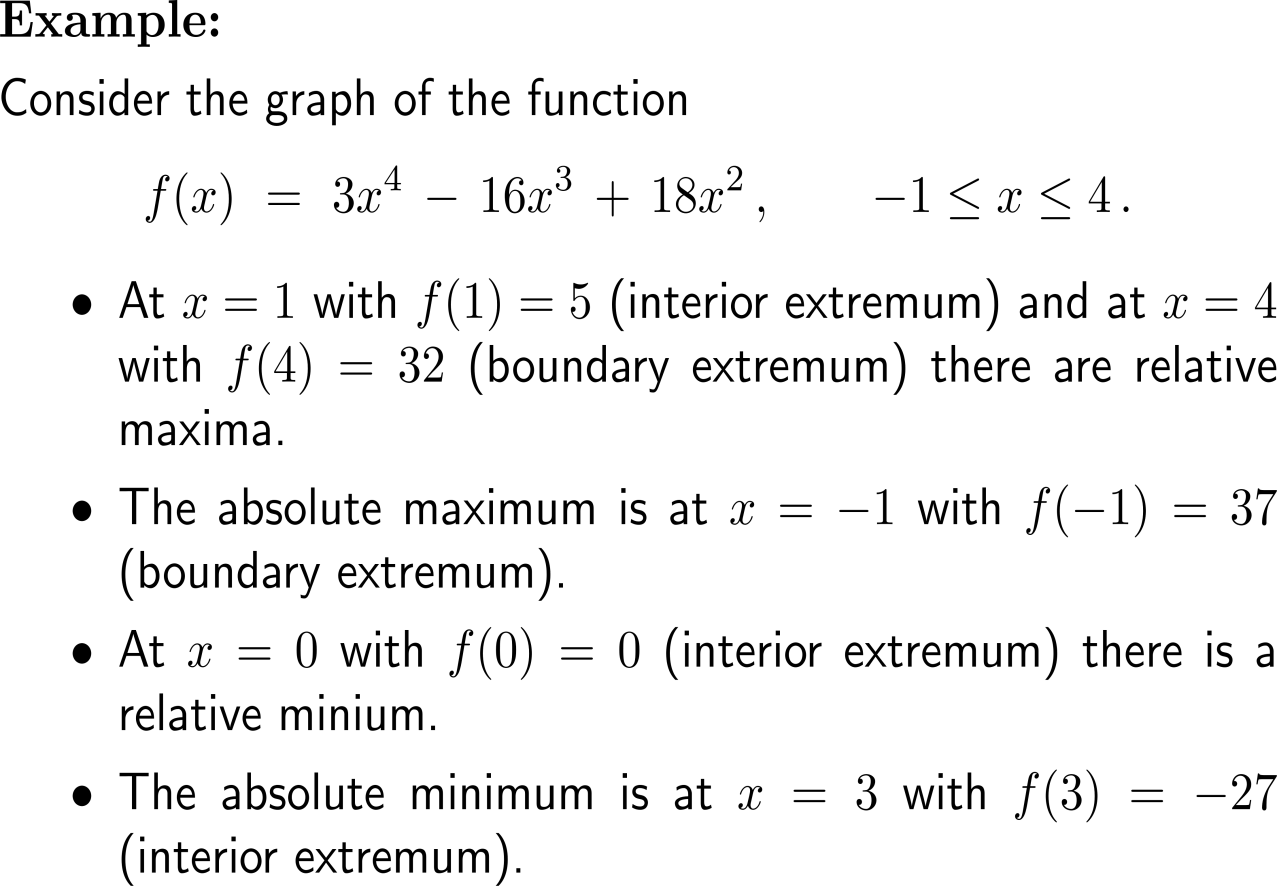 Relative extrema can only occur at critical points (1/ 2)
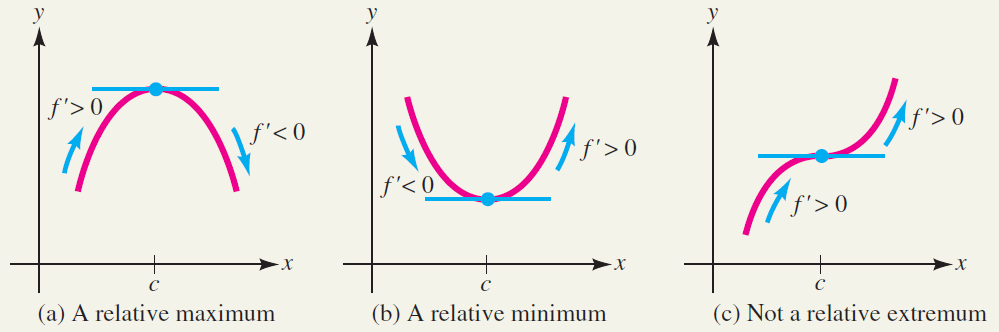 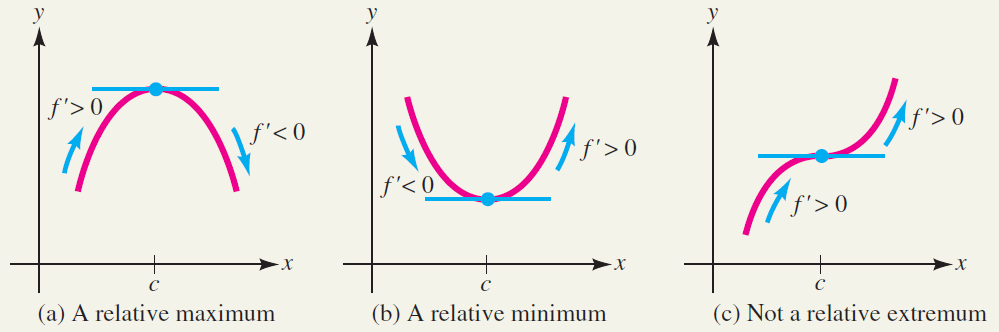 the differentiable
situation
c is a critical number if
f’(c) = 0 or
f’(c) does not exist
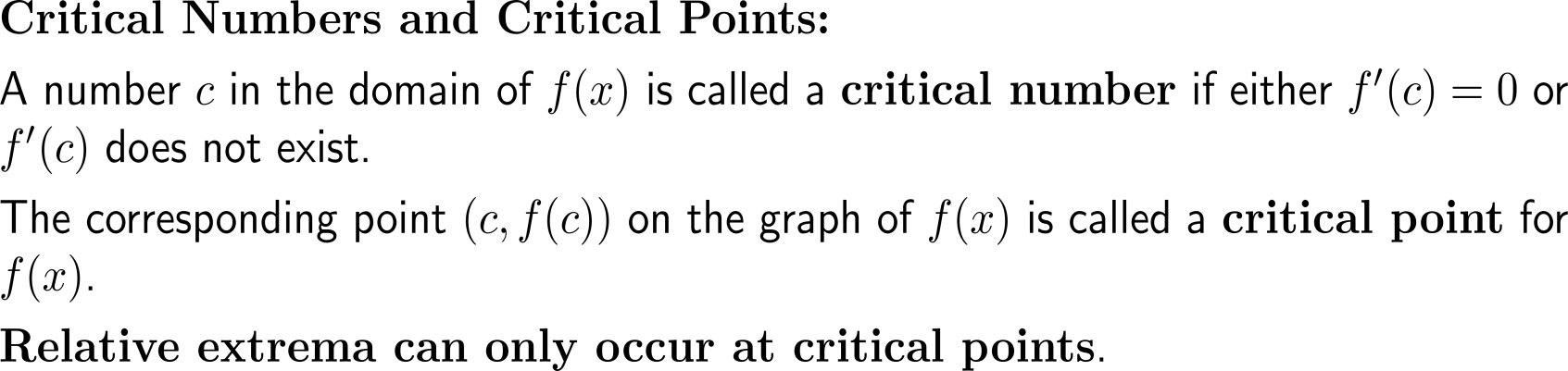 Relative extrema can only occur at critical points (2/ 2)
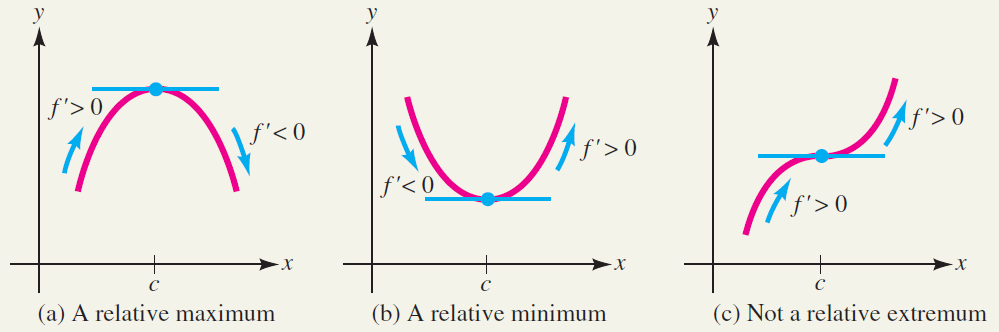 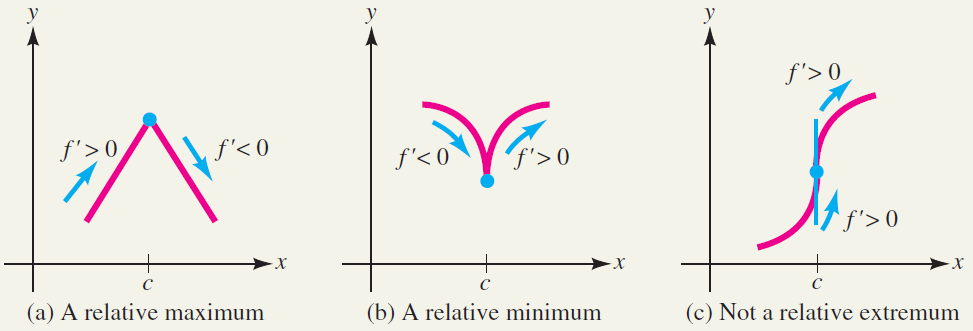 the non-differentiable
situation
c is a critical number if
f’(c) = 0 or
f’(c) does not exist
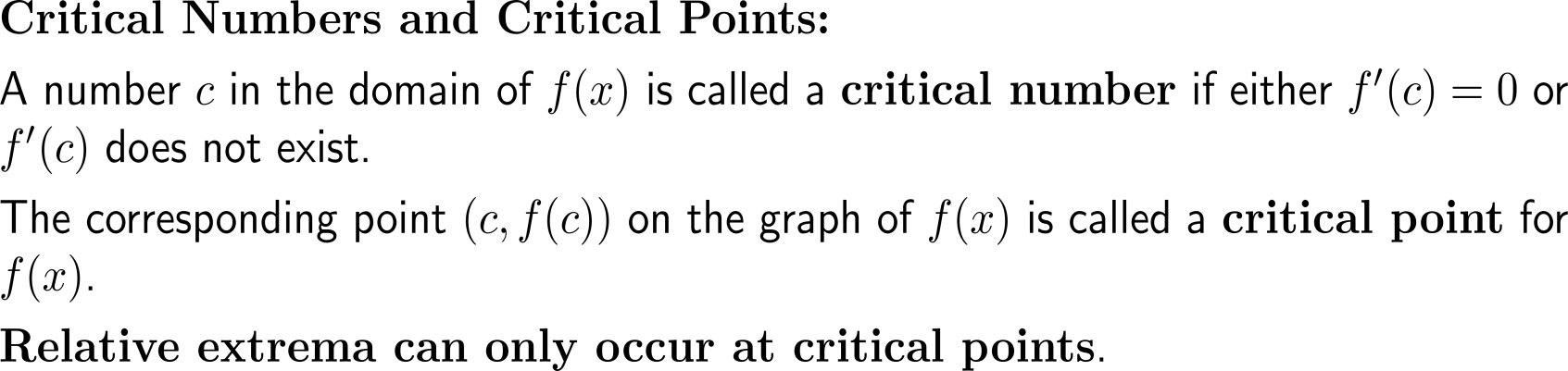 The type of sign change of the 1st derivative at a critical number determines the type of the relative extremum at the critical number
relative maximum
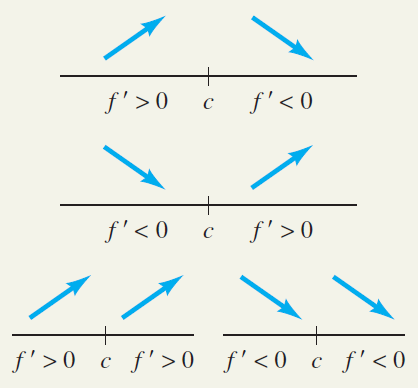 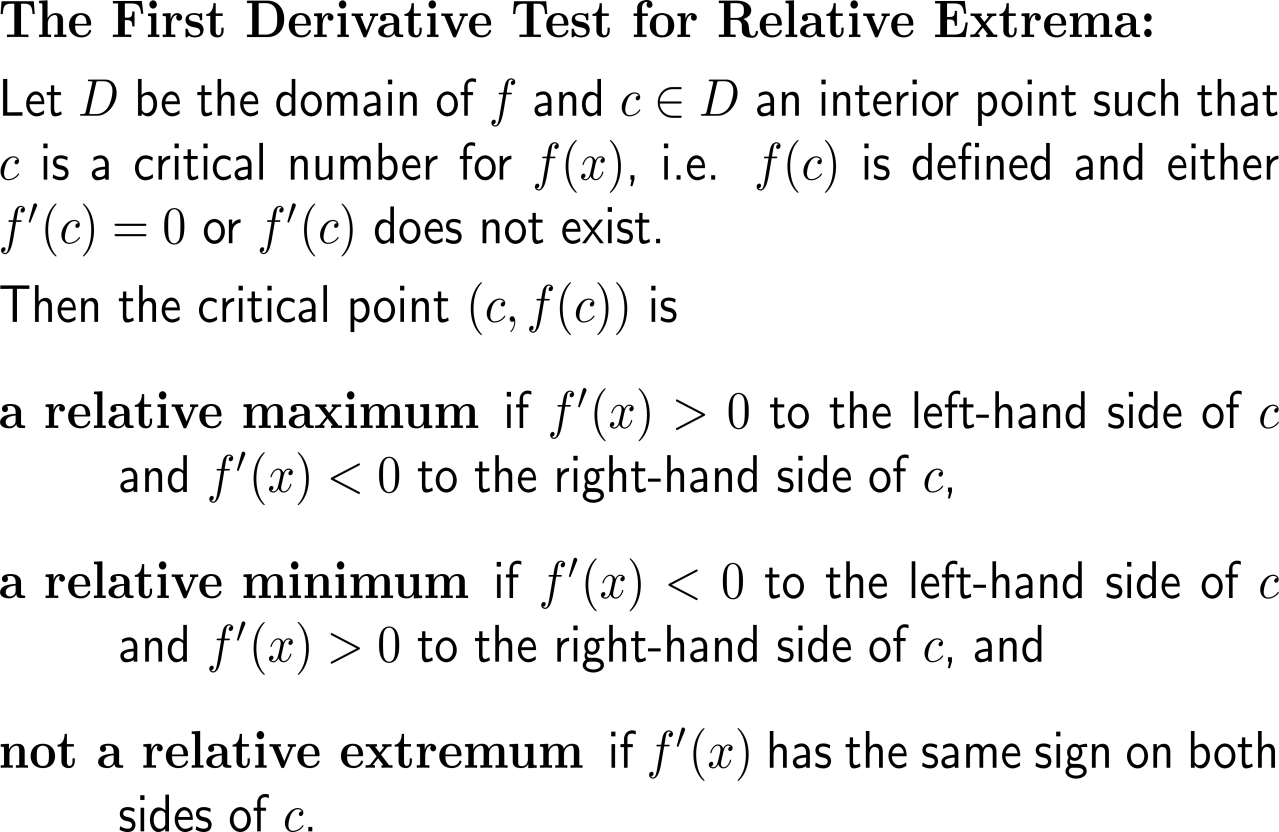 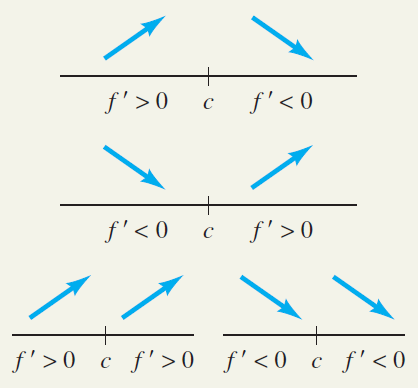 relative minimum
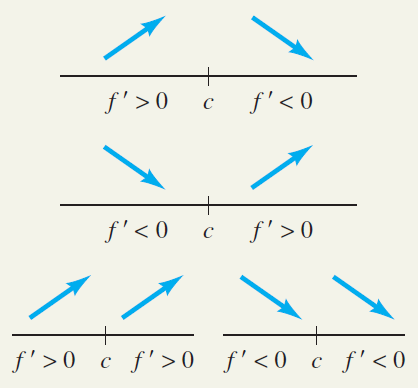 not a relative extremum
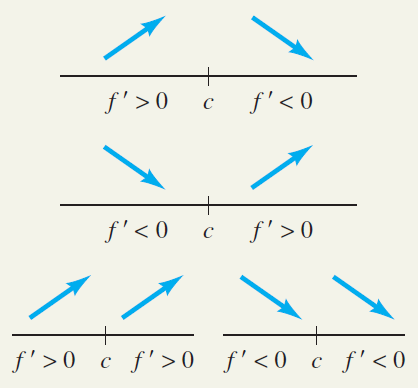 Example:Finding and classifying critical numbers
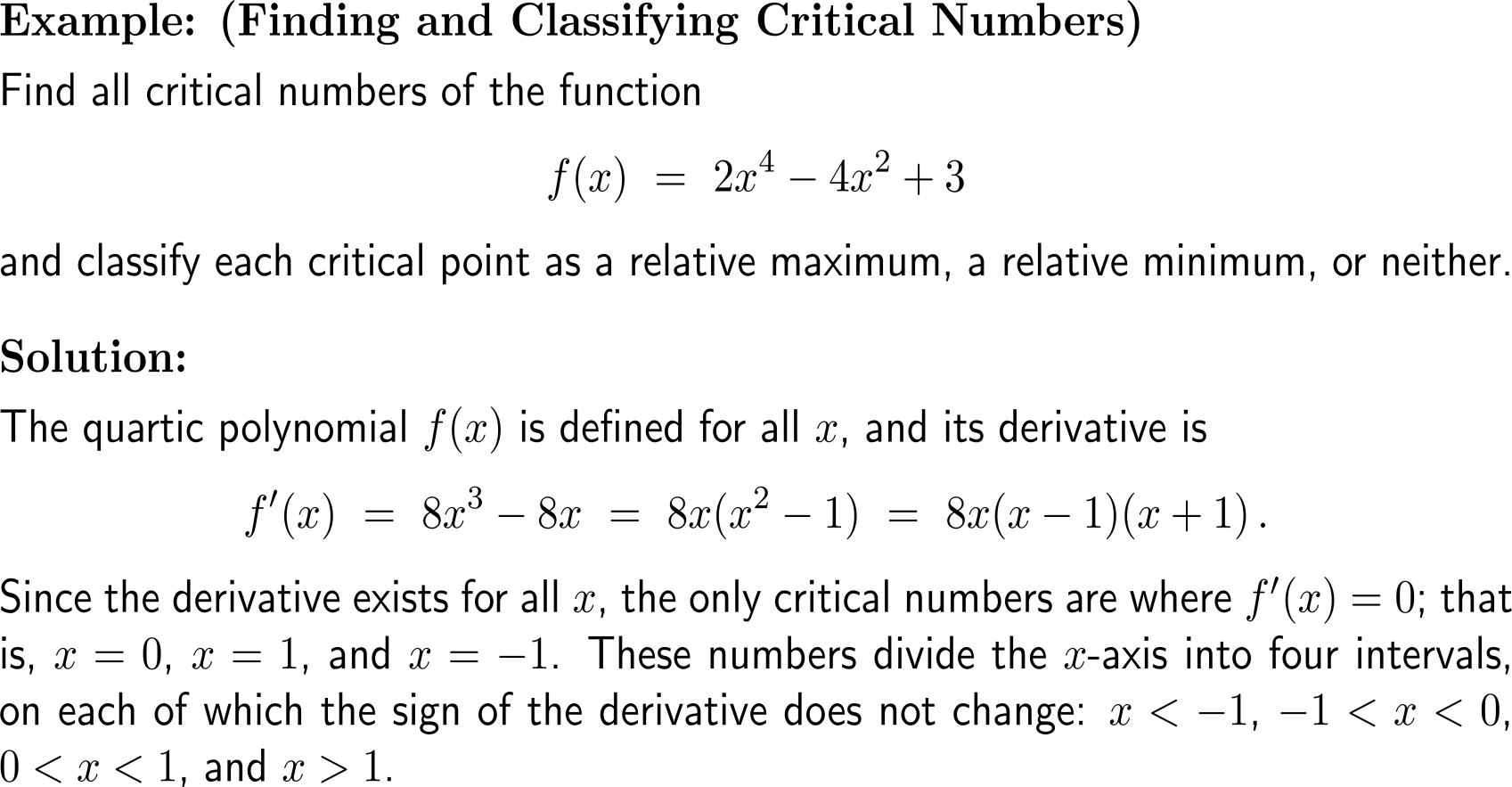 Example:Finding and classifying critical numbers
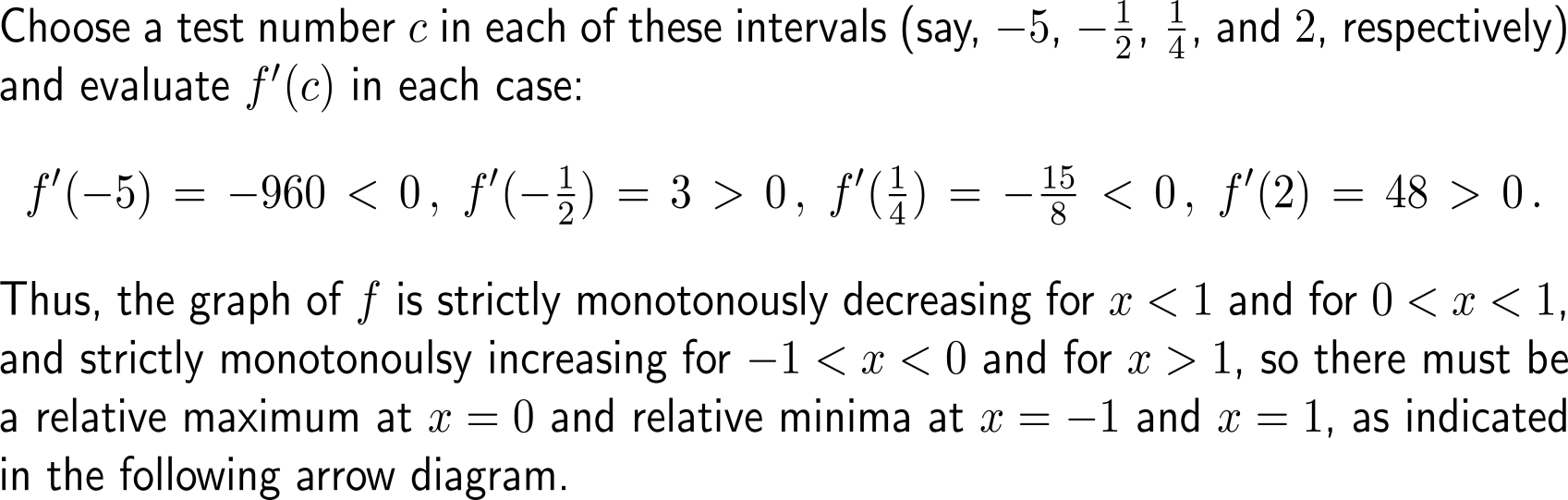 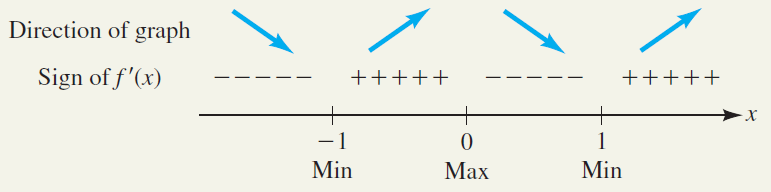 The 1st derivatives gives good information for sketching the graph of a function
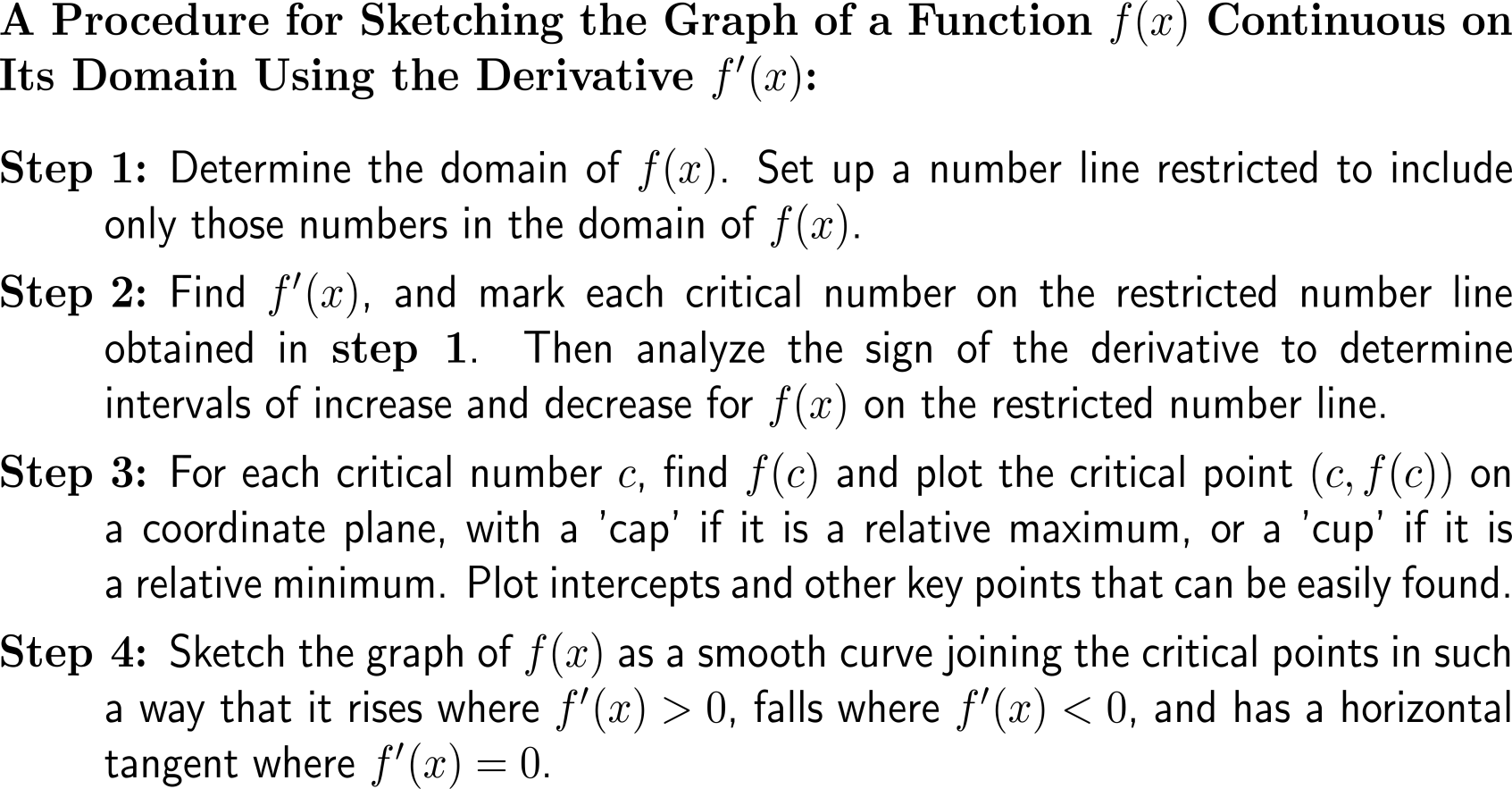 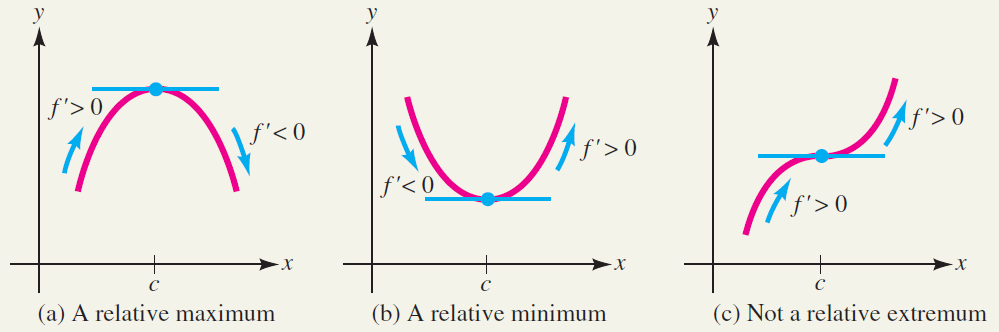 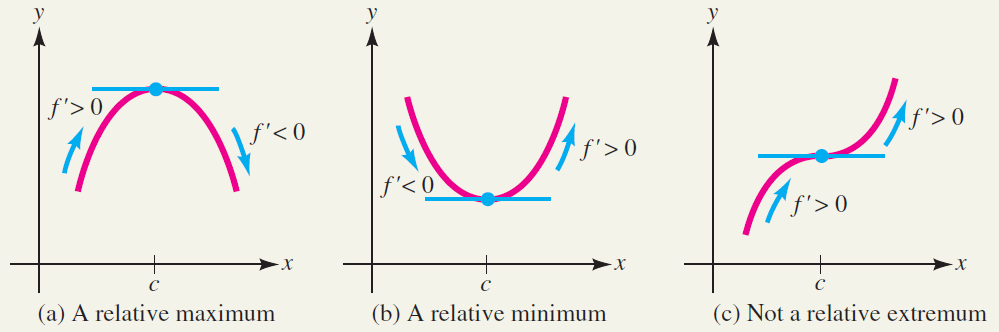 ‘cap’
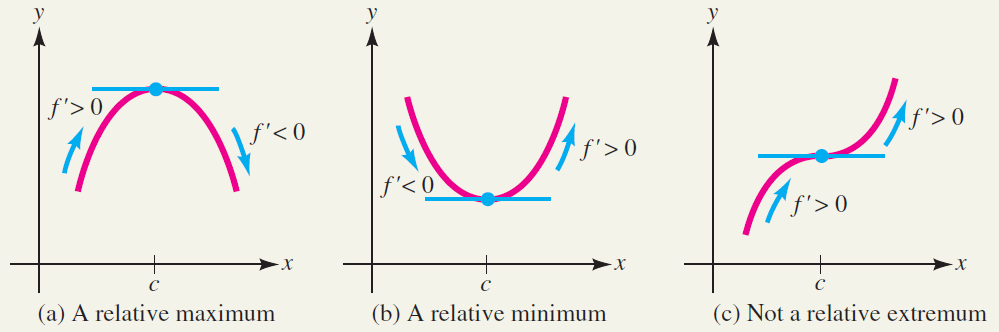 ‘cup’
Example:Graphing using a derivative
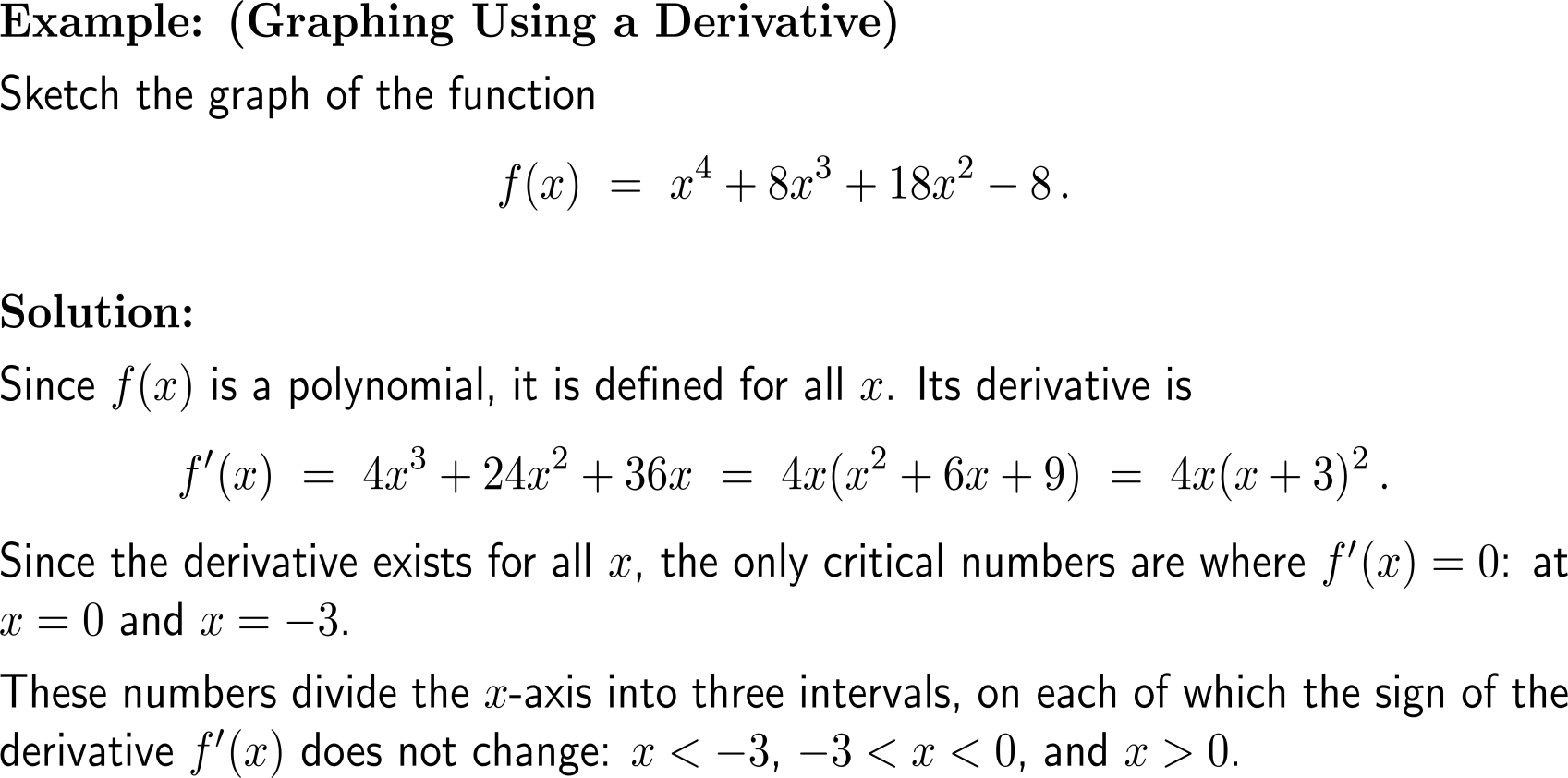 Example:Graphing using a derivative
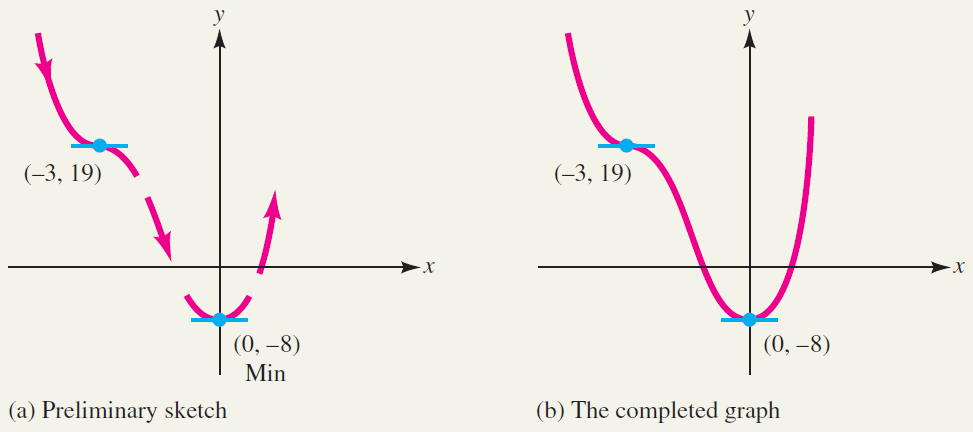 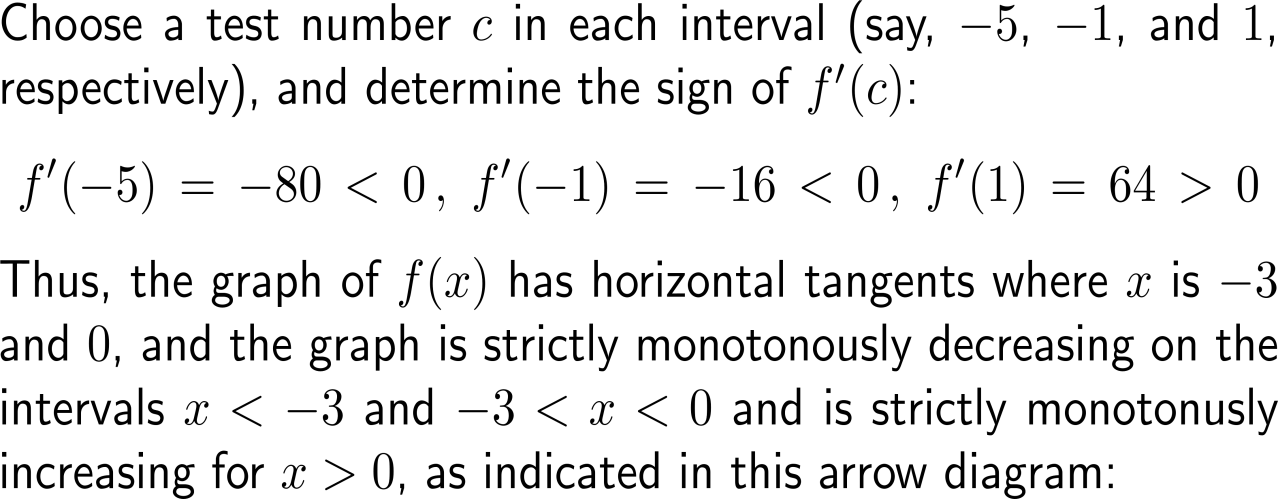 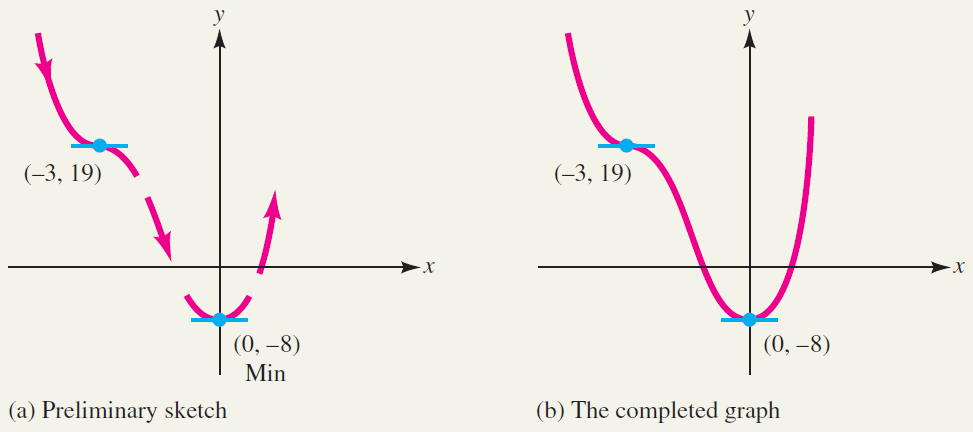 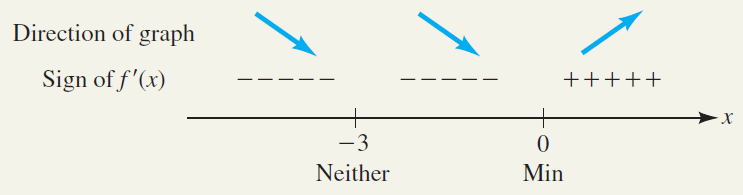 Example:Finding maximum revenue
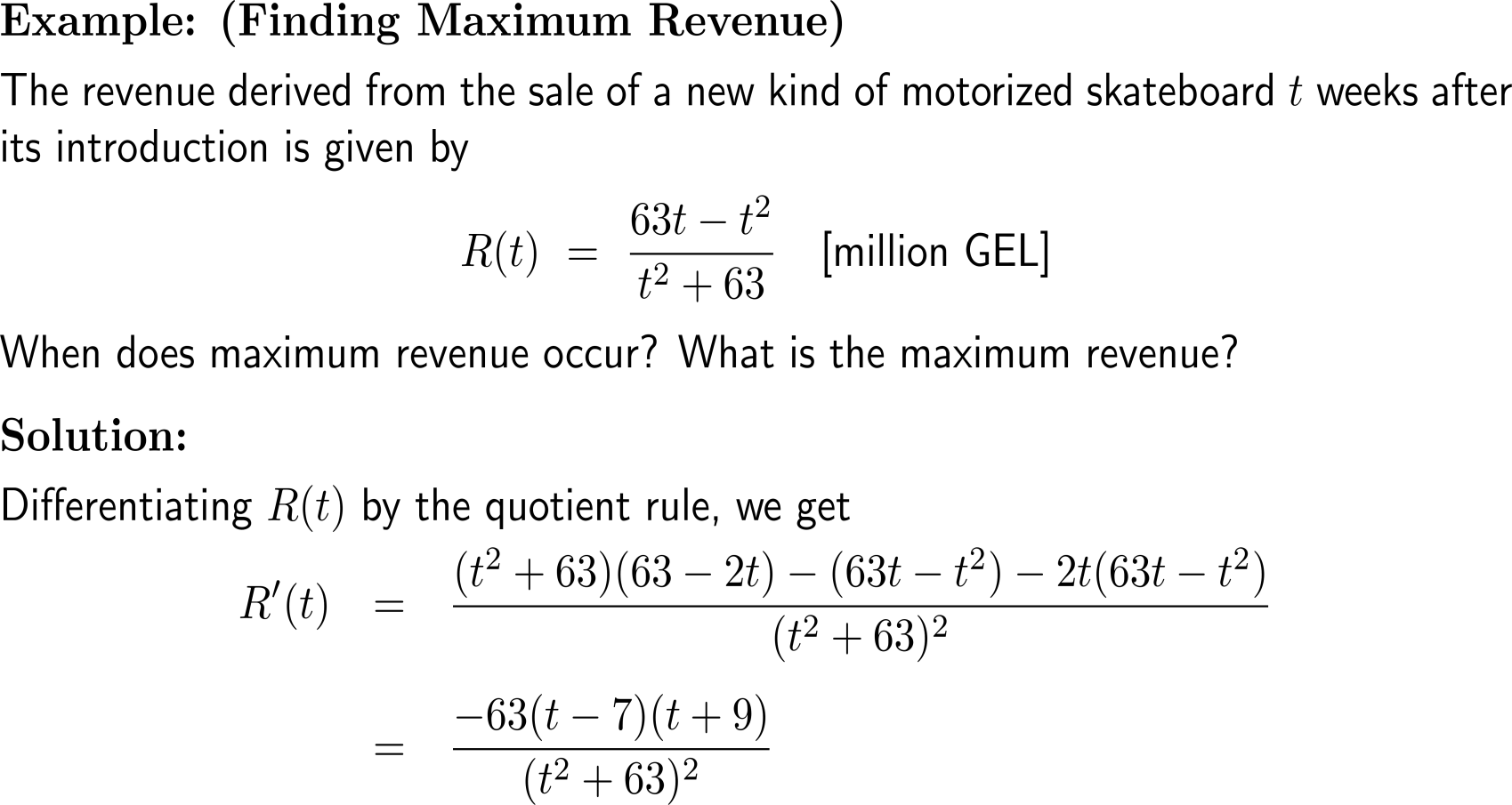 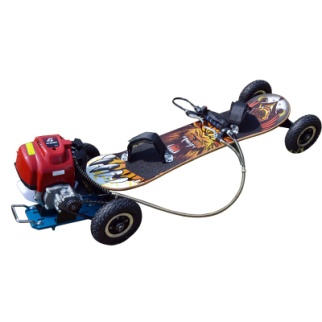 Example:Finding maximum revenue
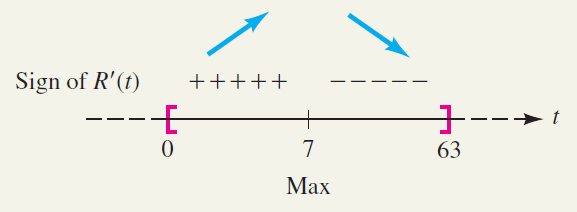 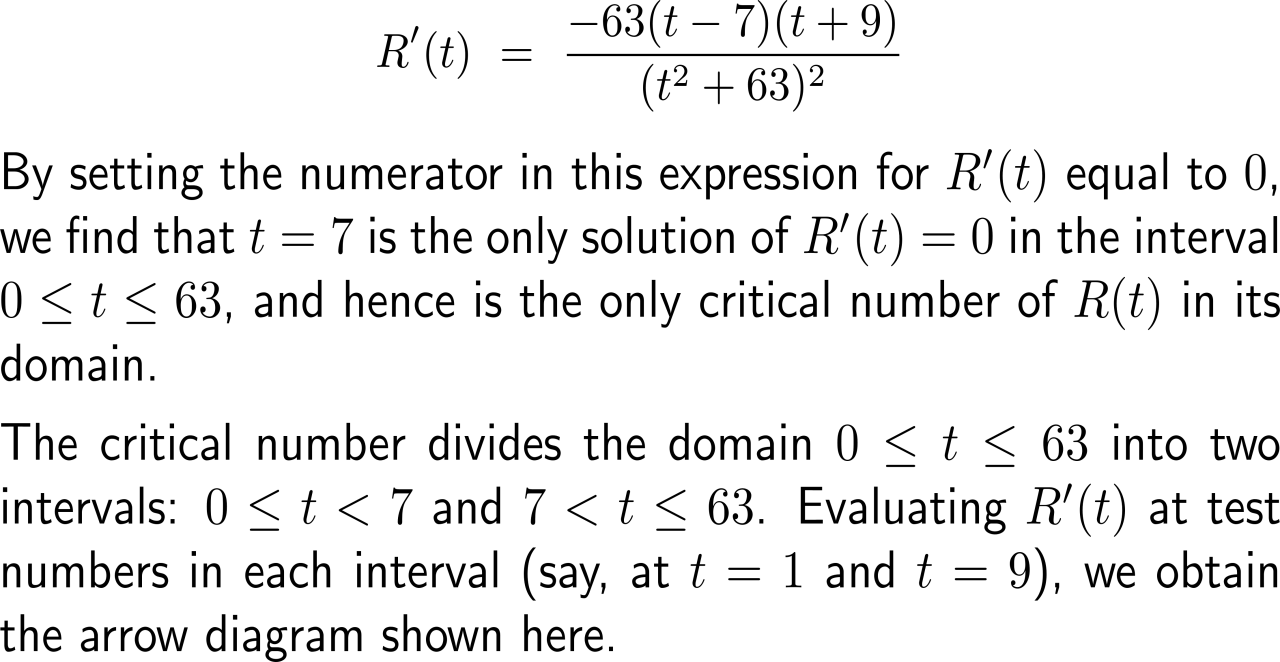 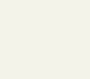 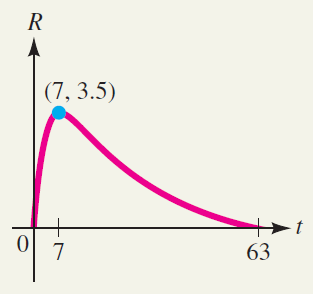 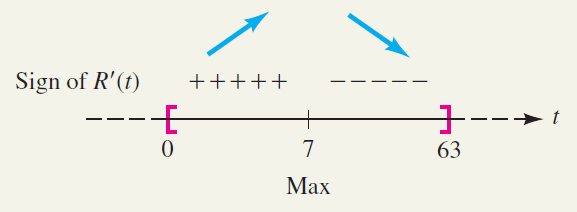 Example:Finding maximum revenue
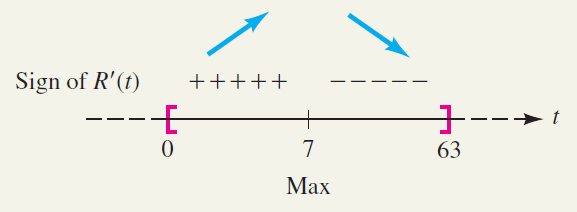 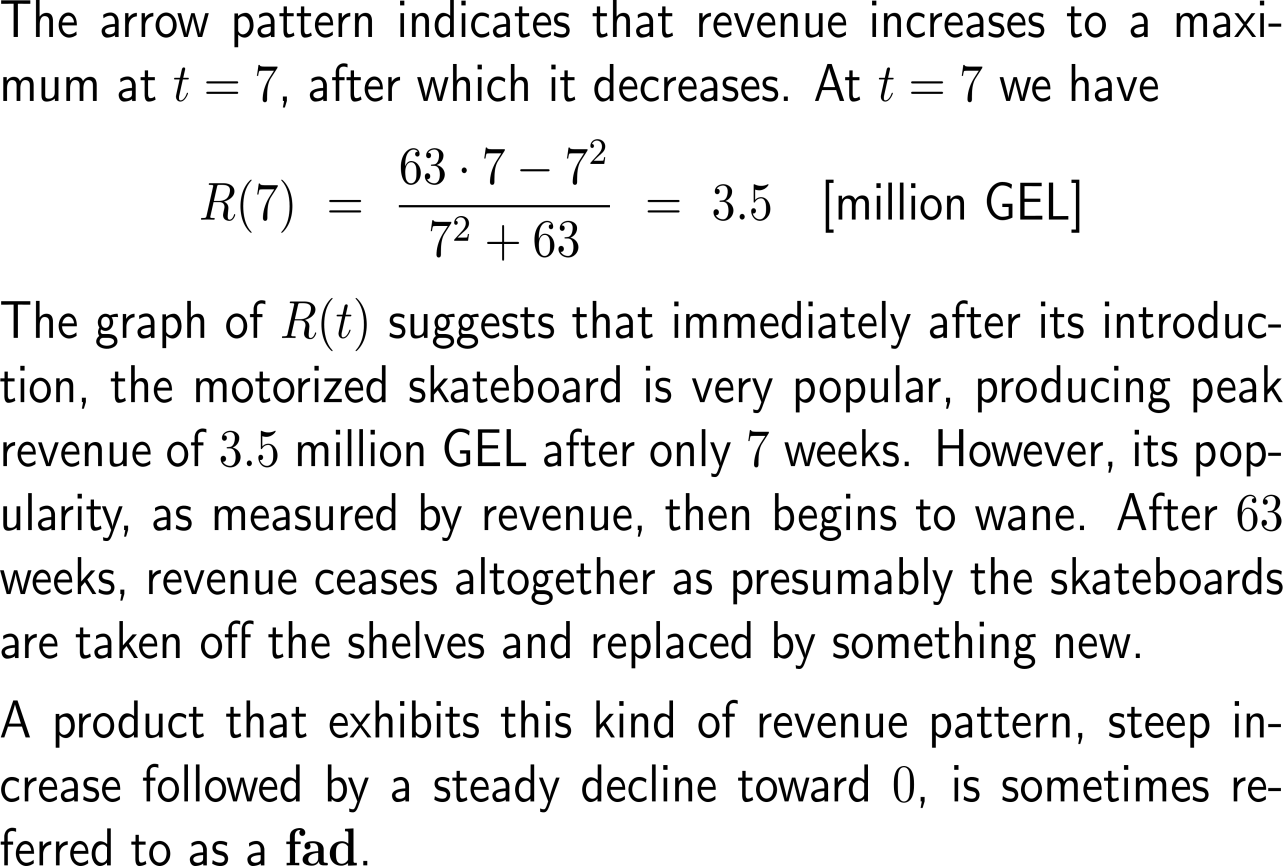 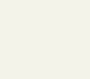 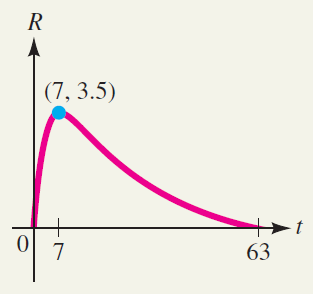 Outlook: In the next semester, we will discuss a differential-equation model for the spreading of a new product
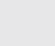 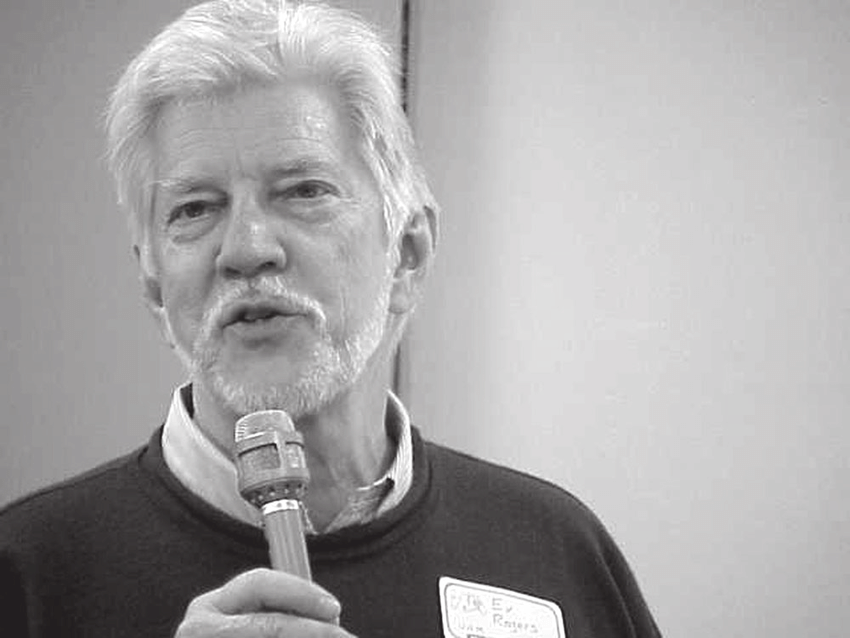 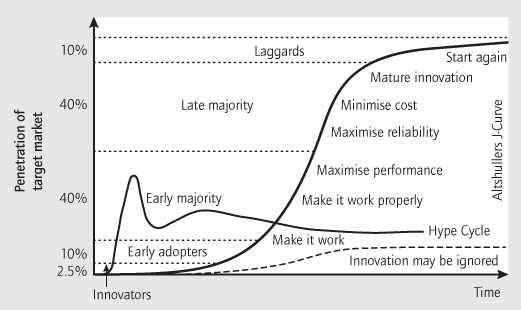 Everett M. Rogers
(1931 – 2004)
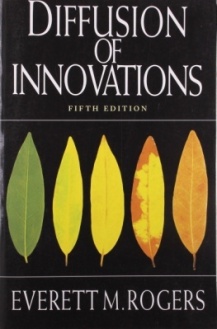 Diffusion is the process by which an innovation is communicated over time among the participants in a social system
Four main elements influence the spread of a new idea: the innovation itself, communication channels, time, and a social system. This process relies heavily on human capital.
The innovation must be widely adopted in order to self-sustain. Within the rate of adoption, there is a point at which an innovation reaches critical mass.
Topics

Increasing/ Decreasing Functions & Relative Extrema

Concavity and Points of Inflection

Horizontal, Vertical & Slant Asymptotes
When analyzing production/ work performance one is interested in the point of demising returns (where the 2nd derivative changes sign)
The number of units that a factory worker can produce in t hours after arriving at work is often given by a function Q(t) like the one whose graph is shown in the figure.
Notice that at first the graph is not very steep. The steepness increases, however, until the graph reaches a point of maximum steepness, after which the steepness begins to decrease.
This reflects the fact that at first the worker’s efficiency is low. The efficiency increases, however, as the worker settles into a routine and continues to increase until the worker is performing at maximum efficiency. Then fatigue sets in and the efficiency begins to decline.
The point P on the output curve where maximum efficiency occurs is known in economics as the point of diminishing returns.
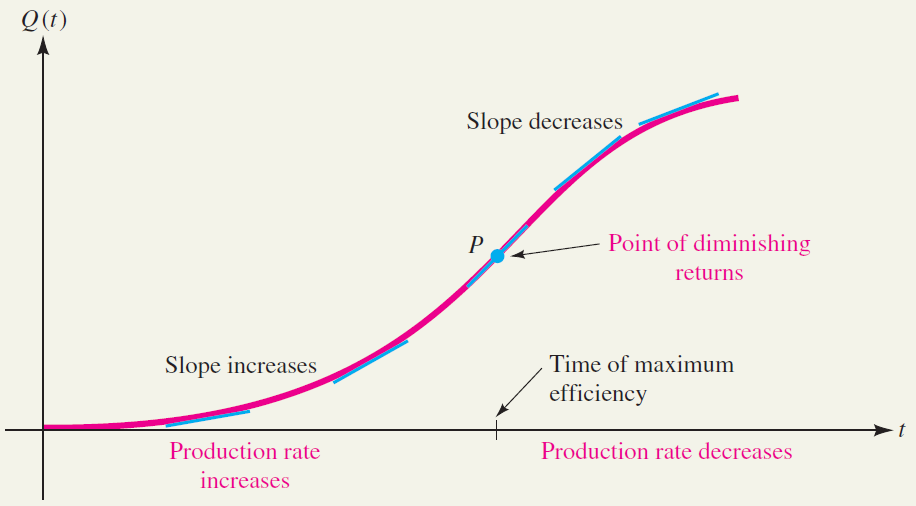 The increase and decrease of the slope of a tangent line is described by the concavity of the graph
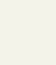 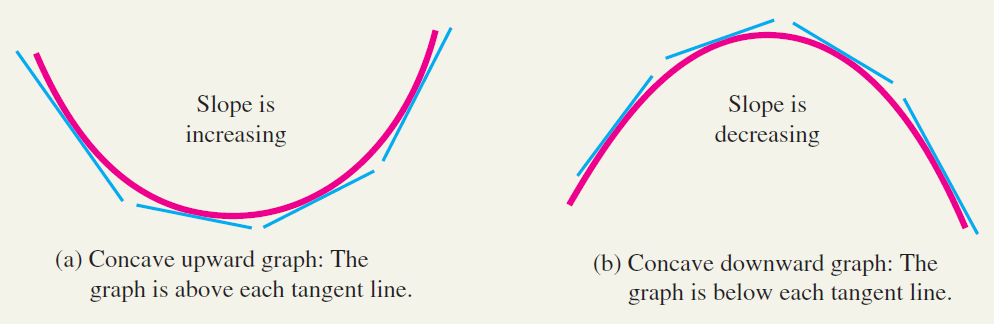 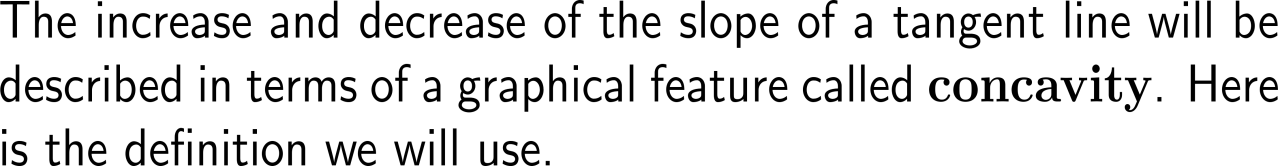 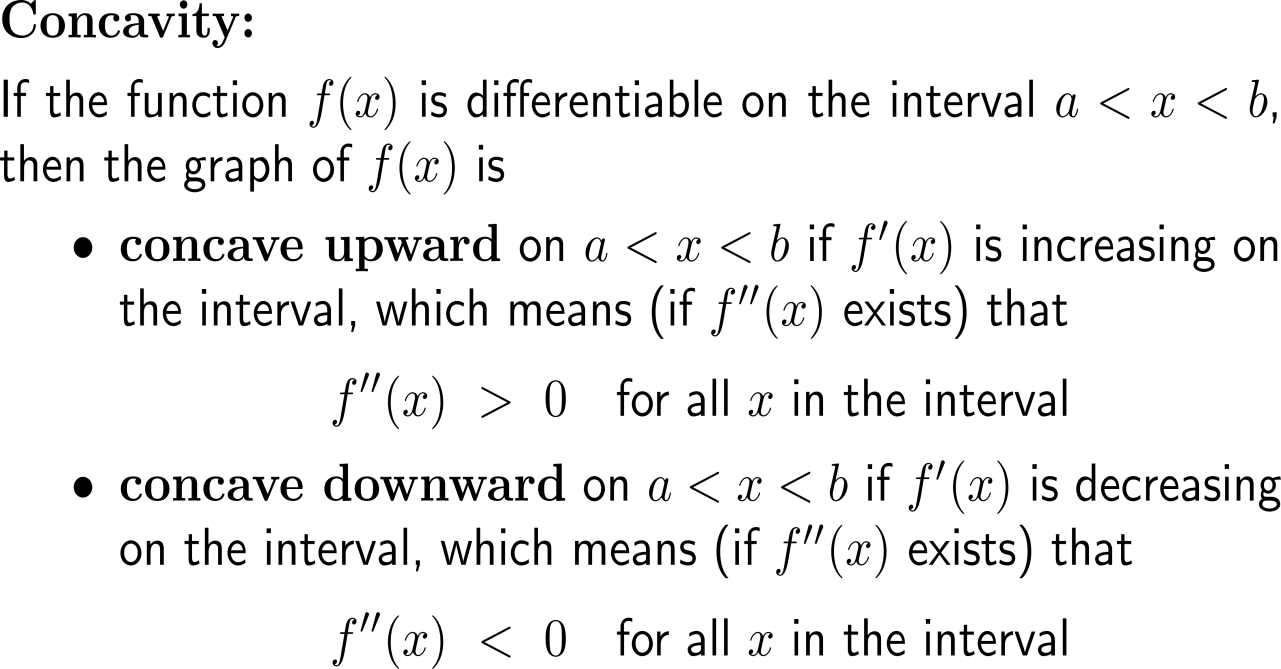 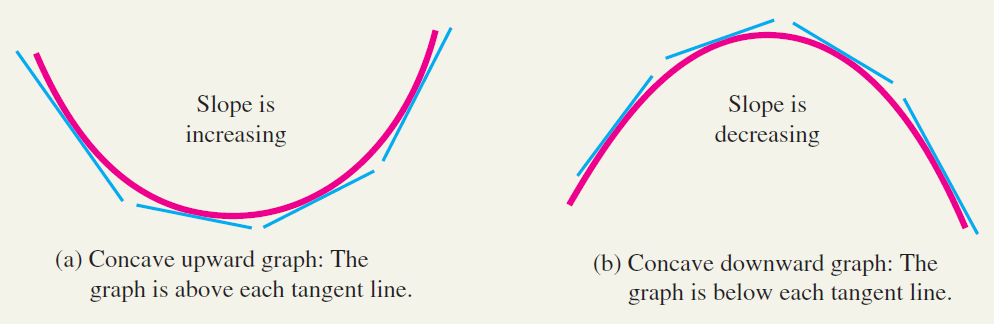 Informally, a concave upward portion of graph “holds water” (cup), while a concave downward portion “spills water” (cap)
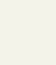 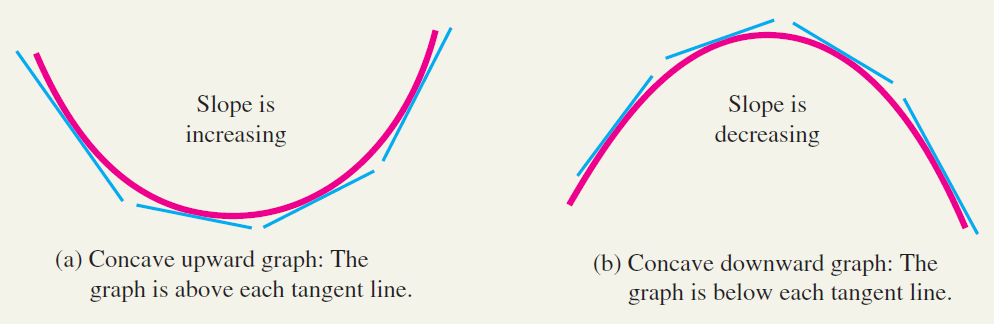 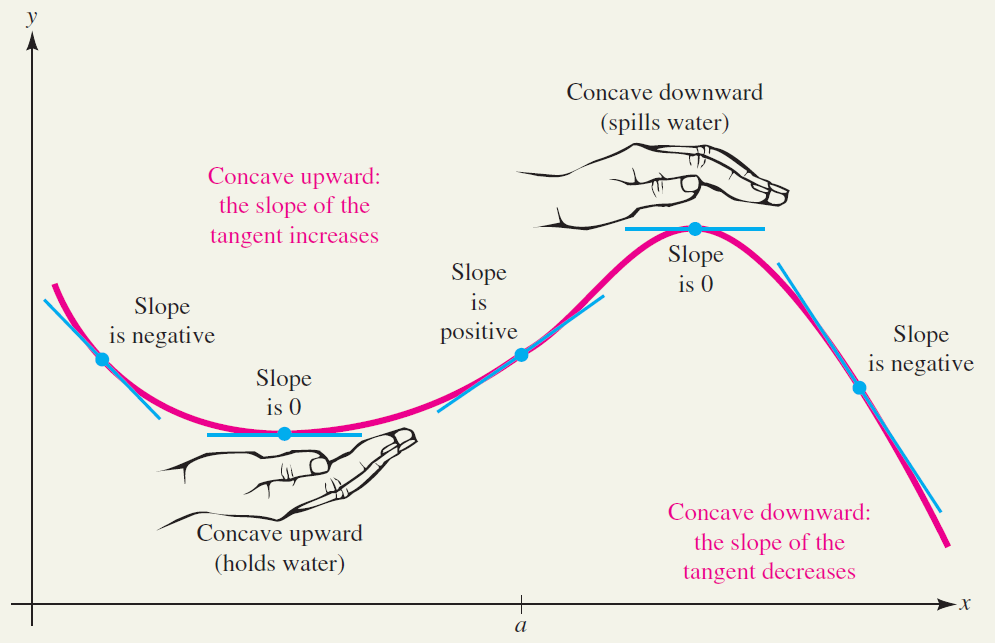 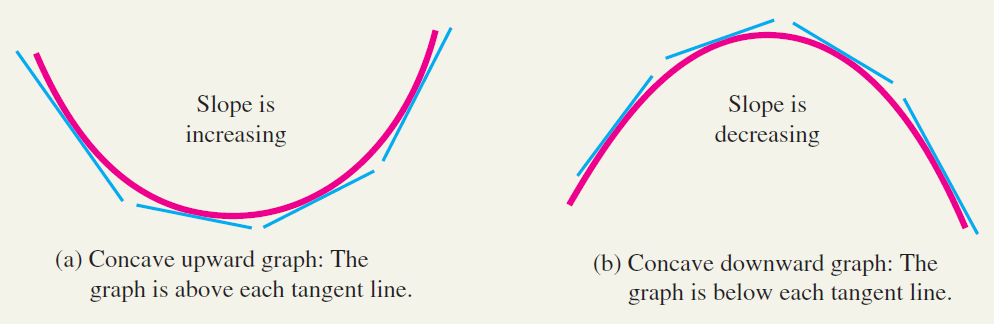 With the signs of the 2nd on specific intervals the concavity (upward vs. downward) of a function is determined
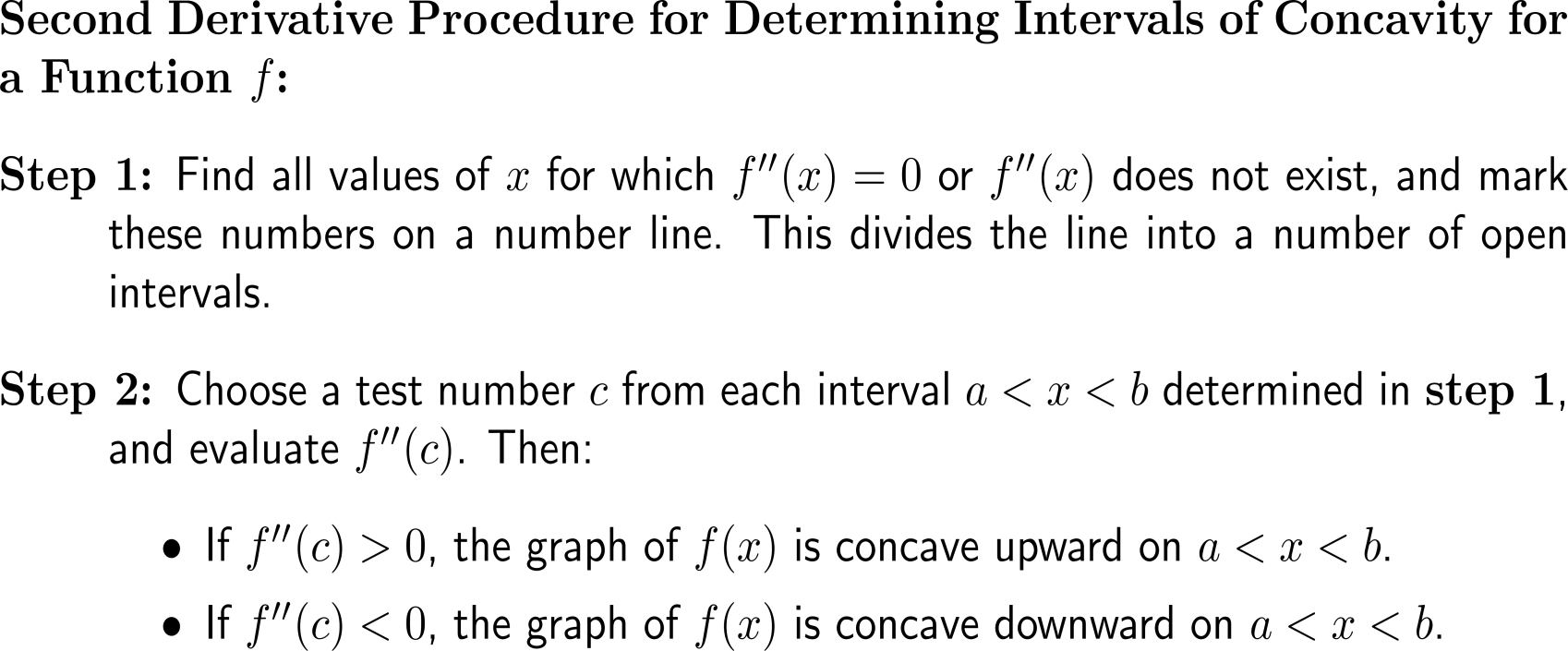 Example:Finding intervals of concavity
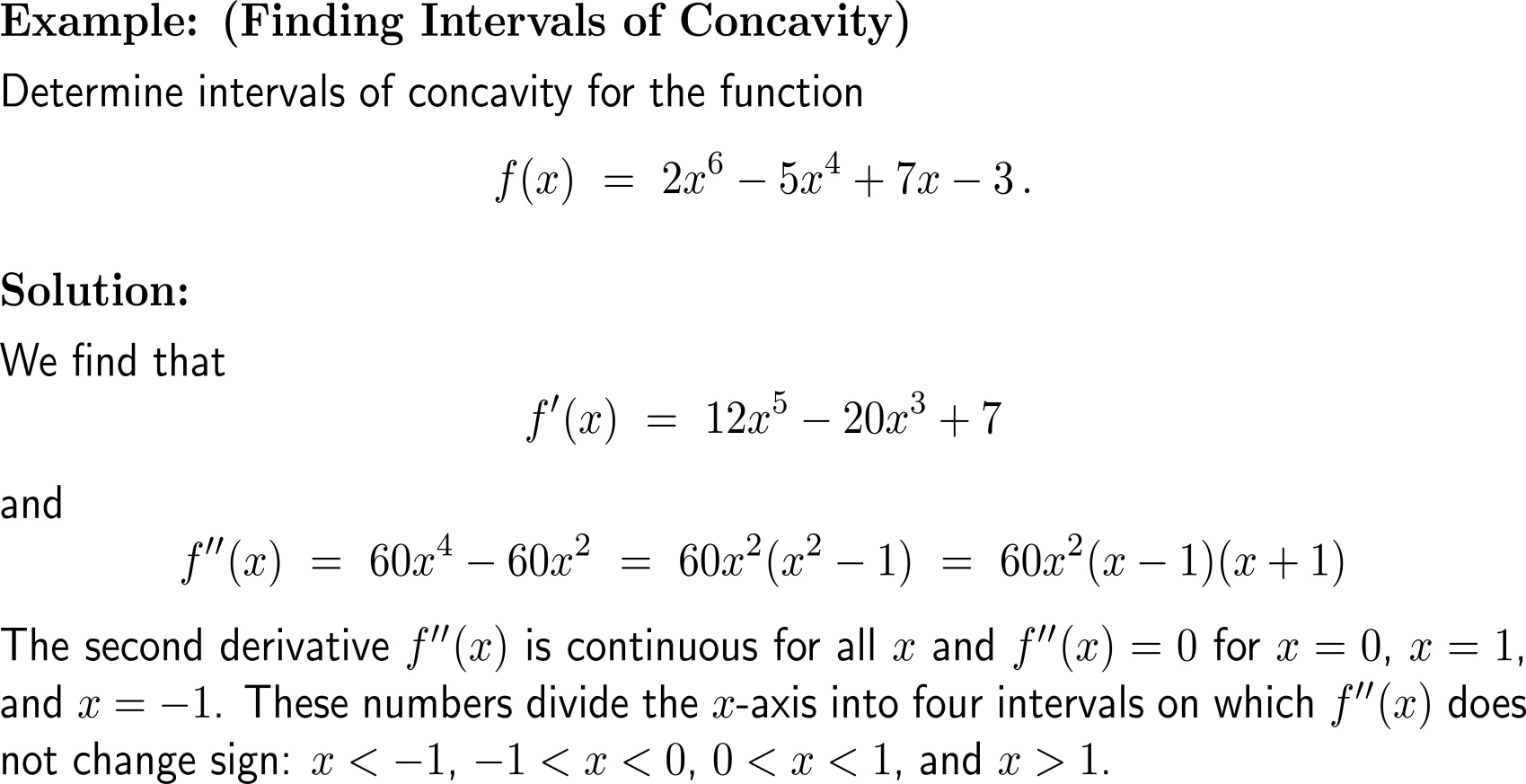 Example:Finding intervals of concavity
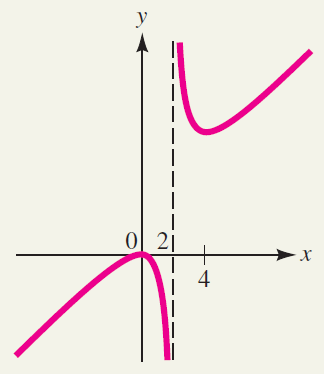 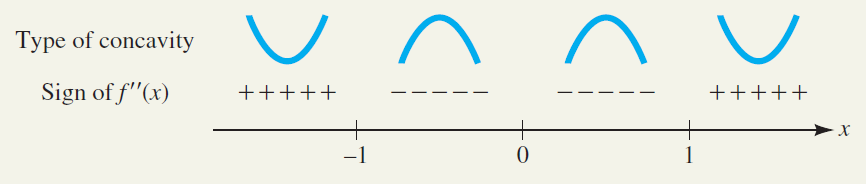 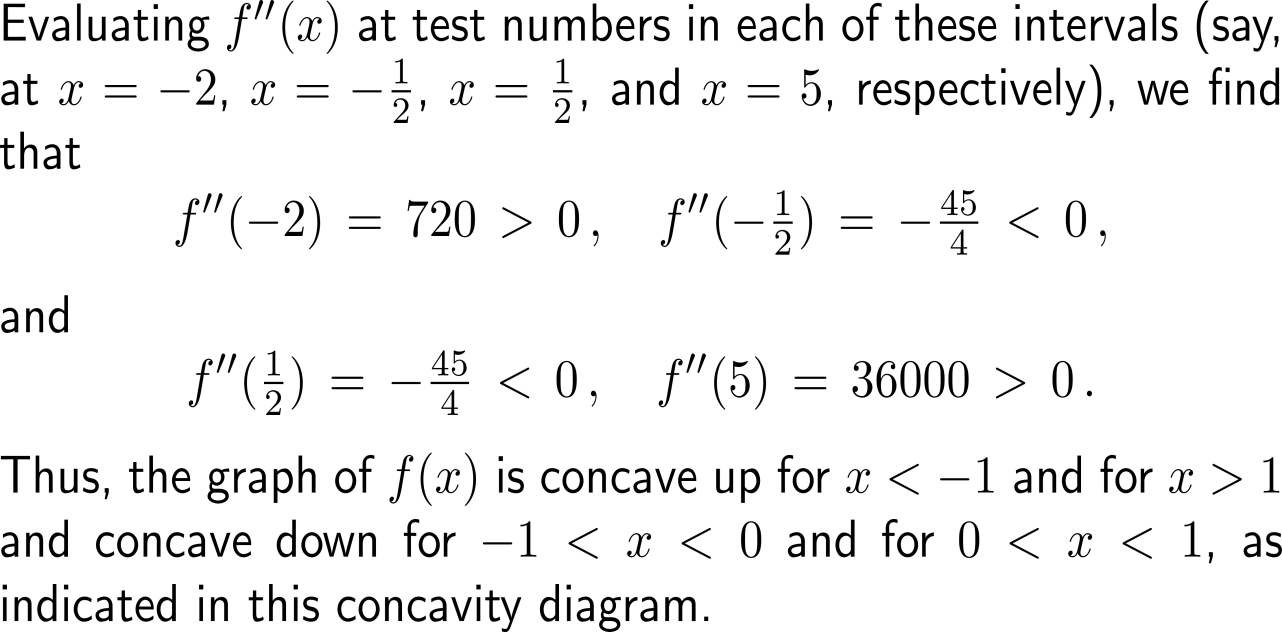 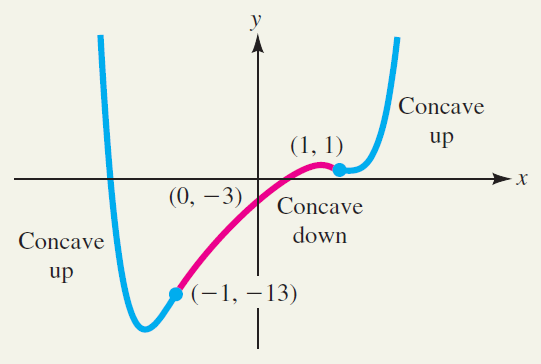 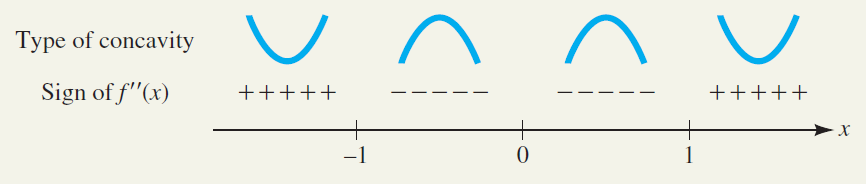 A function f(x) may be increasing or decreasing on an interval regardless of whether its graph is concave upward or concave downward on that interval
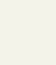 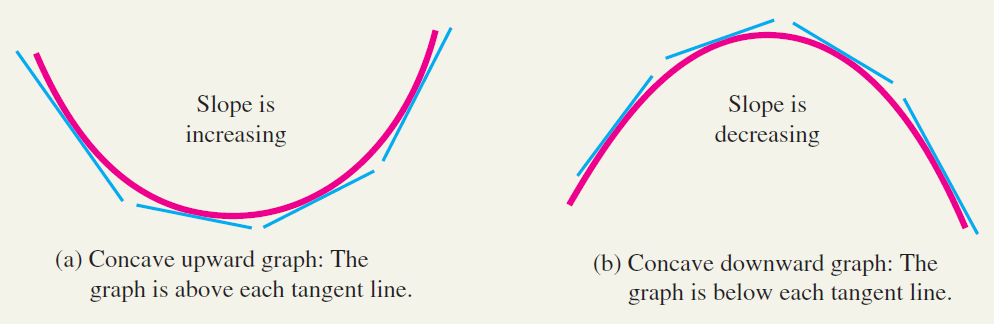 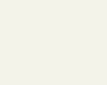 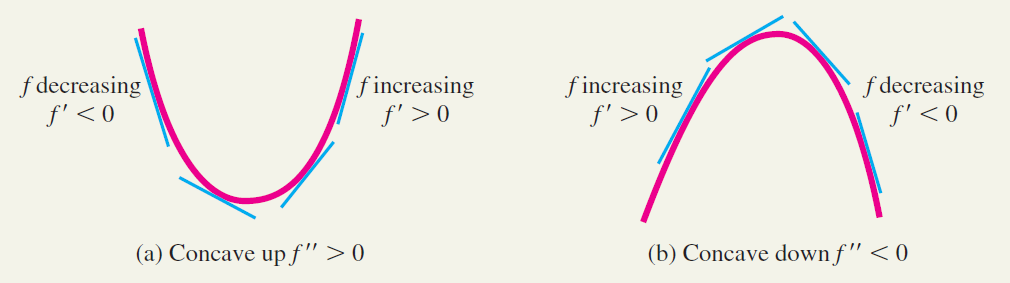 Do not confuse the concavity of a graph with its “direction” (strictly monotonously increas-ing or decreasing).
A function f(x) may be increas-ing or decreasing on an interval regardless of whether its graph is concave upward or concave downward on that interval.
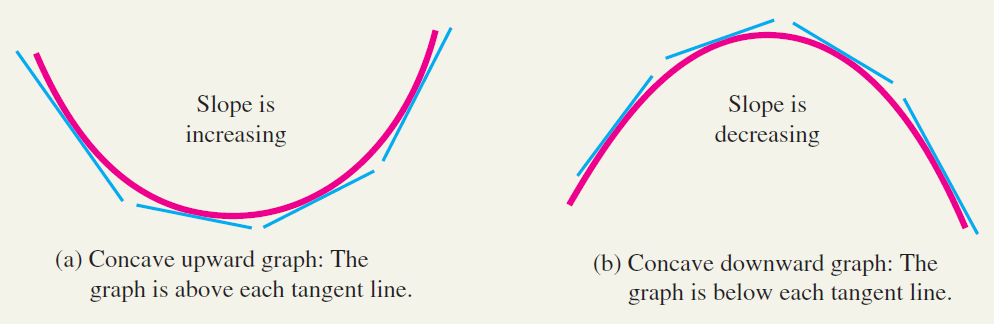 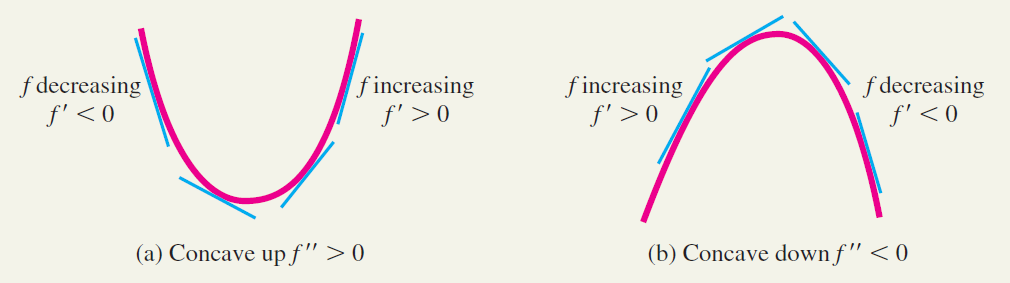 Inflection points separate regions of downward and upward concavity for continuous functions
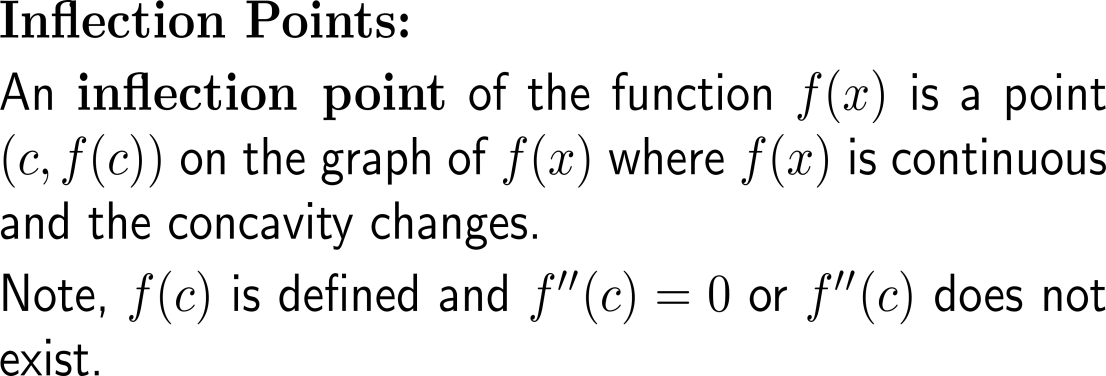 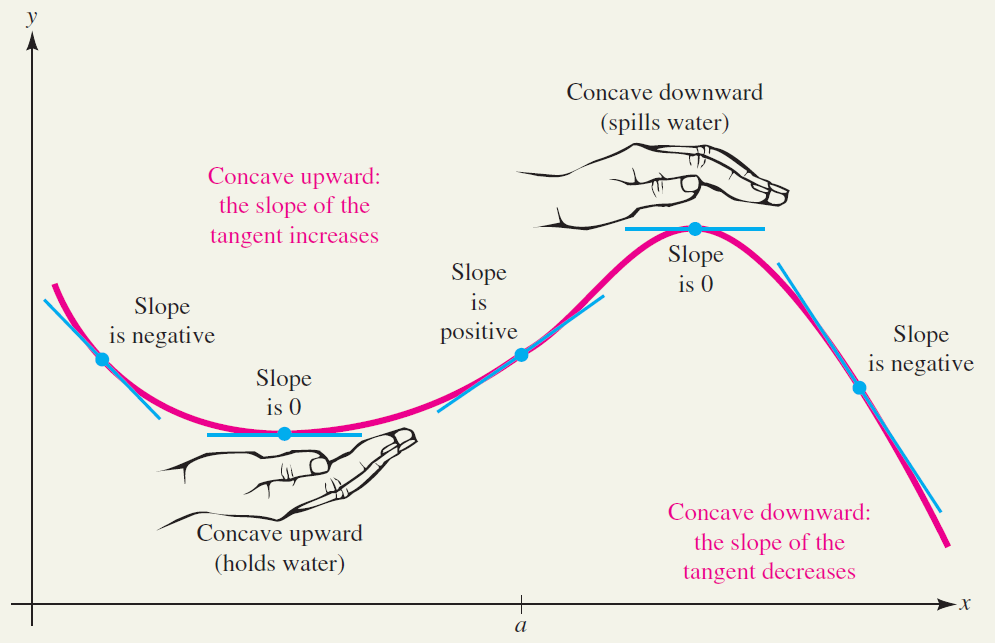 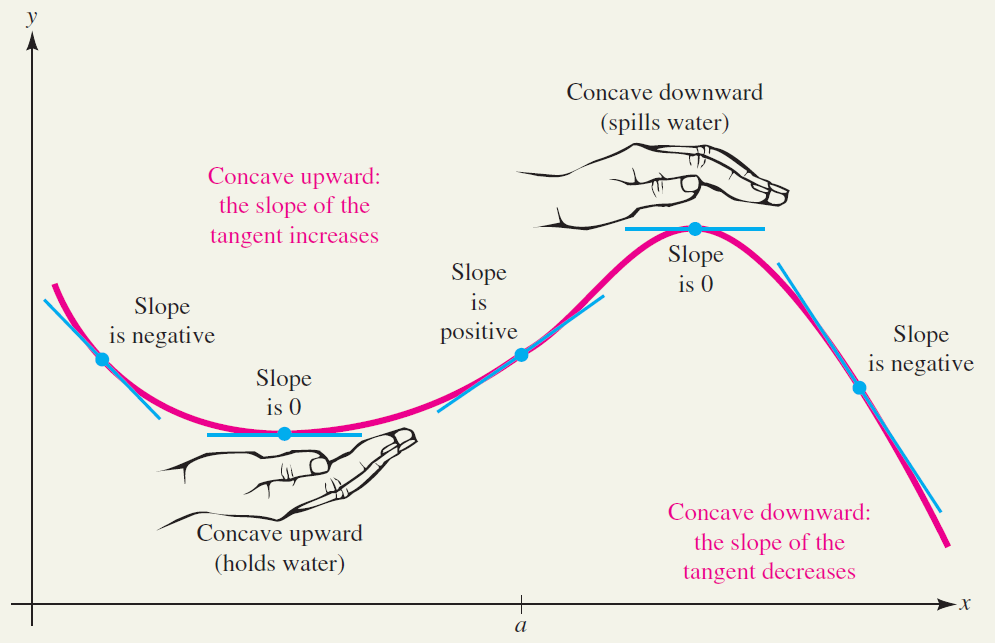 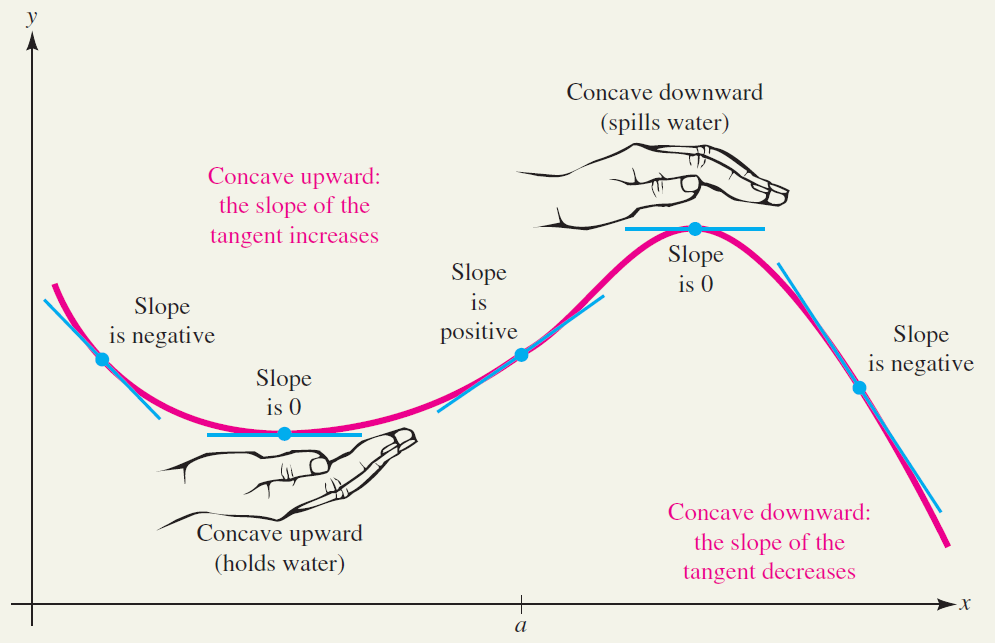 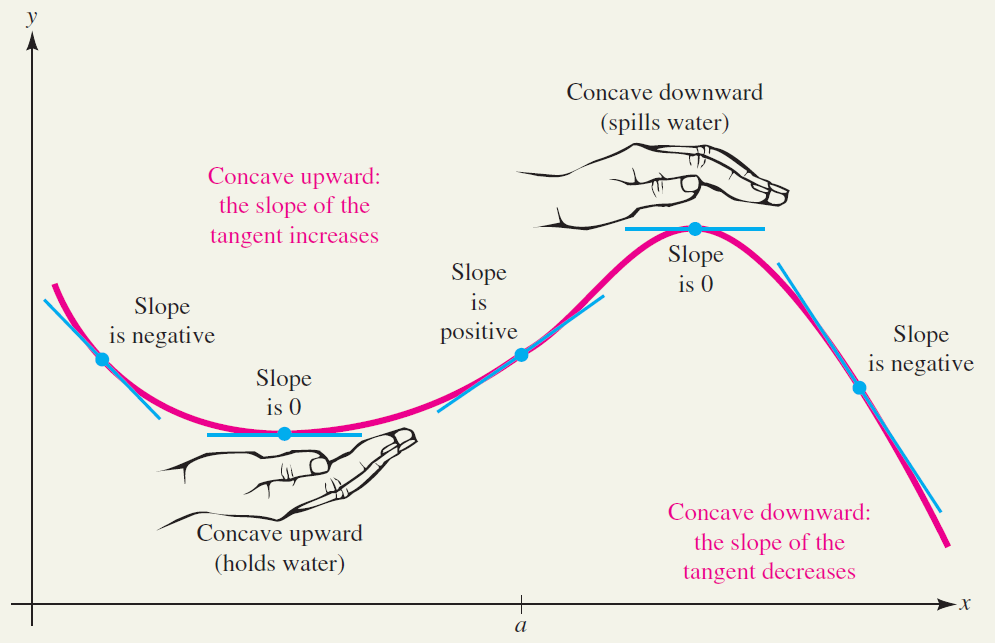 point of inflection
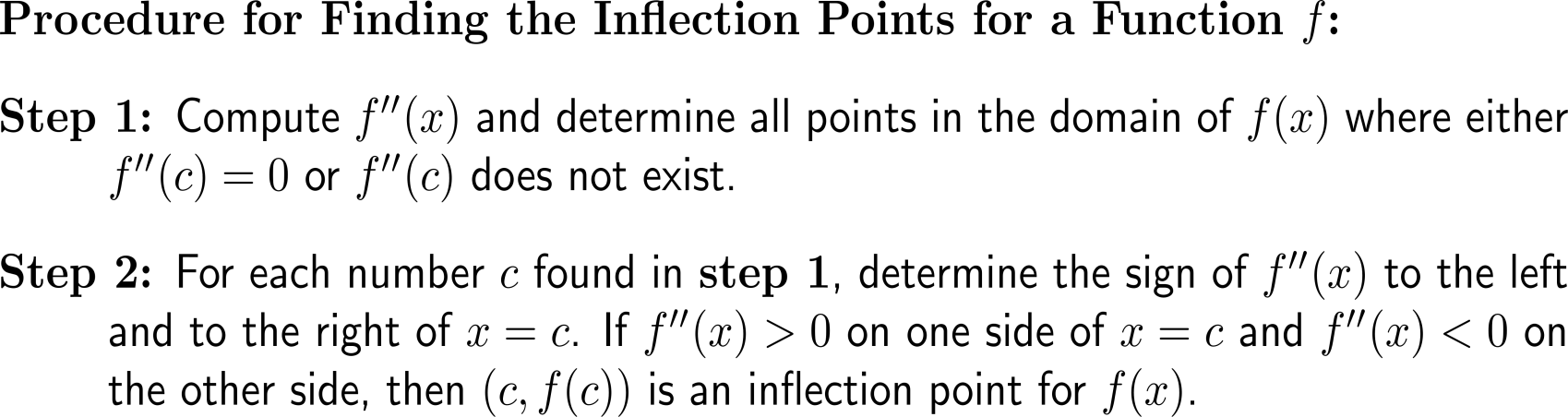 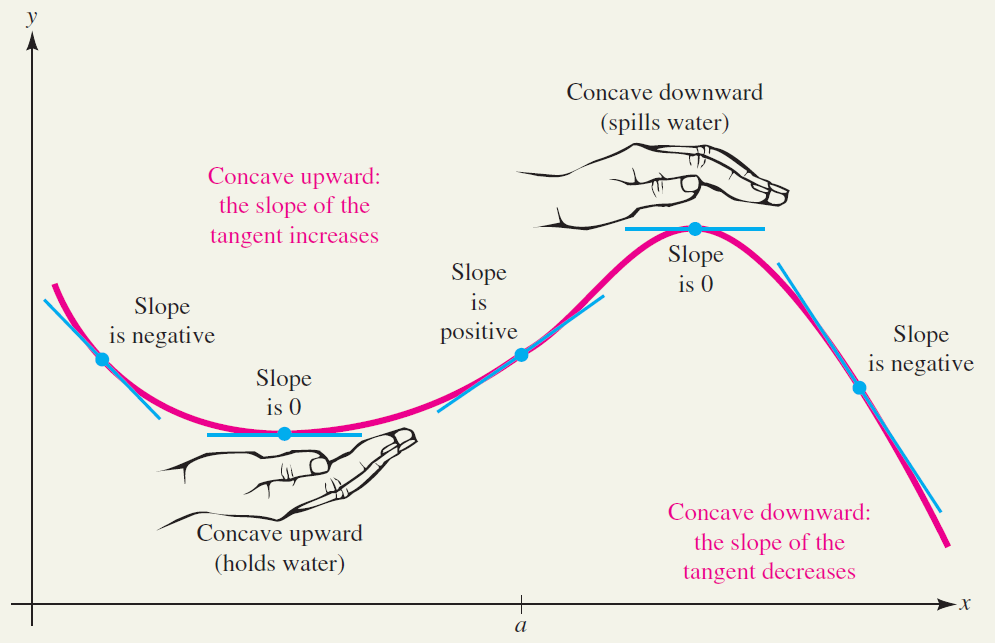 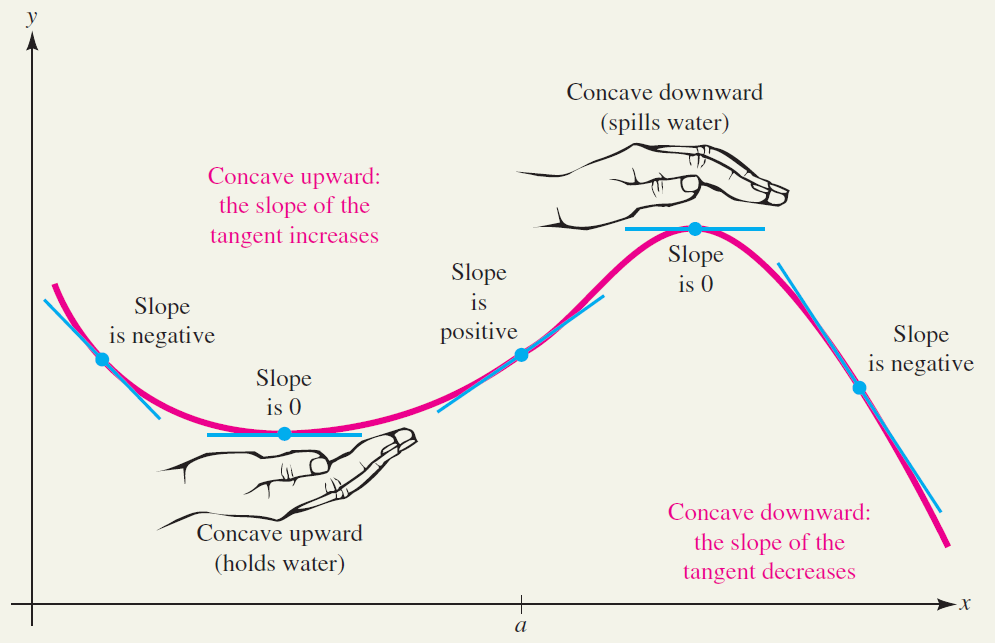 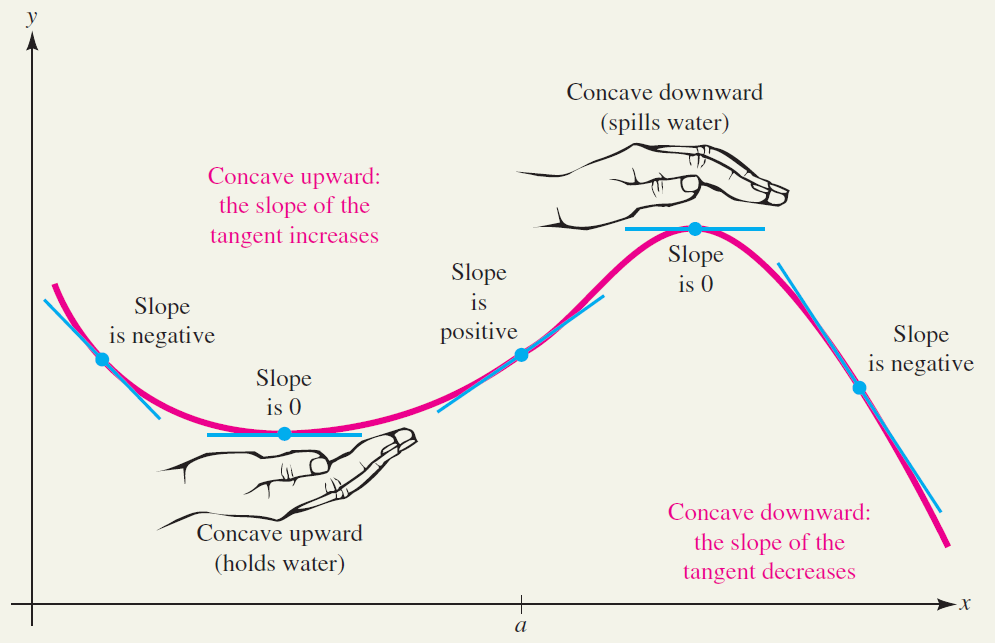 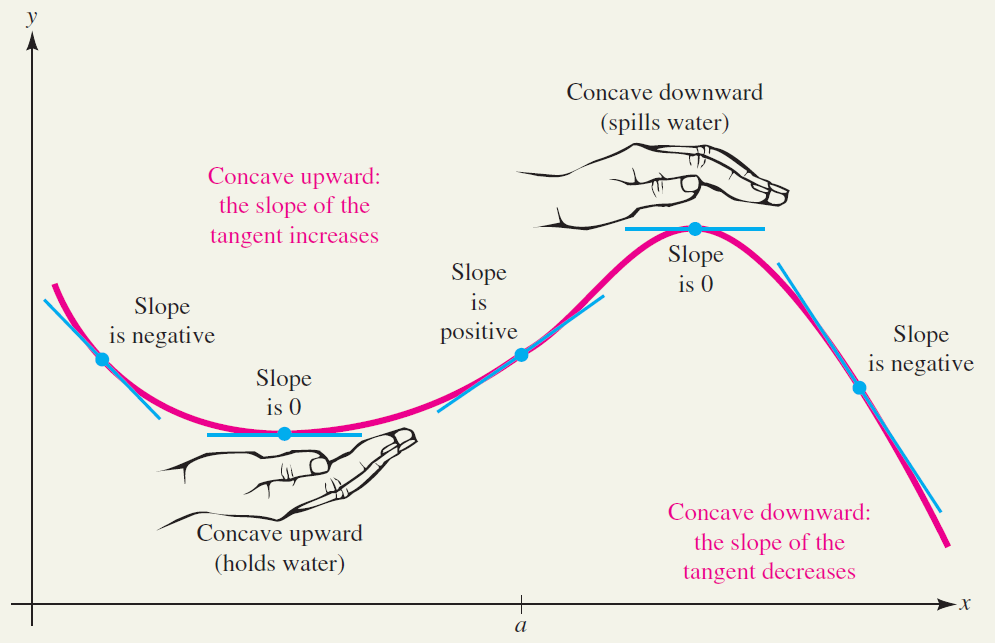 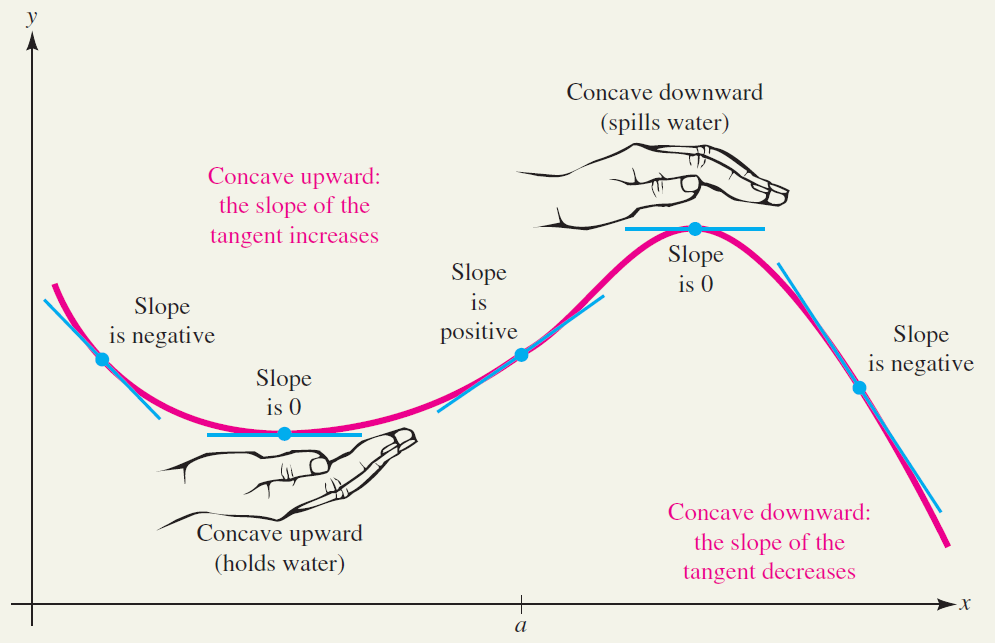 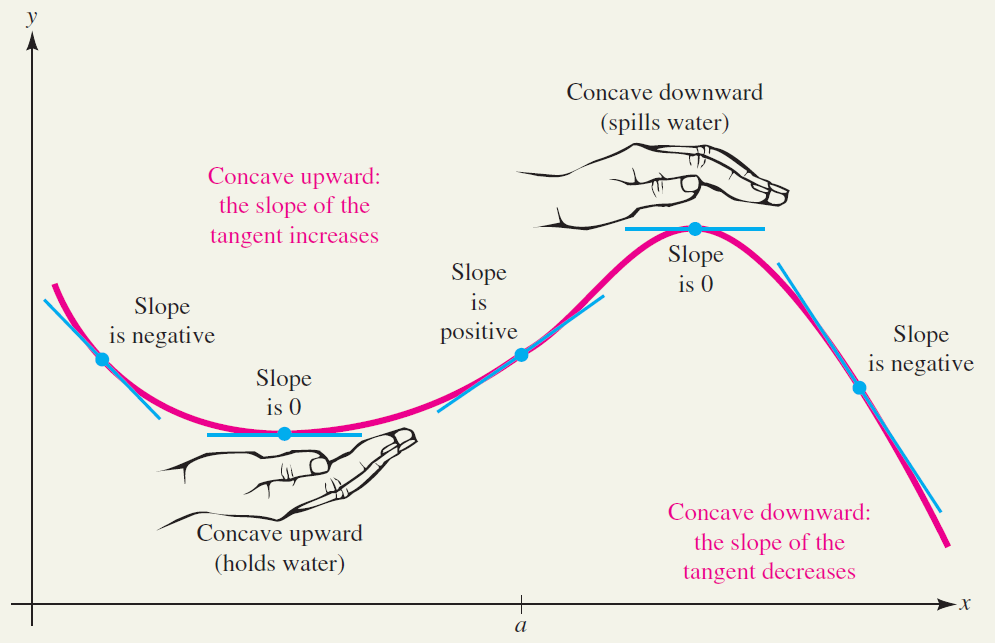 Example:Finding inflection points
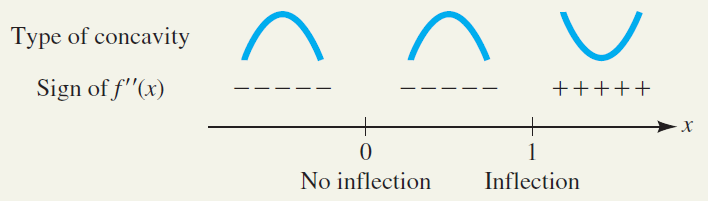 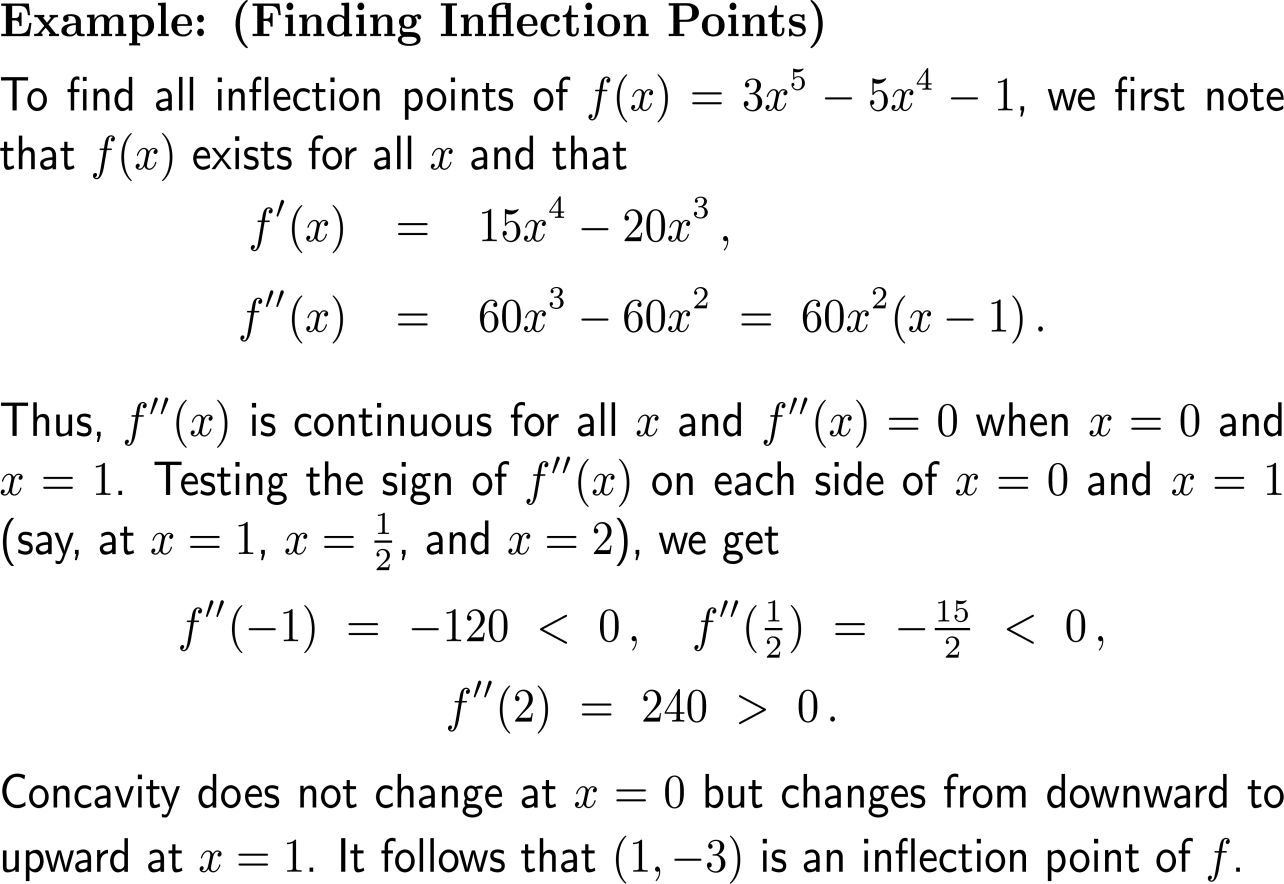 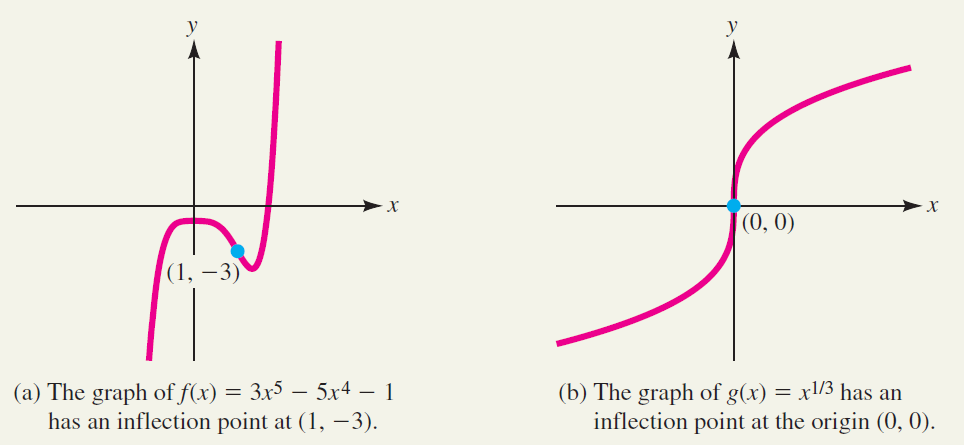 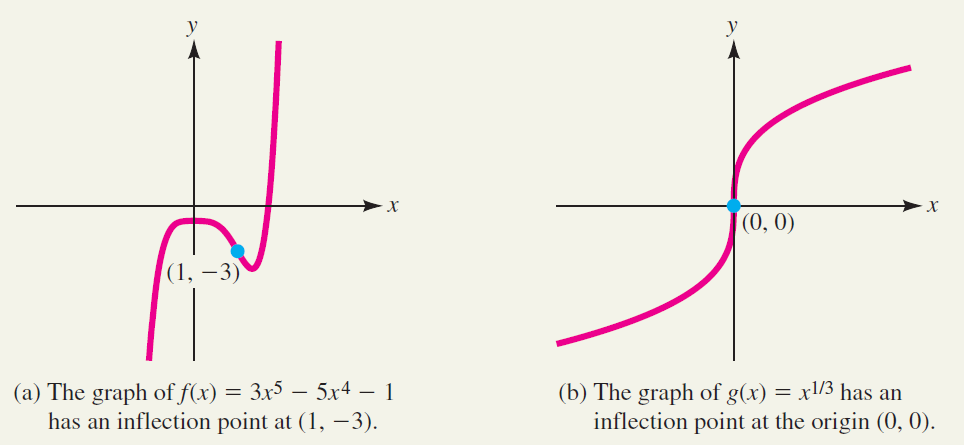 Example:Finding inflection points
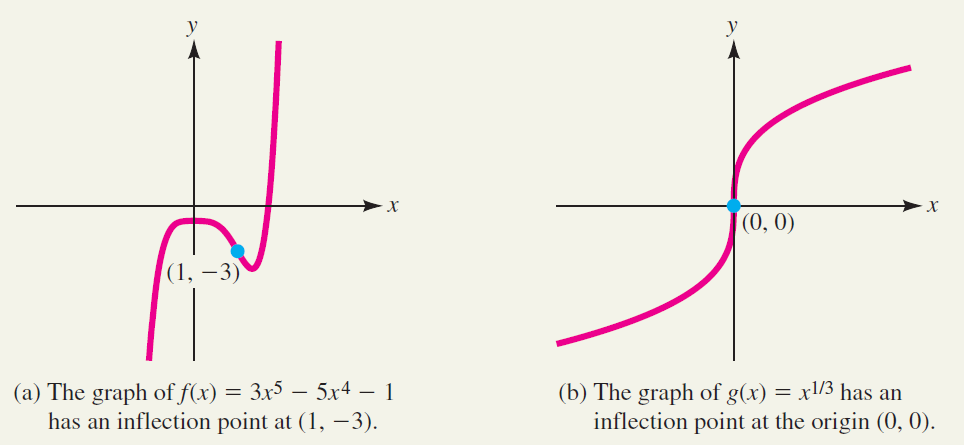 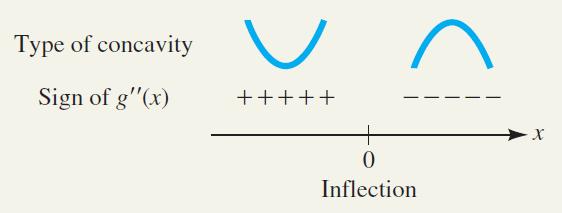 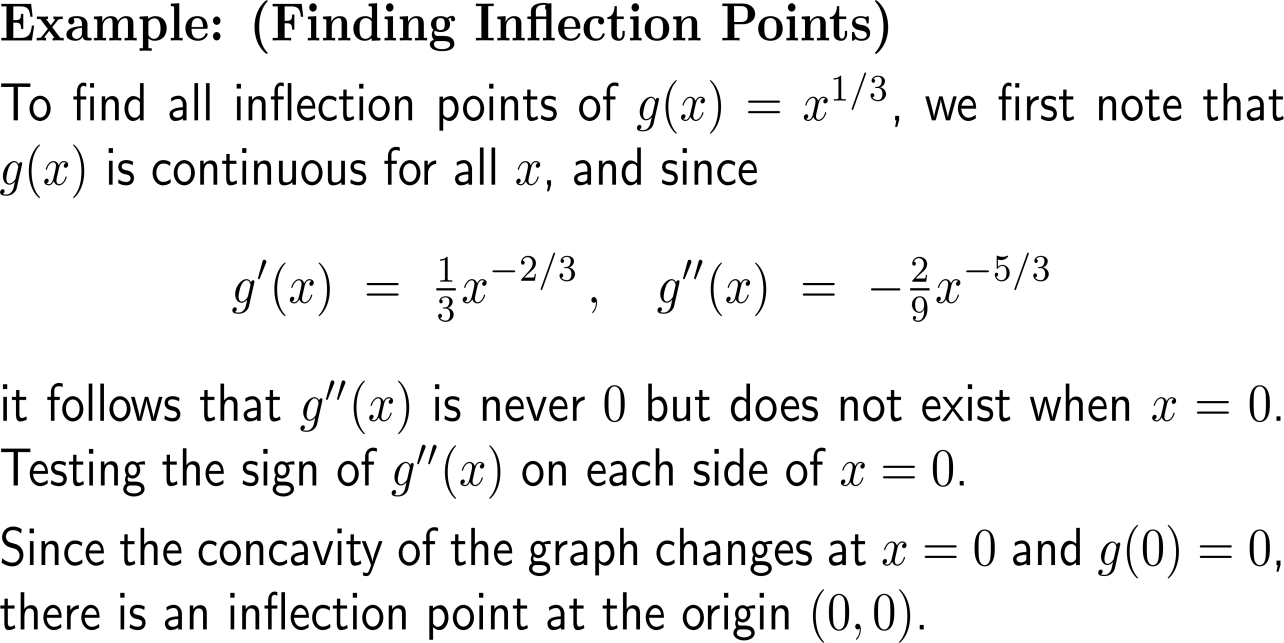 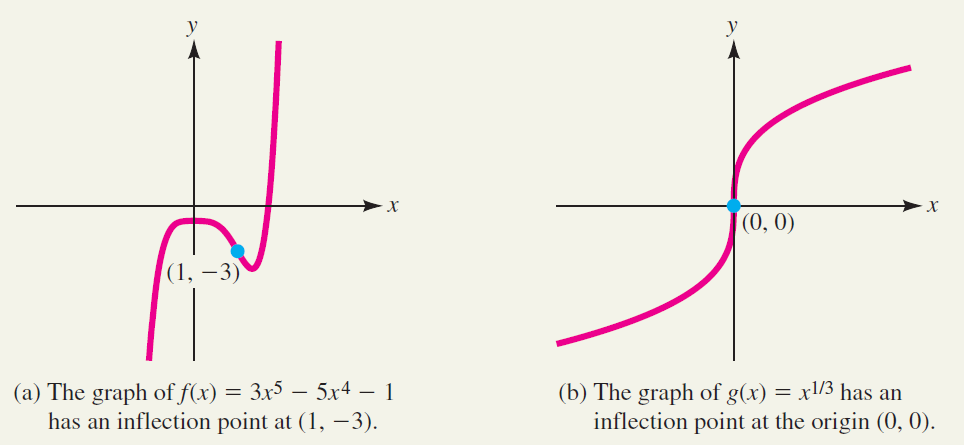 Examples:Situations where the procedure for inflection points does not work
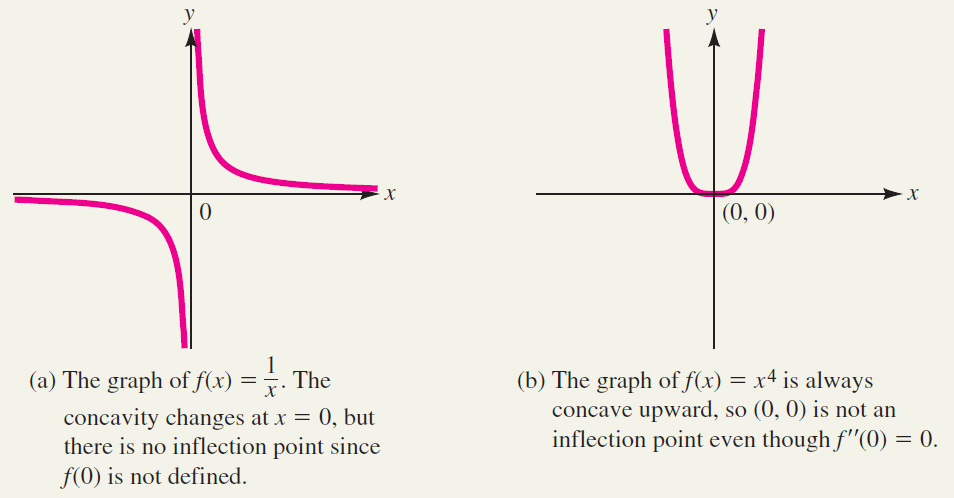 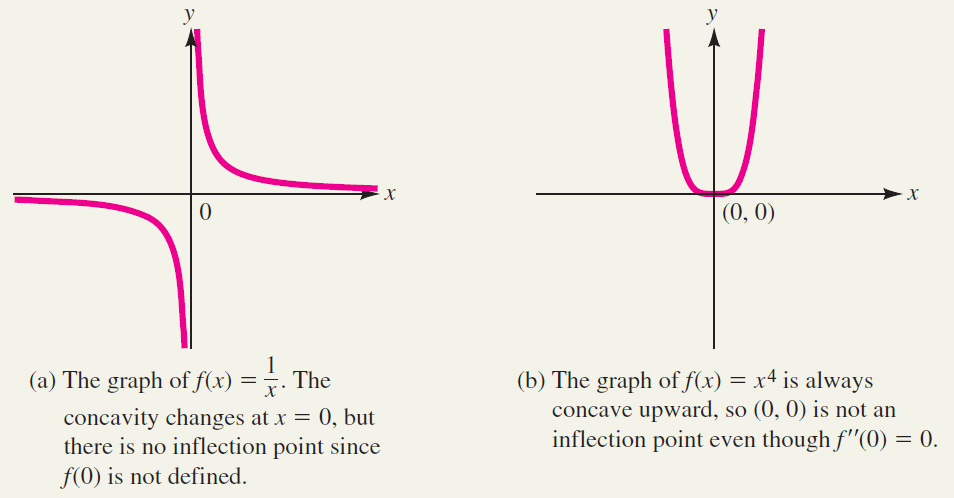 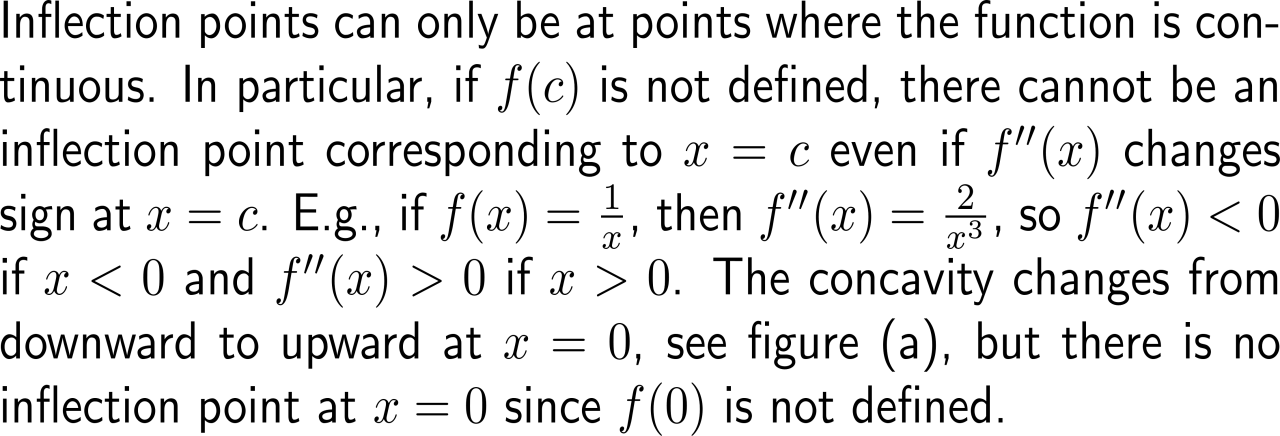 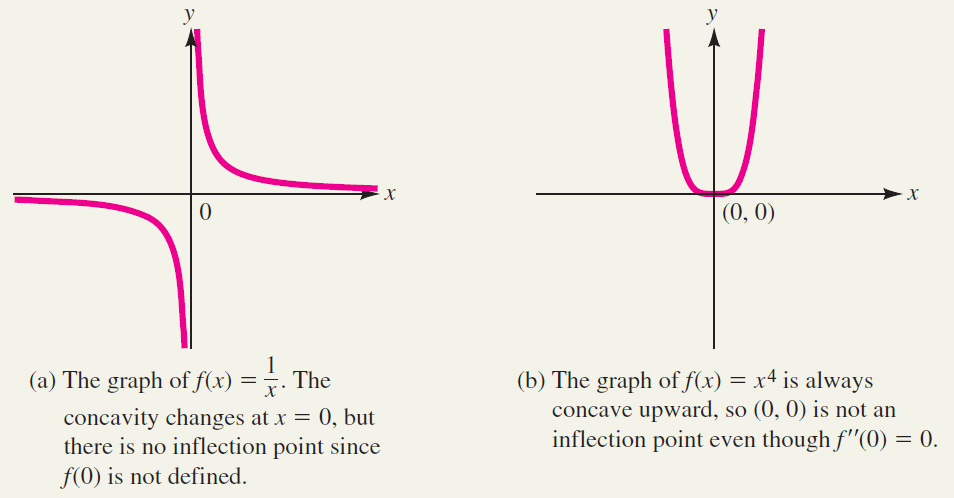 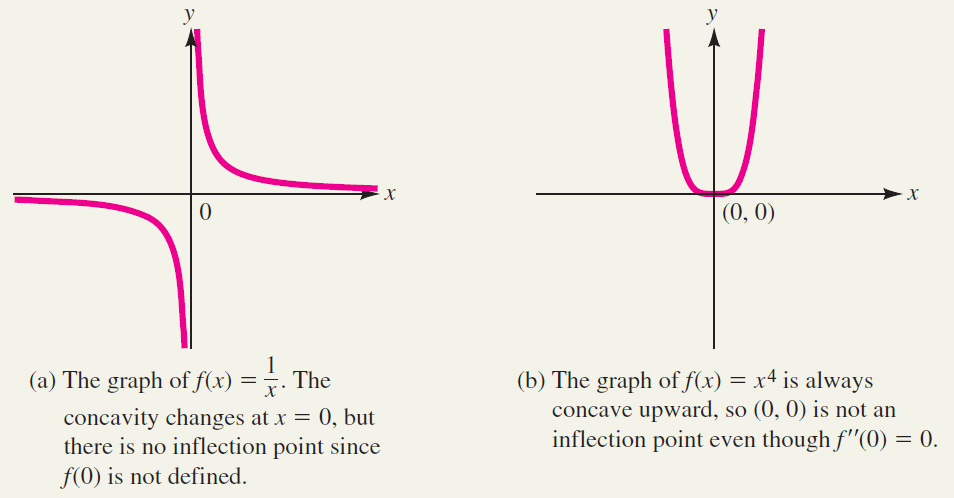 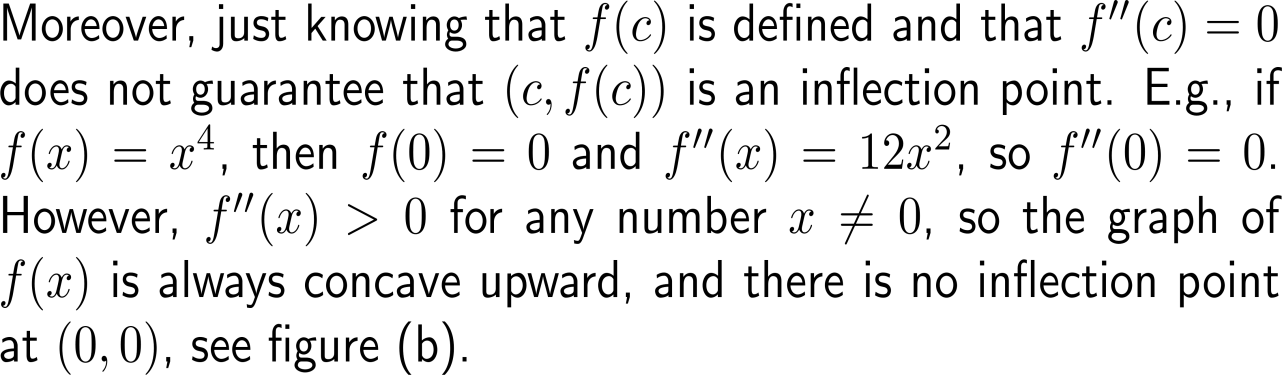 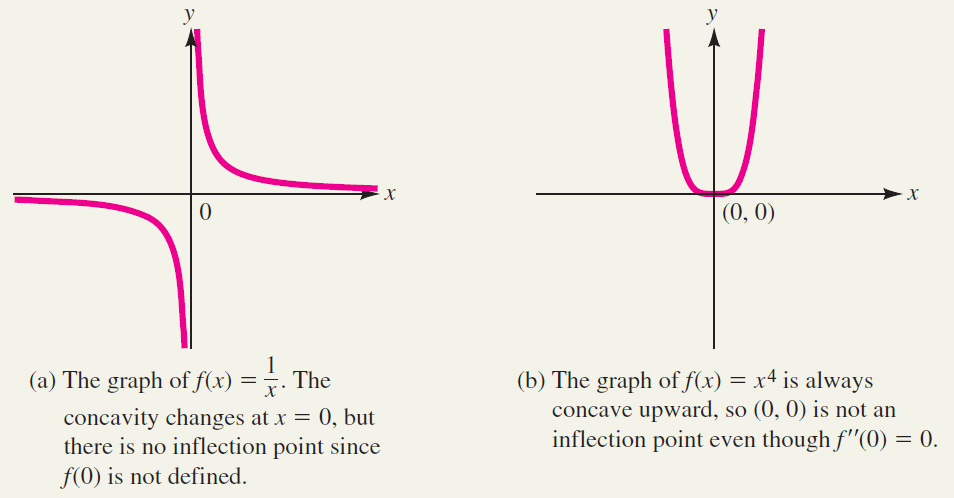 Geometrically, inflection points occur at ‘twists’ of the graph
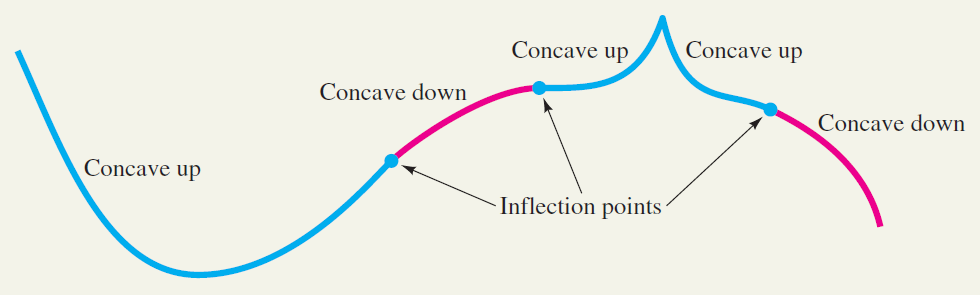 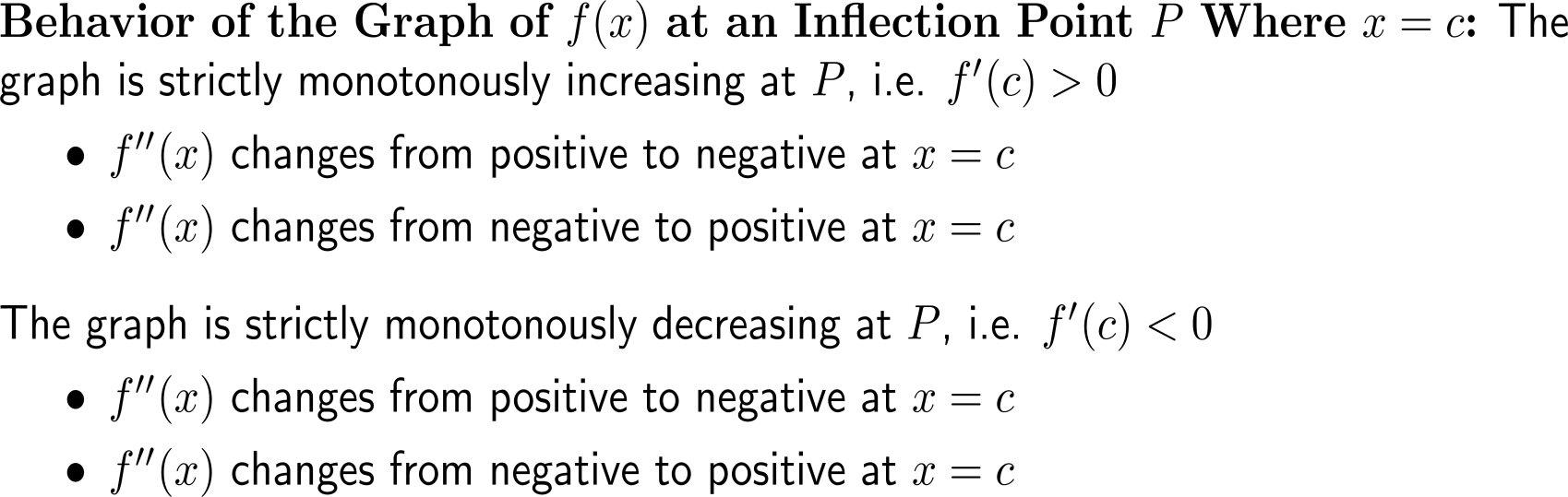 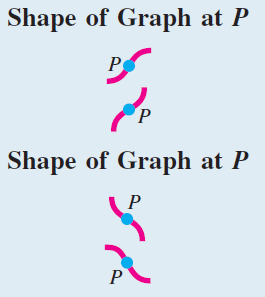 Example:Using concavity for graphing
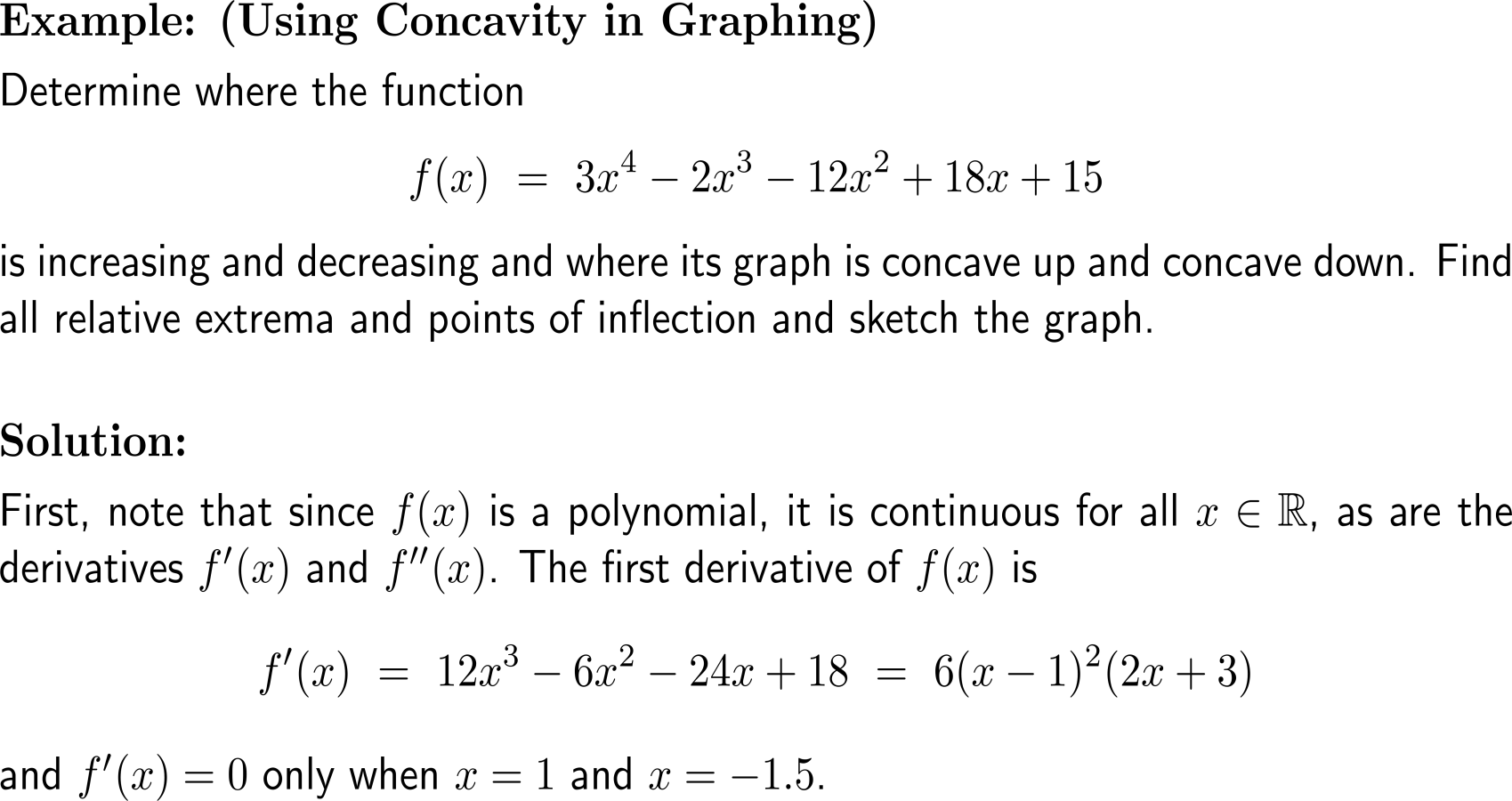 Example:Using concavity for graphing
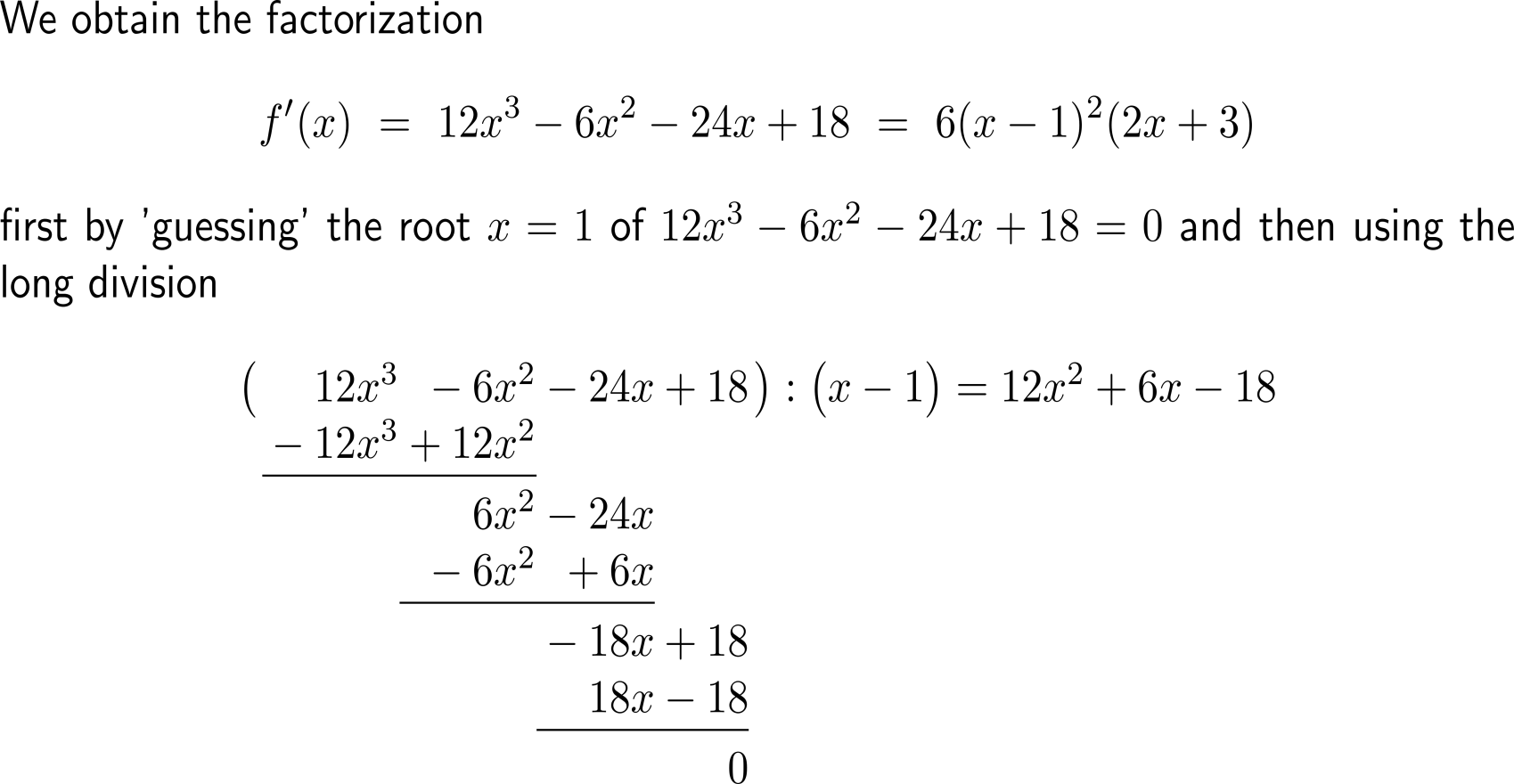 Example:Using concavity for graphing
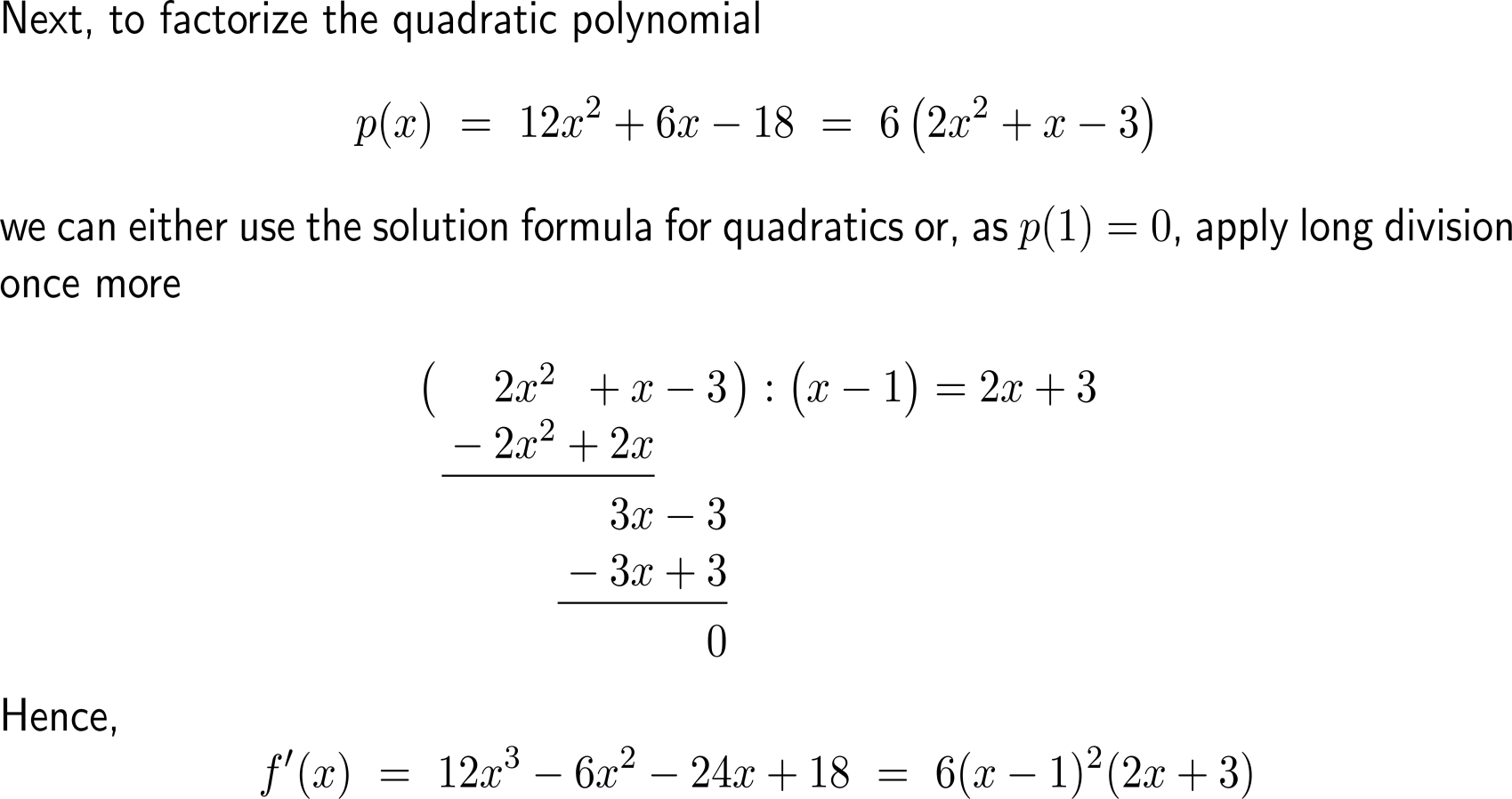 Example:Using concavity for graphing
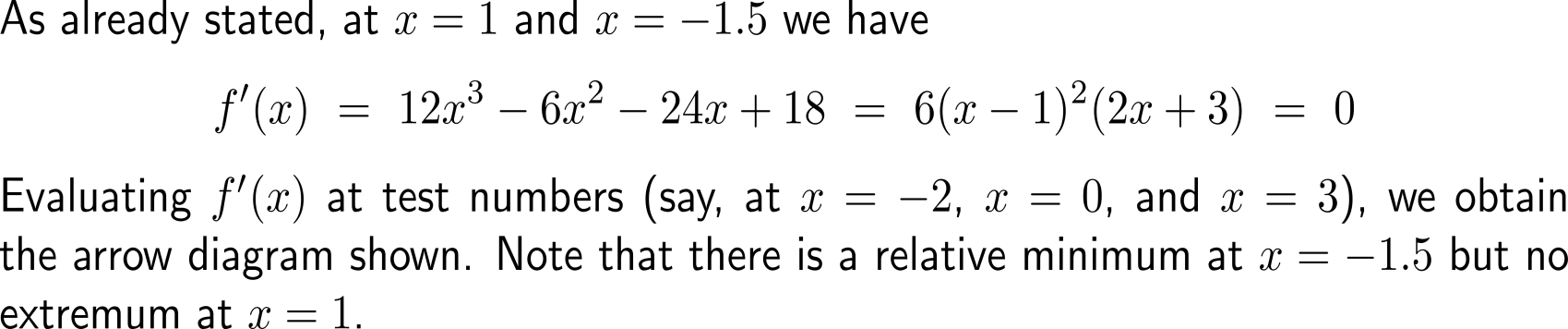 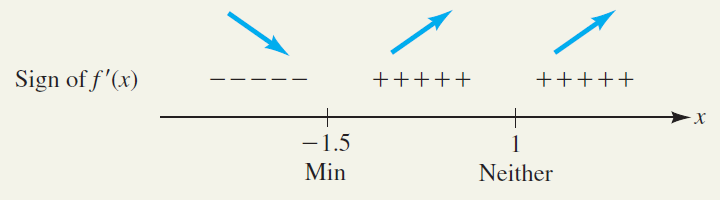 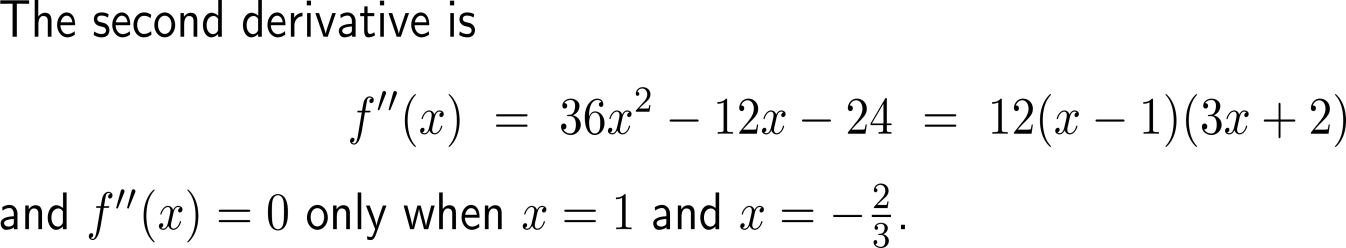 Example:Using concavity for graphing
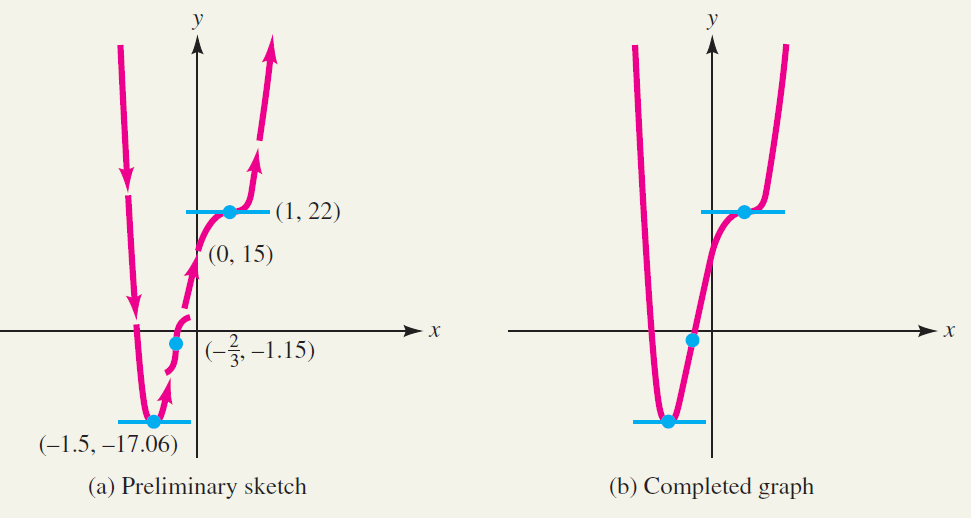 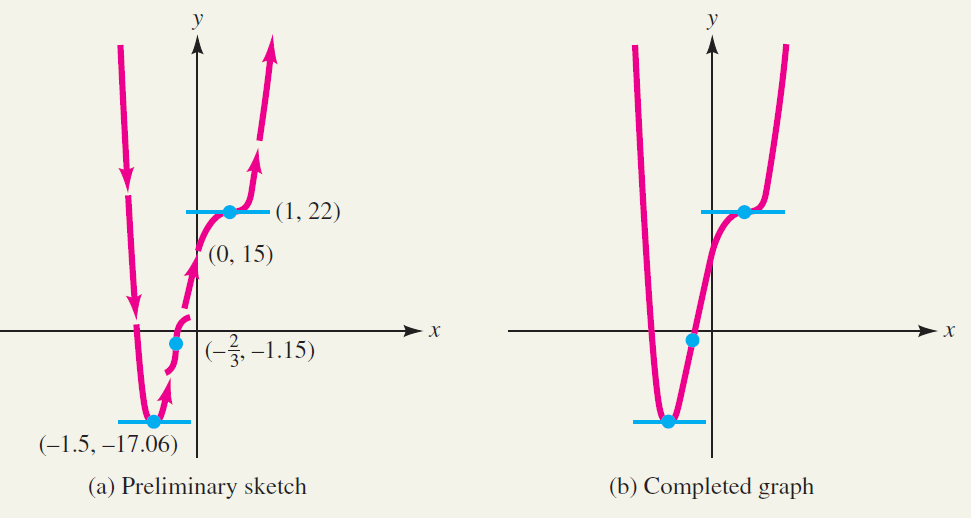 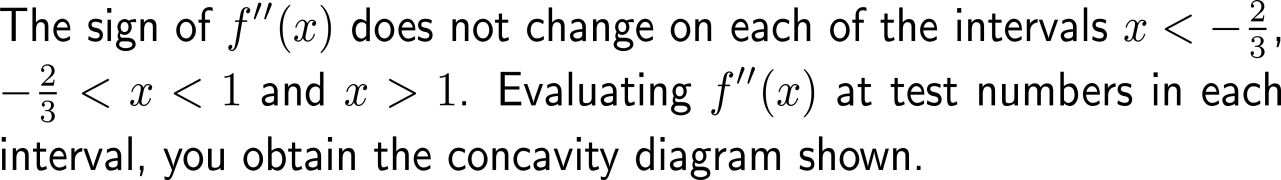 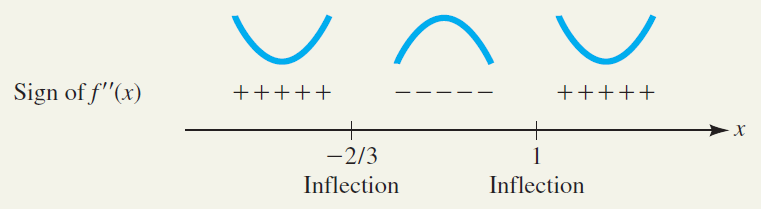 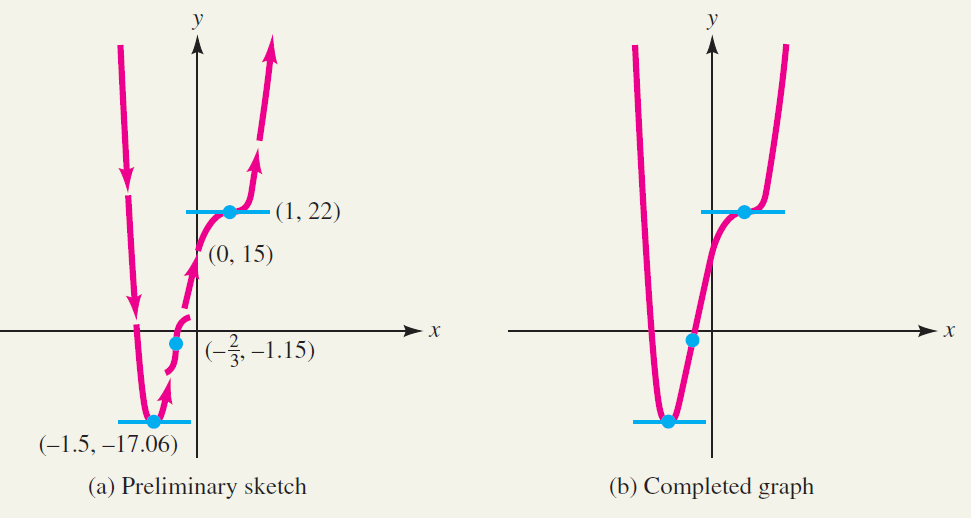 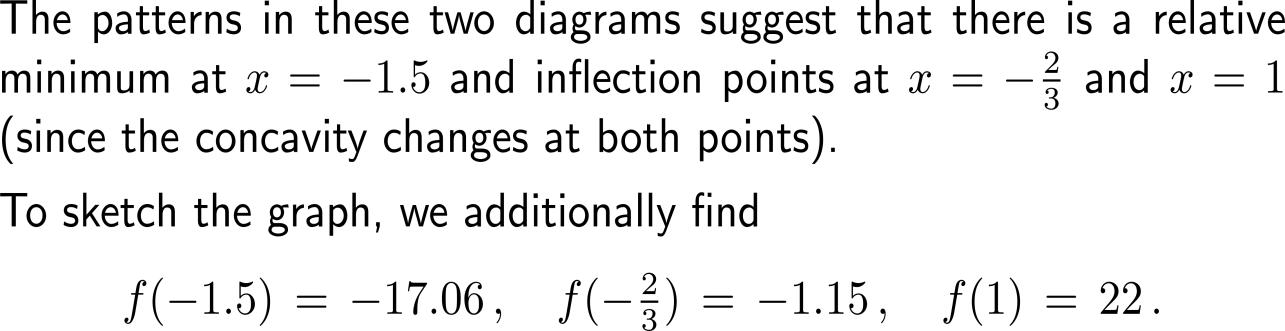 The sign of the 2nd derivative at a critical number determines the type of the relative extremum at the critical number
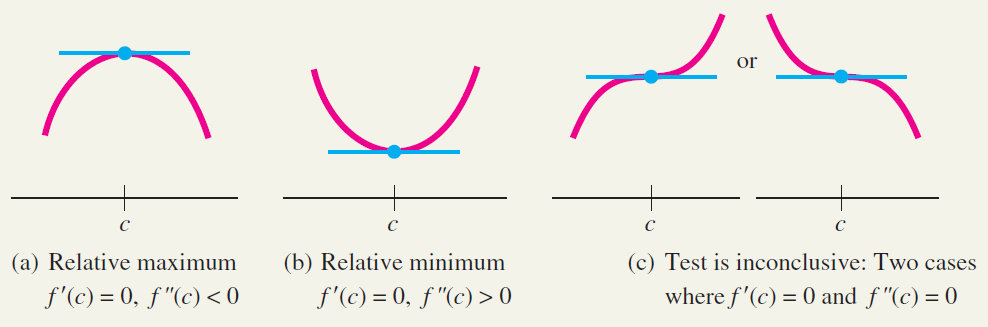 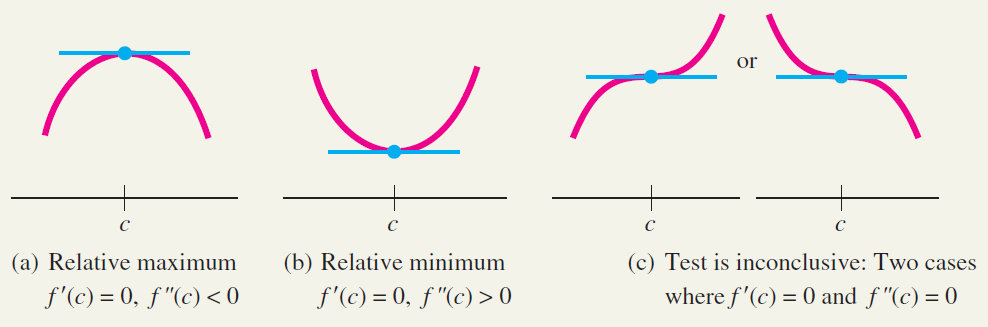 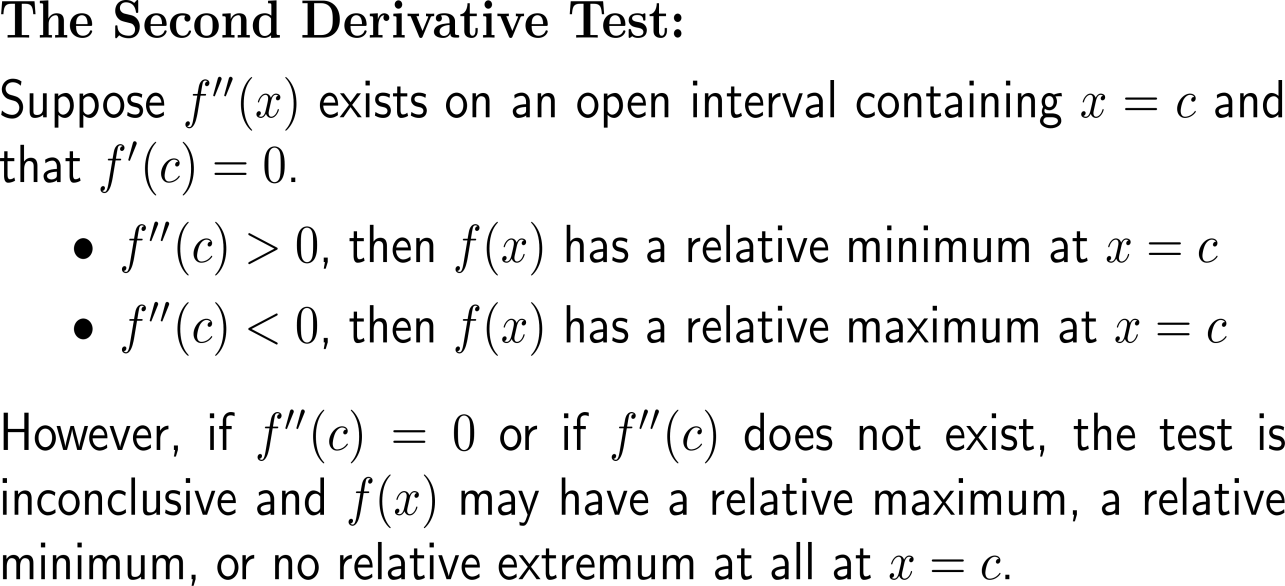 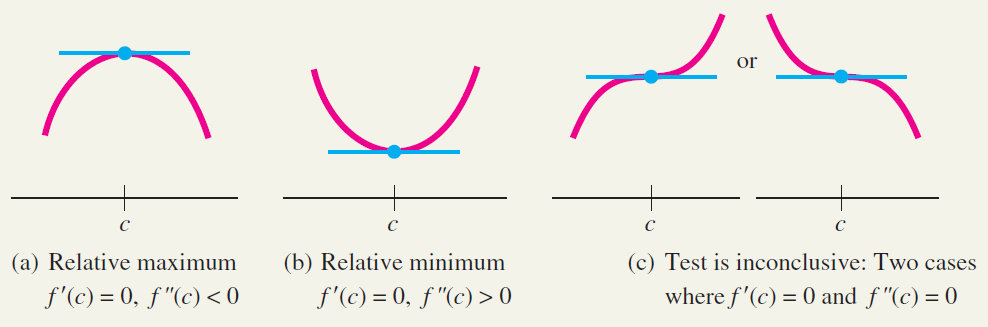 Example:Applying the second derivative test
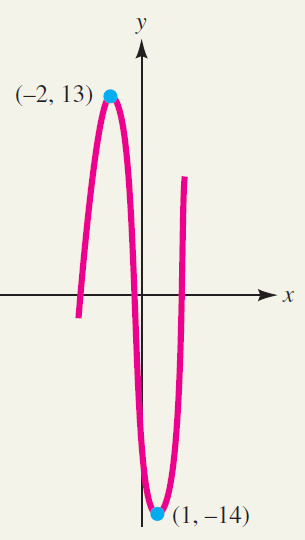 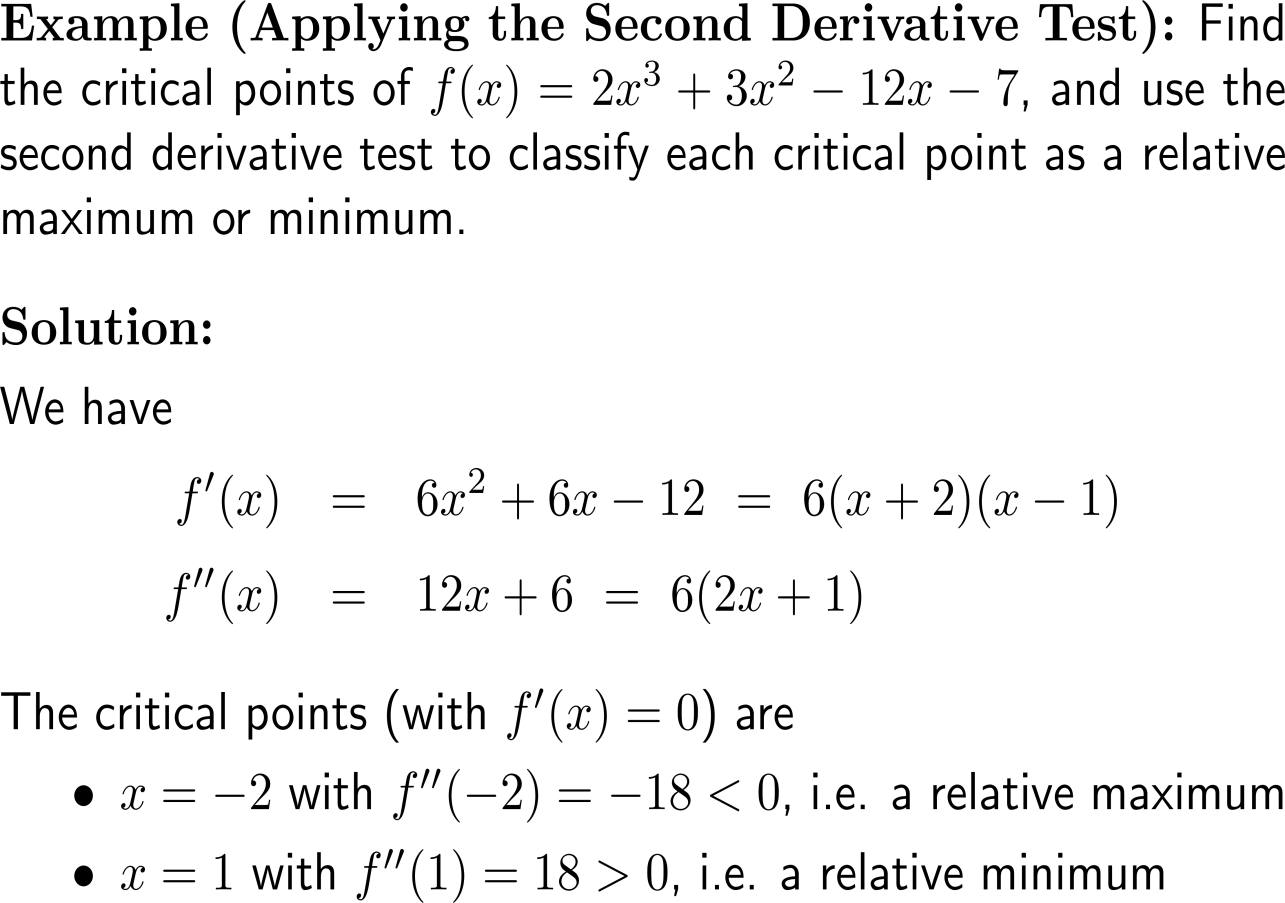 If the 2nd derivative at a critical point is vanishing then the second derivatives test is inconclusive
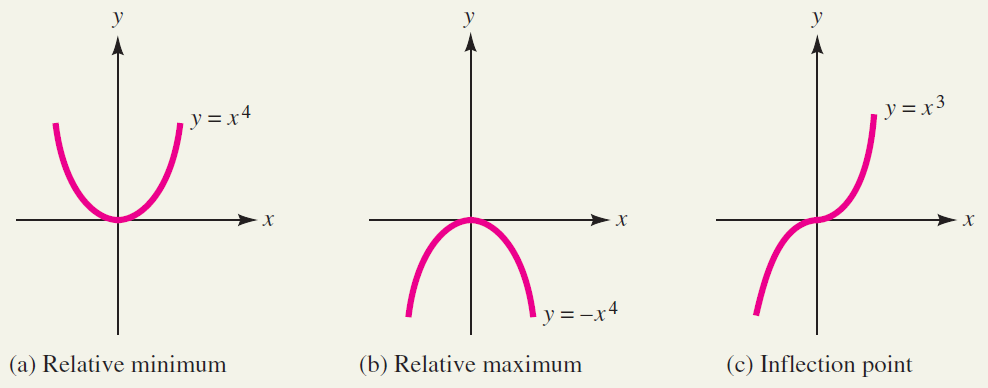 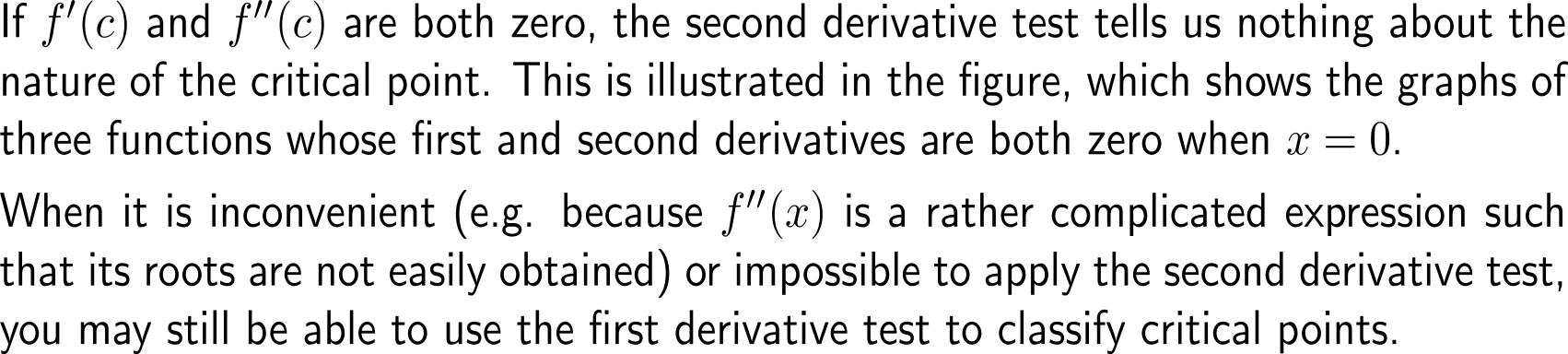 Example:Finding a point of diminishing returns for production
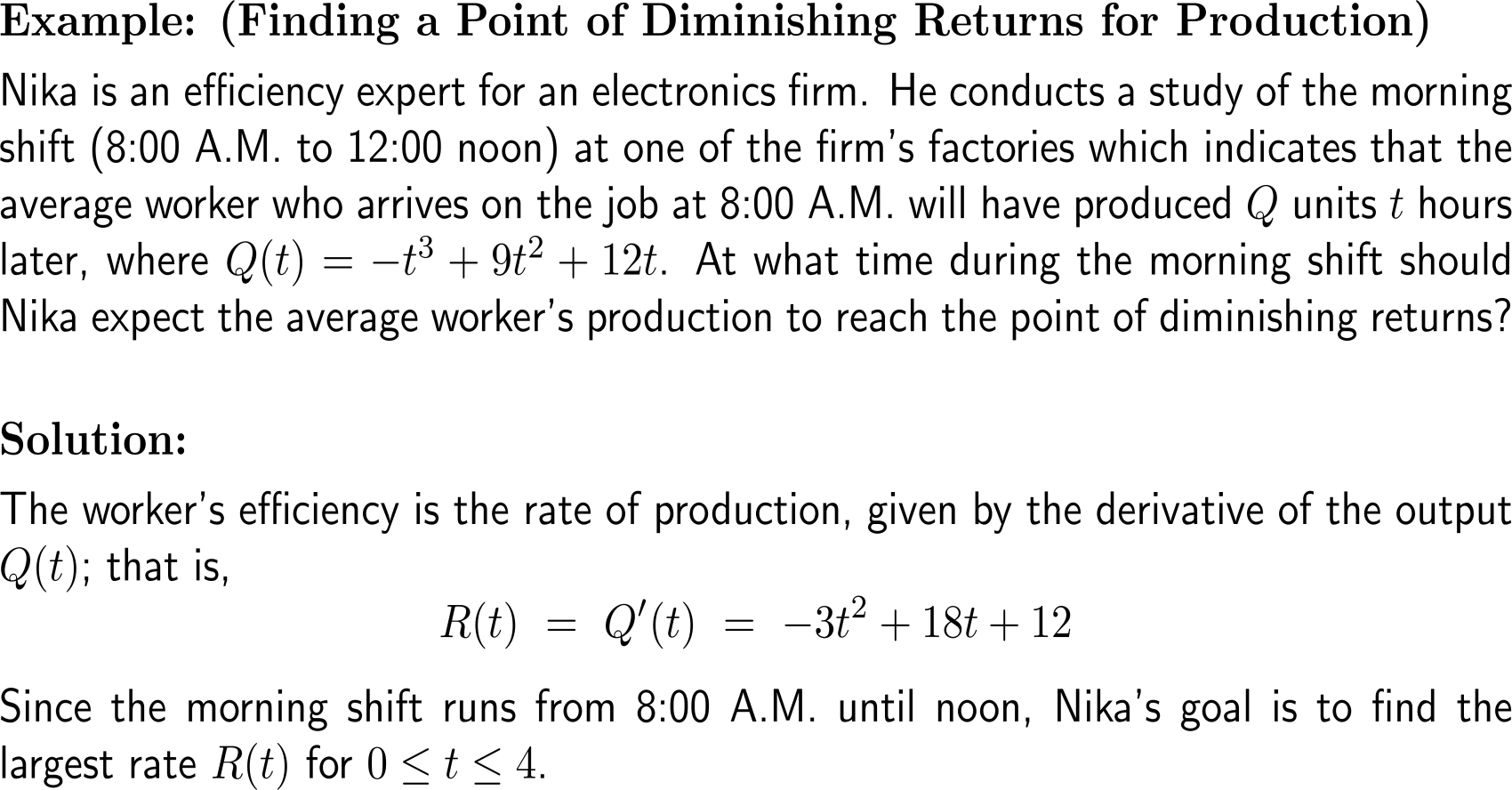 Example:Finding a point of diminishing returns for production
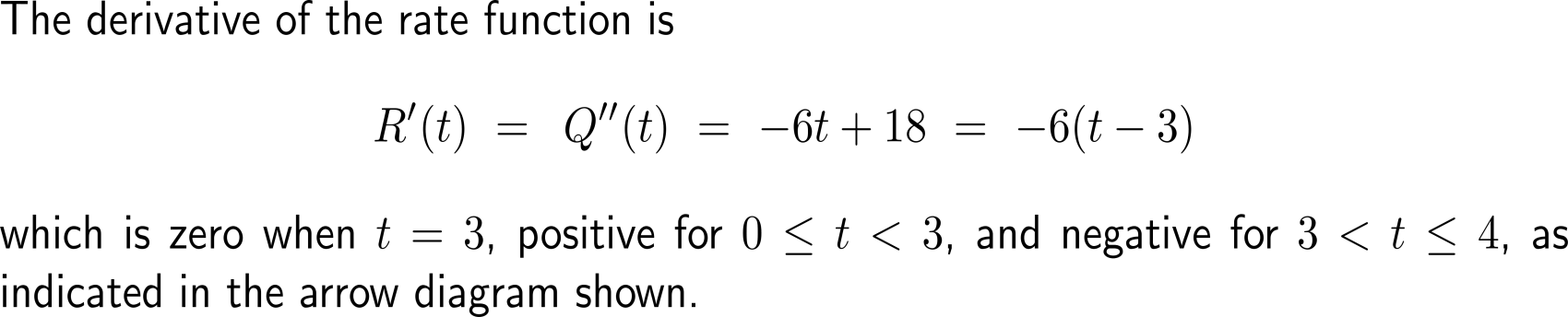 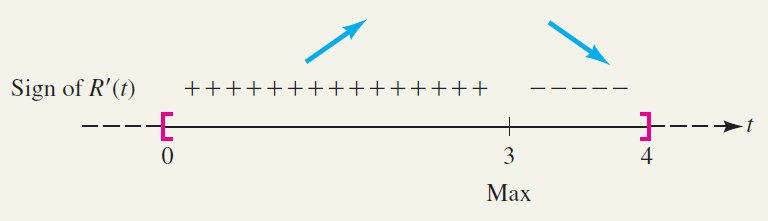 Example:Finding a point of diminishing returns for production
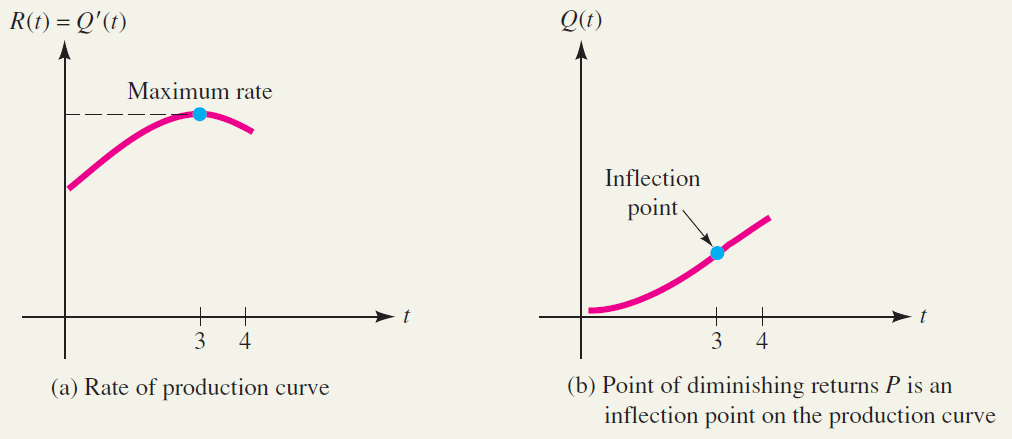 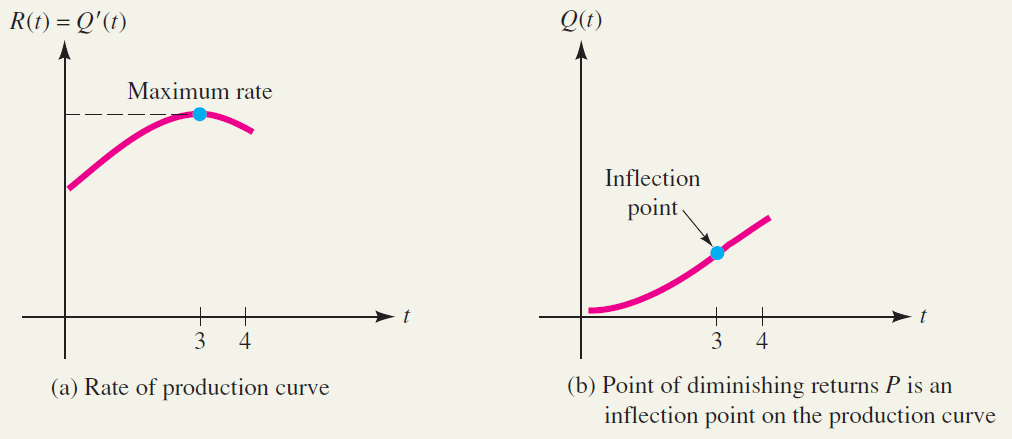 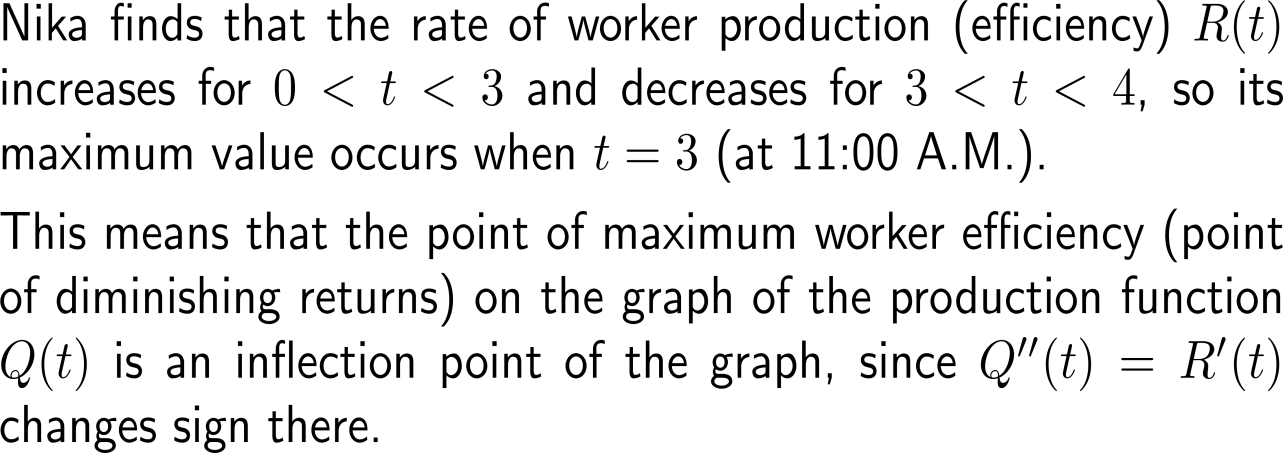 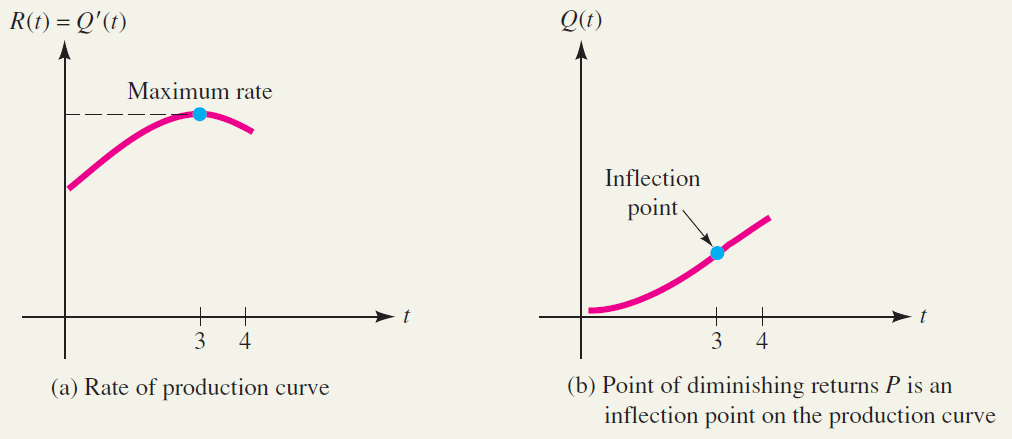 Topics

Increasing/ Decreasing Functions & Relative Extrema

Concavity and Points of Inflection

Horizontal, Vertical & Slant Asymptotes
We already discussed vertical and horizontal asymptotes
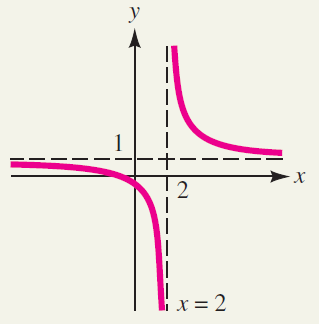 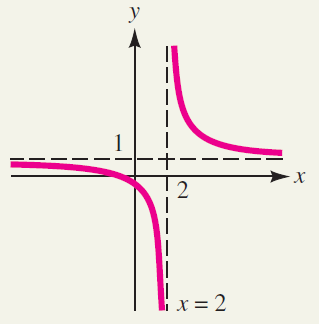 vertical asymptote
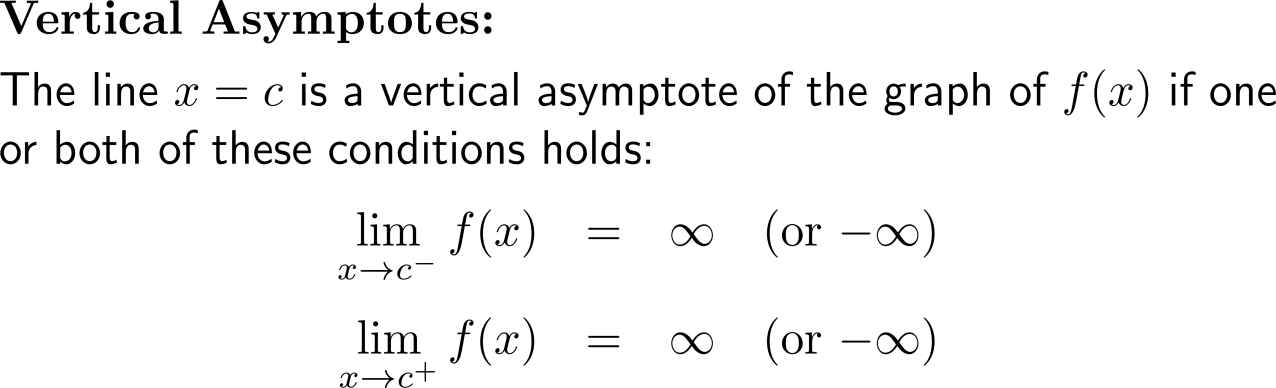 horizontal
asymptote
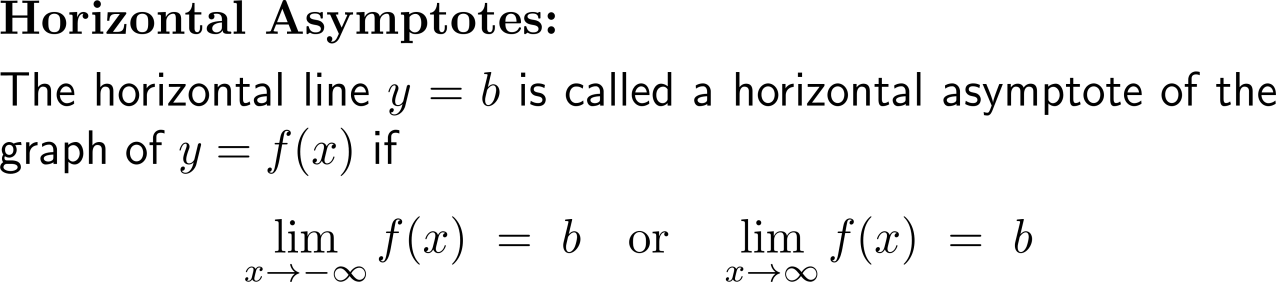 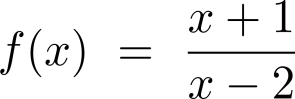 Besides horizontal and vertical asymptotes, slant asymptotes may occur in graphs and help to accurately sketch the behavior of a curve
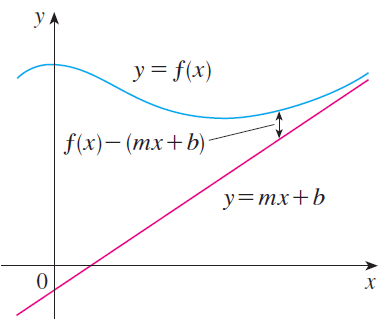 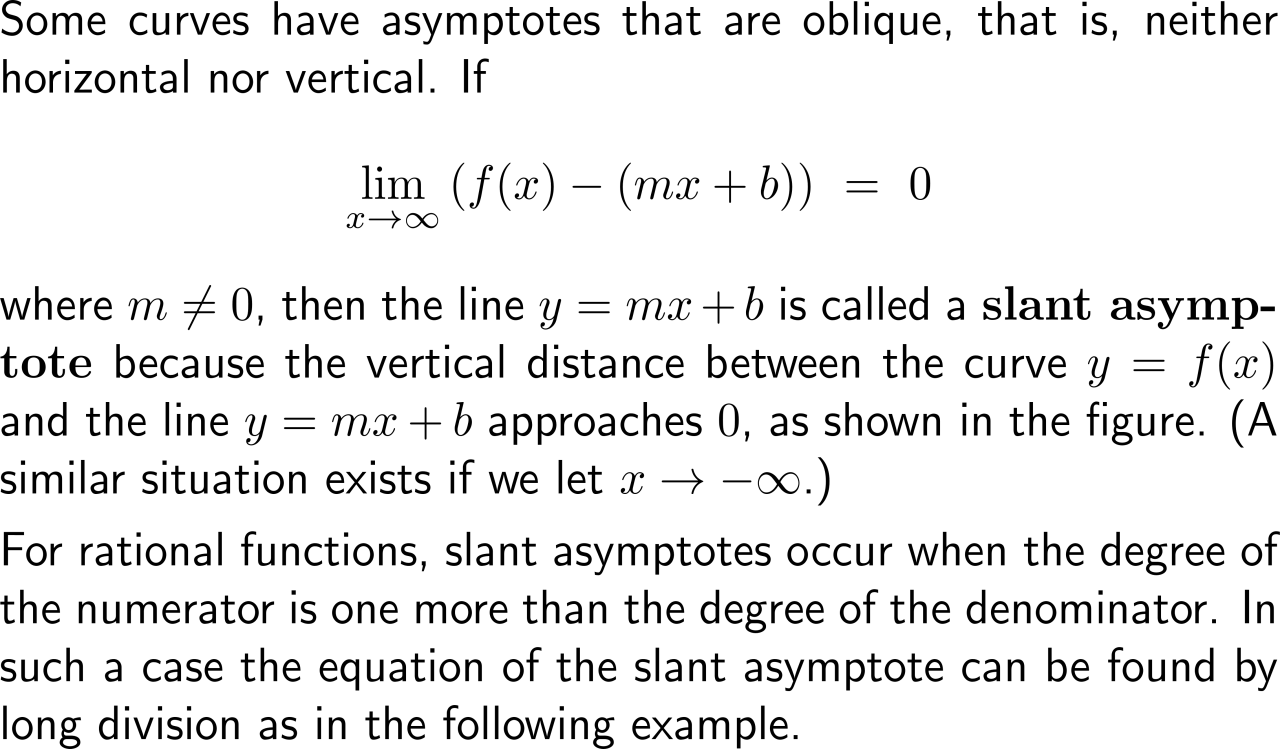 Example:Finding slant asymptotes
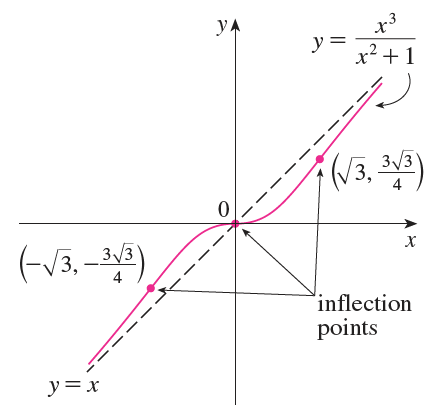 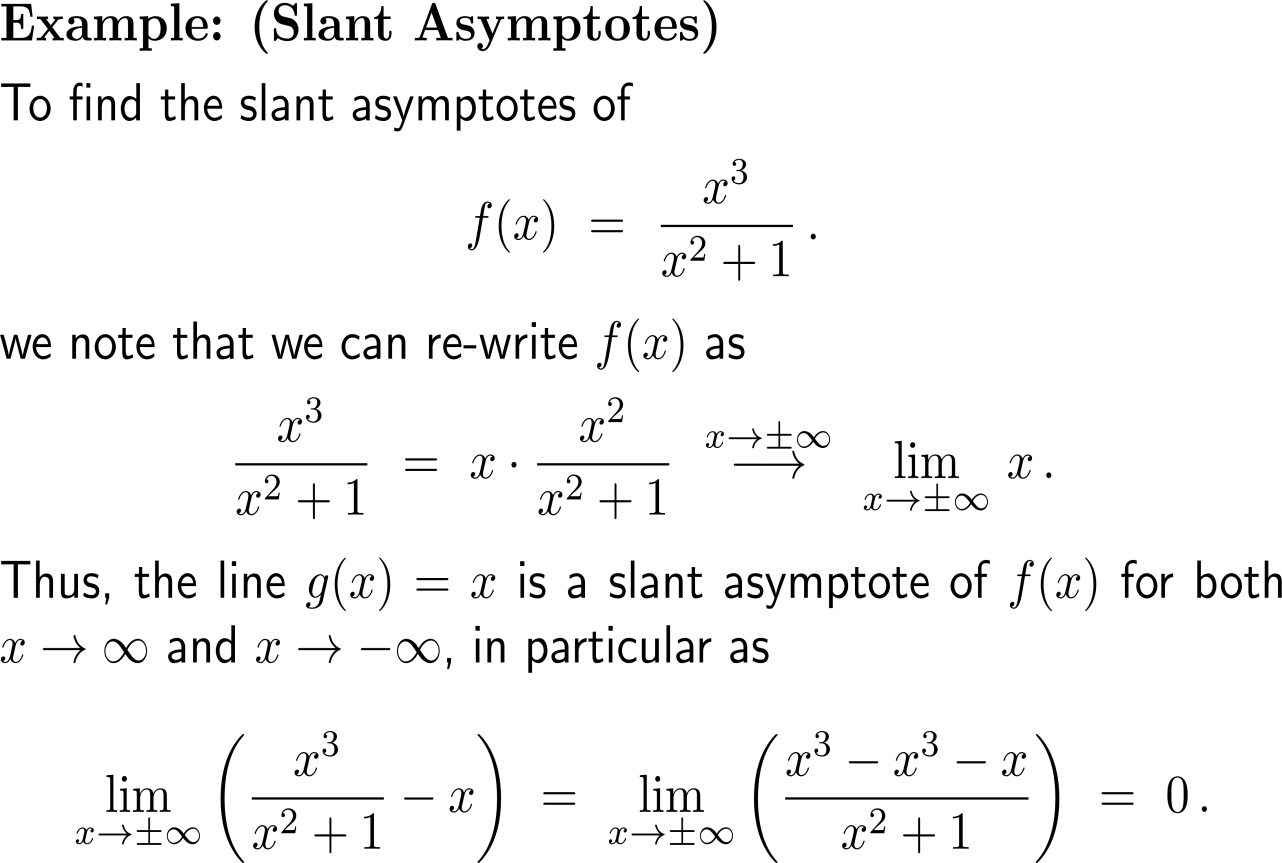 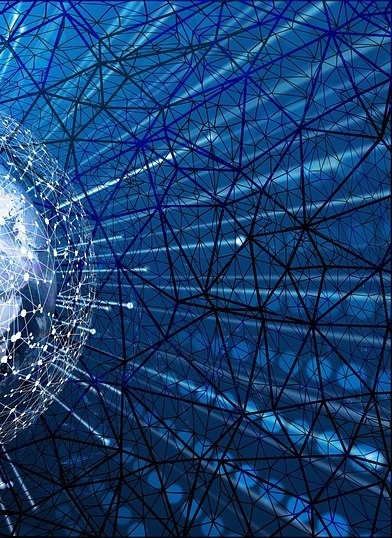 Further Worked-Out Exercises:

Calculus I for Management
Topics
Increasing/ decreasing functions & relative extrema
Concavity and points of inflection
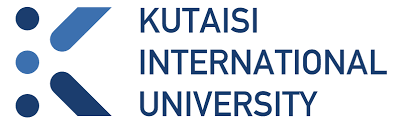 Exercise:Graphing using a derivative
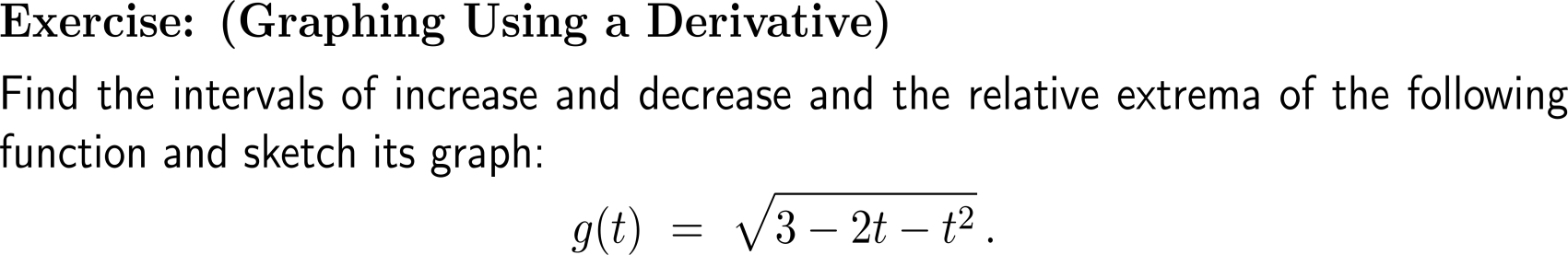 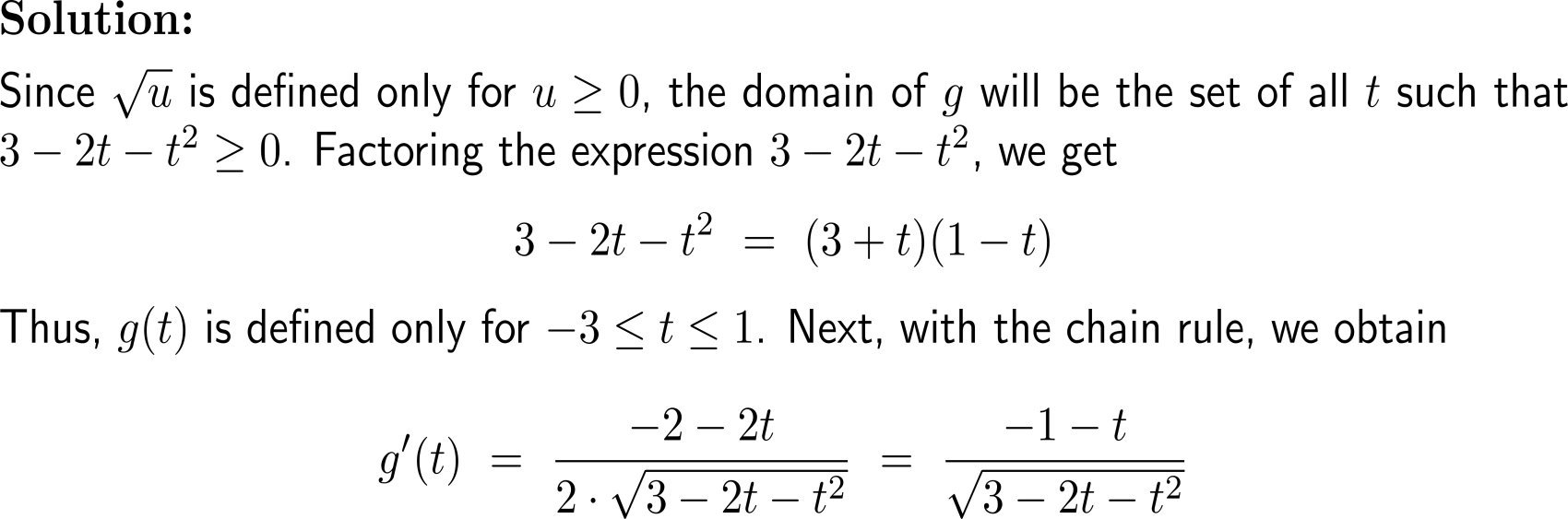 Exercise:Graphing using a derivative
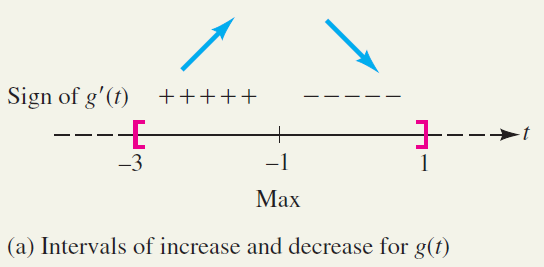 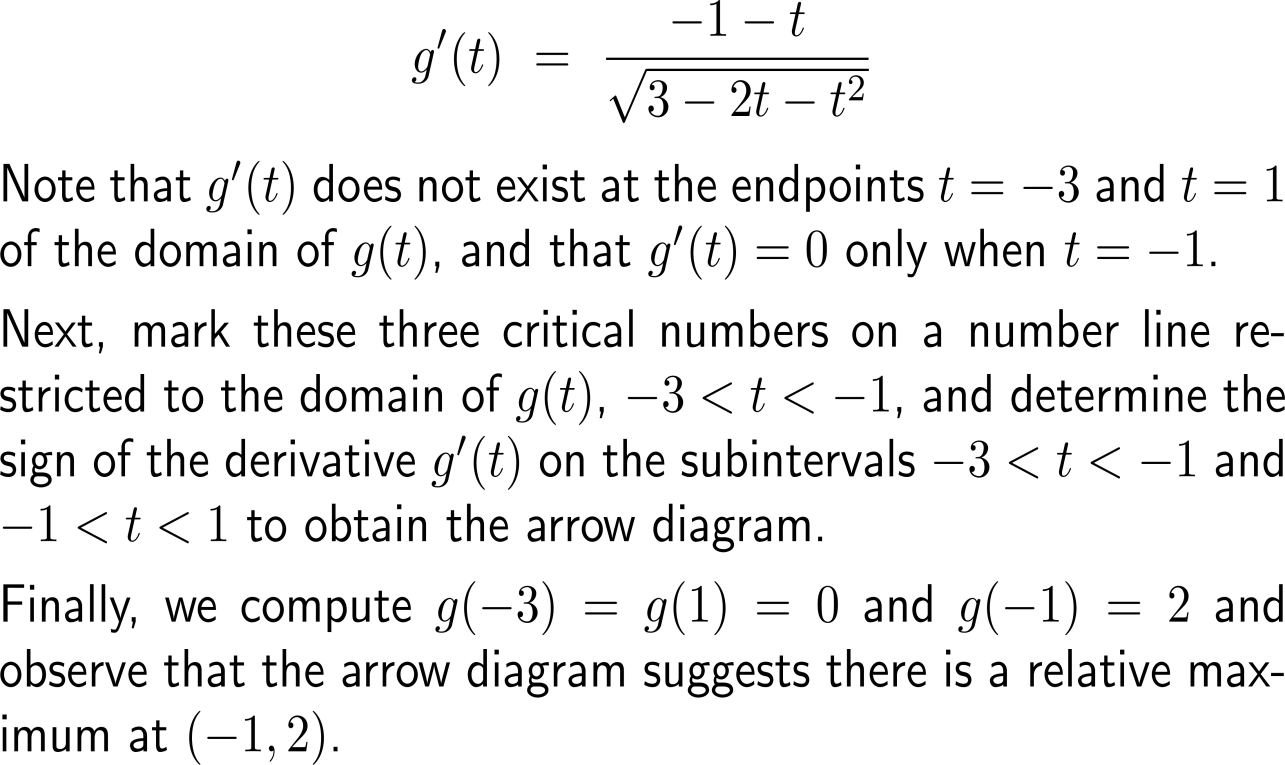 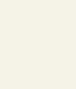 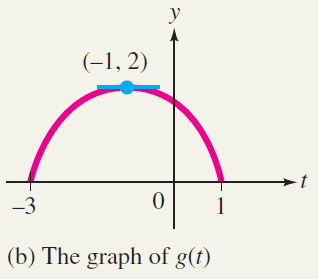 Exercise:Using the graph of f to graph the derivative f
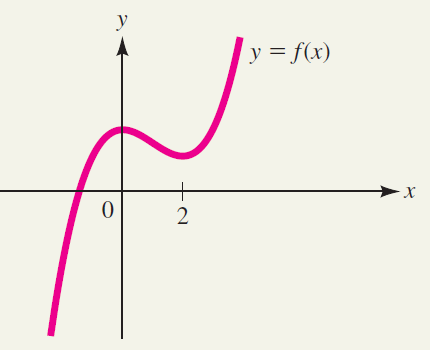 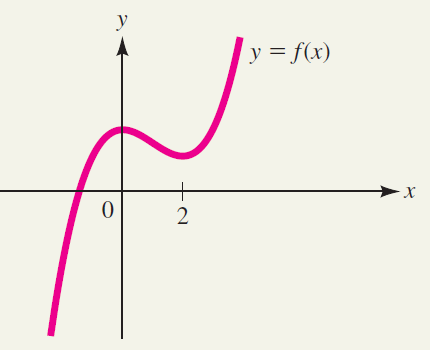 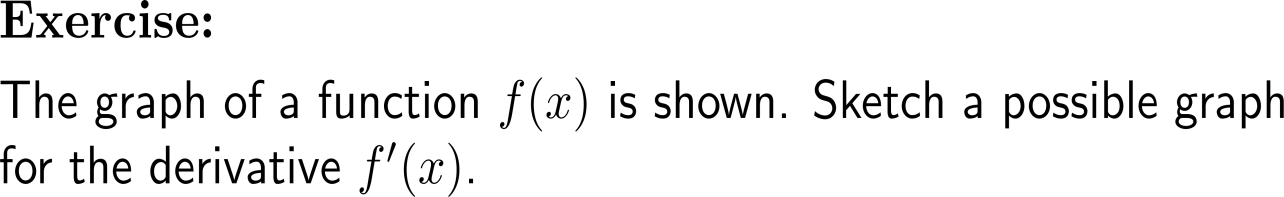 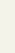 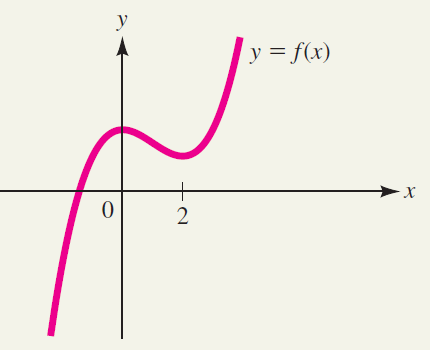 Exercise:Using the graph of f to graph the derivative f
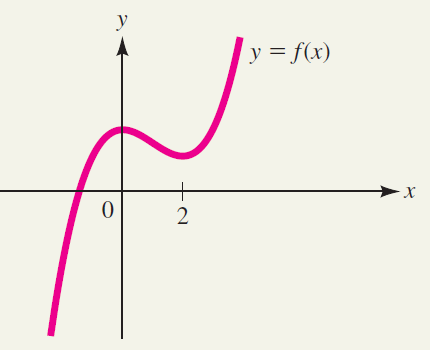 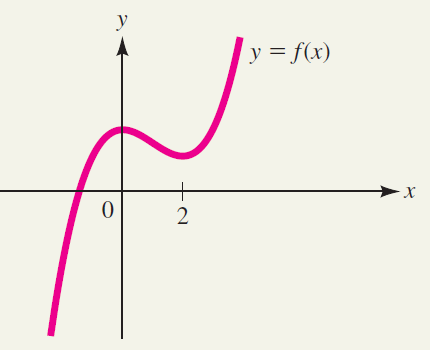 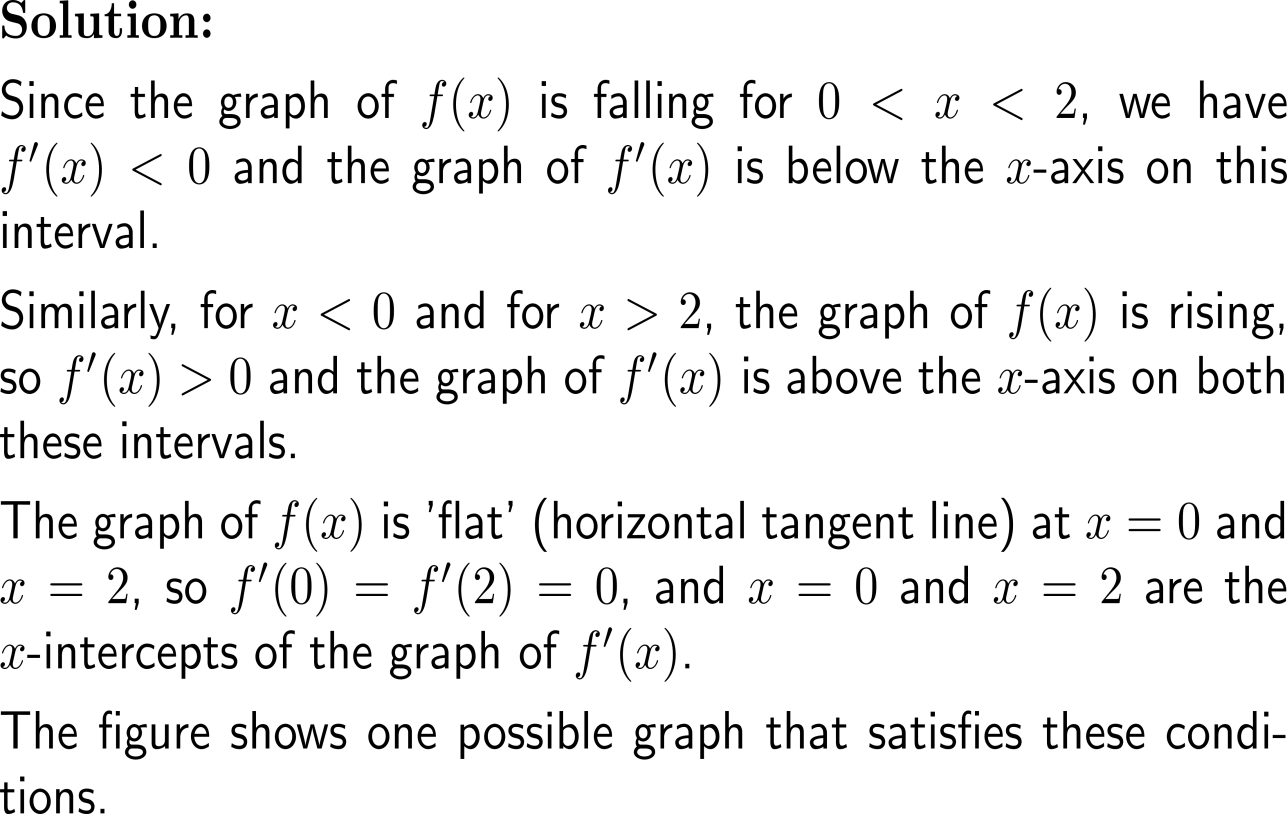 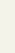 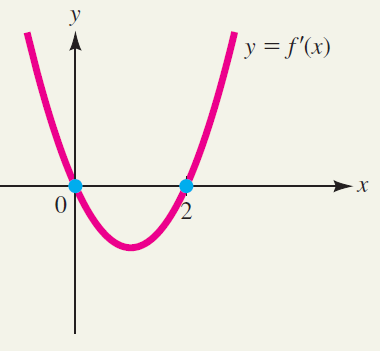 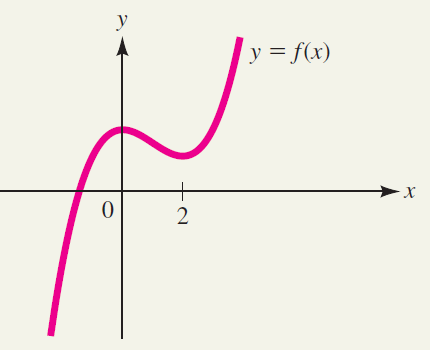 Exercise:Using the graph of a derivative f’(x) to graph f(x)
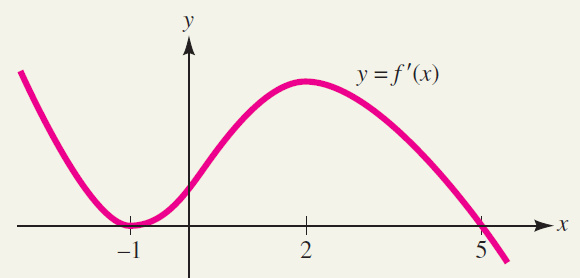 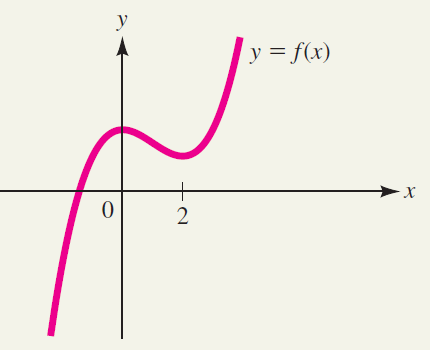 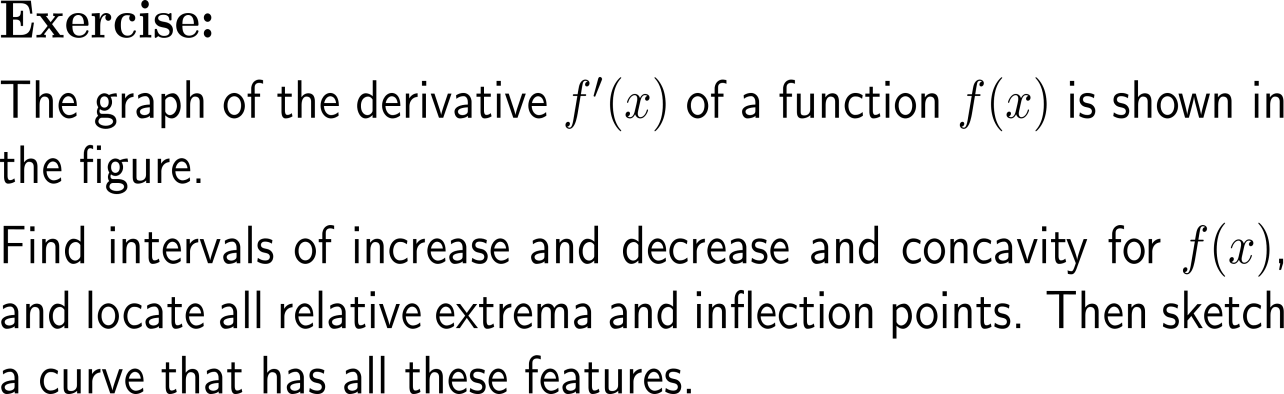 Exercise:Using the graph of a derivative f’(x) to graph f(x)
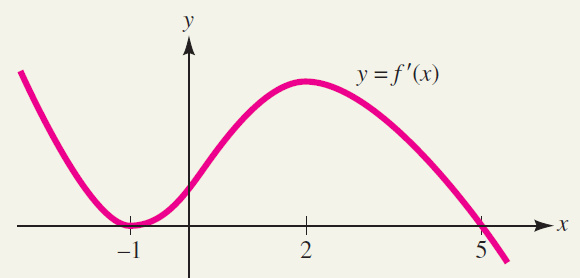 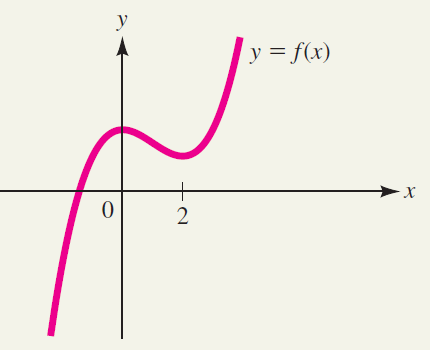 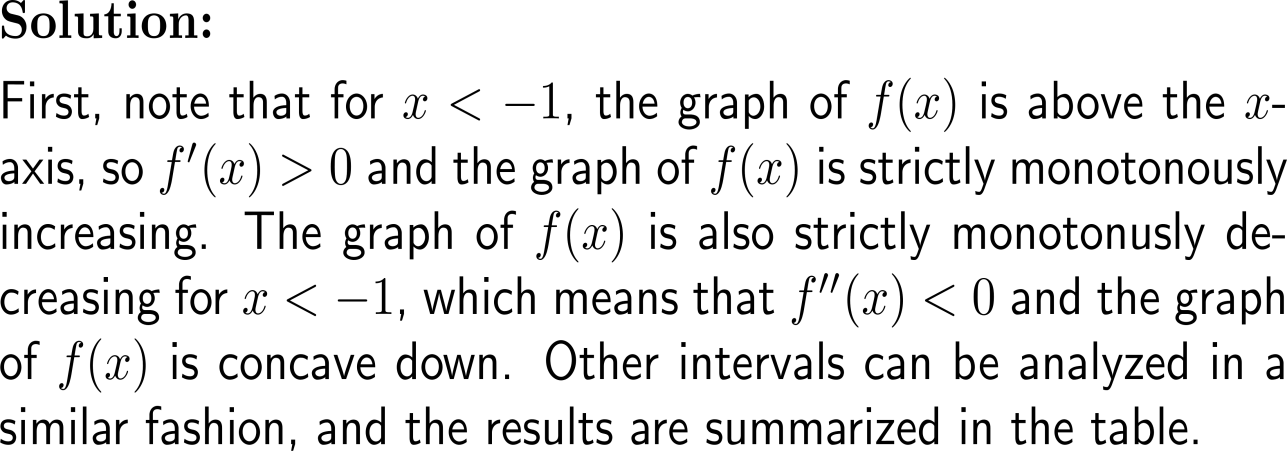 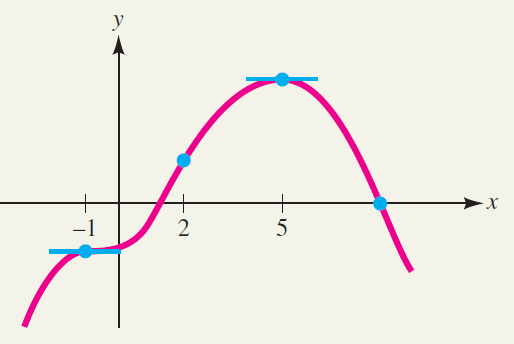 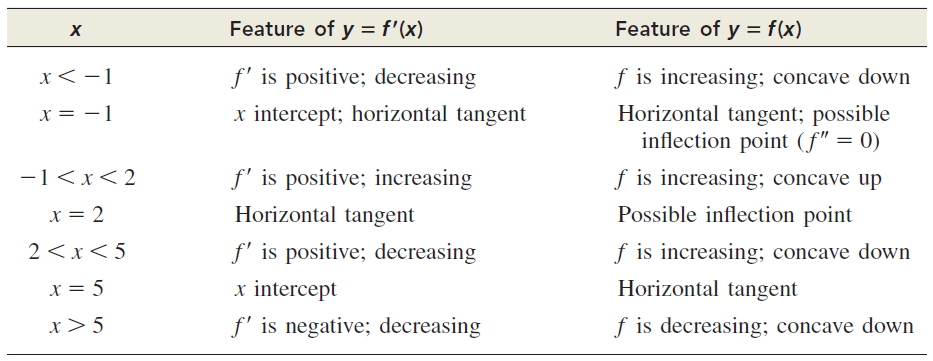 Exercise:Using the graph of a derivative f’(x) to graph f(x)
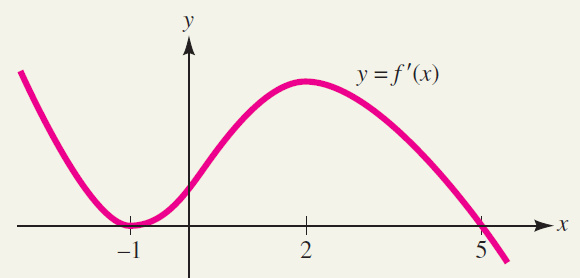 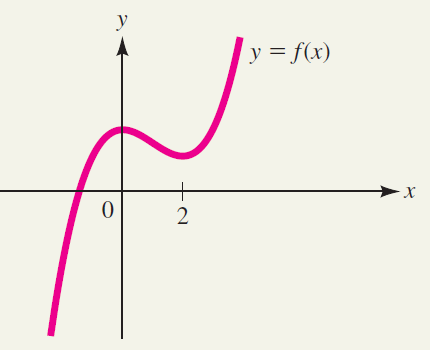 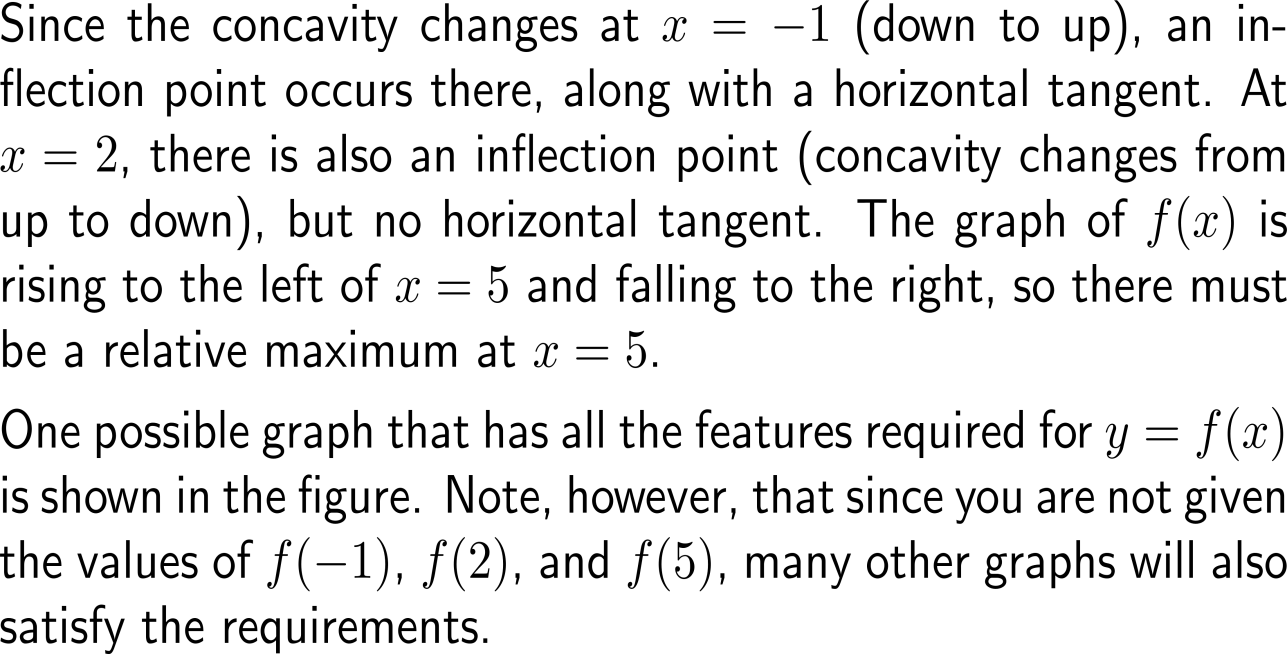 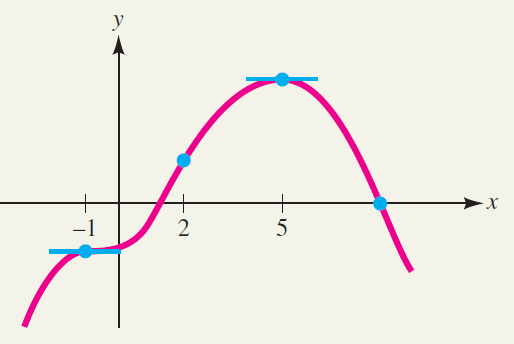 Calculus I for Management